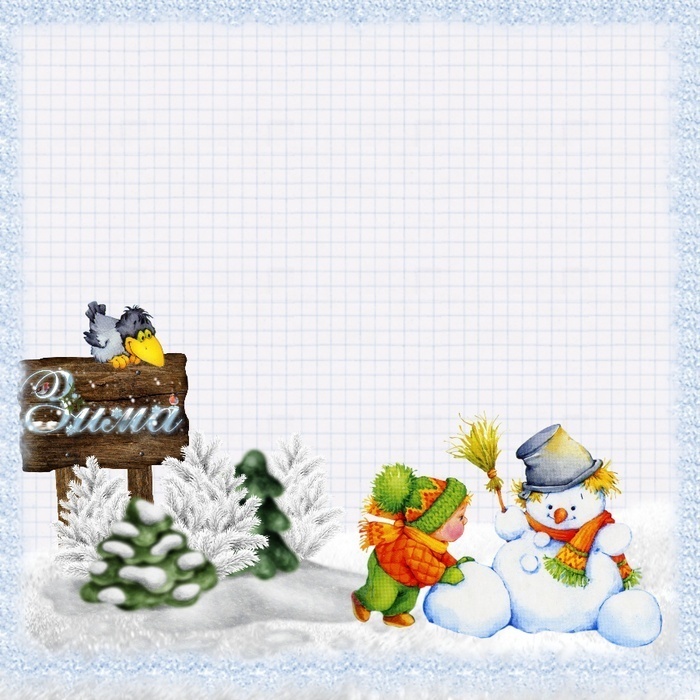 МАДОУ «Центр развития ребенка- детский сад № 46»
Снежный городок
(«В мире мультфильмов»)
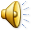 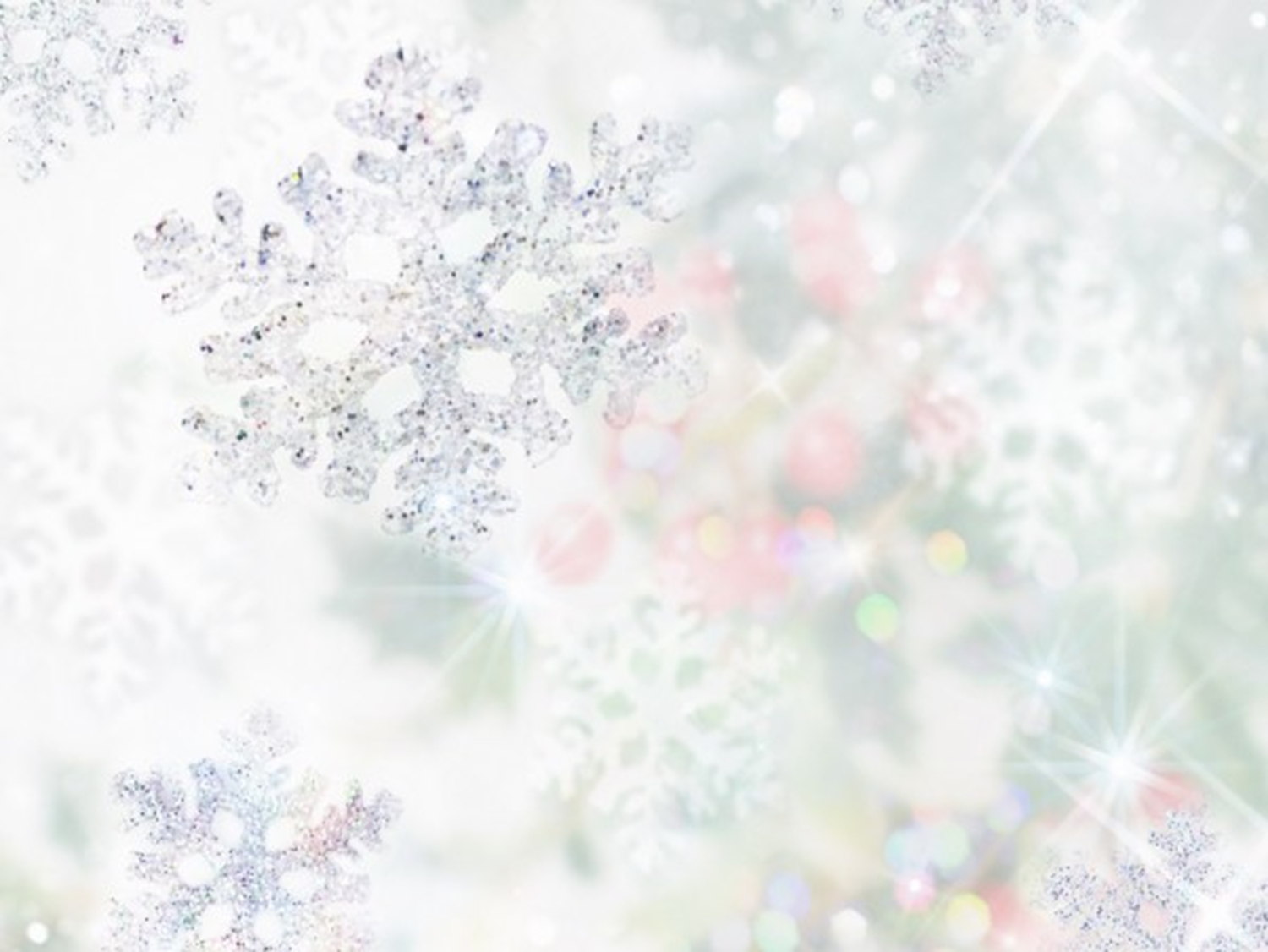 Актуальность проекта
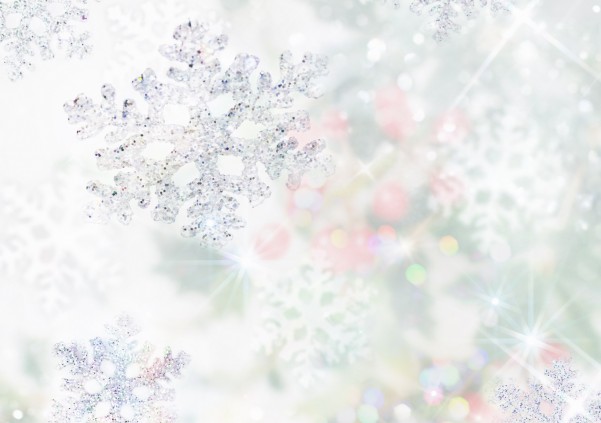 Здоровье - это самое ценное, что есть у человека. (Н. А. Семашко).
Зима… Какие прекрасные возможности для воспитания и развития детей кроются в этой замечательной поре, которая предоставляет удивительный строительный материал для снежных построек – снег!
Дети с удовольствием играют возле снежных построек. Сооружение снежных композиций – увлекательное занятие, прежде всего для детей. Они переносятся в сказочный мир фантазий и приключений, забав и развлечений. Красочно оформленный участок создает праздничное настроение, создает эмоционально-положительное отношение к детскому саду, обогащает новыми впечатлениями. Кроме того, снежные постройки стимулируют движения детей, способствуют повышению двигательной активности детей, укреплению их здоровья и физического развития.
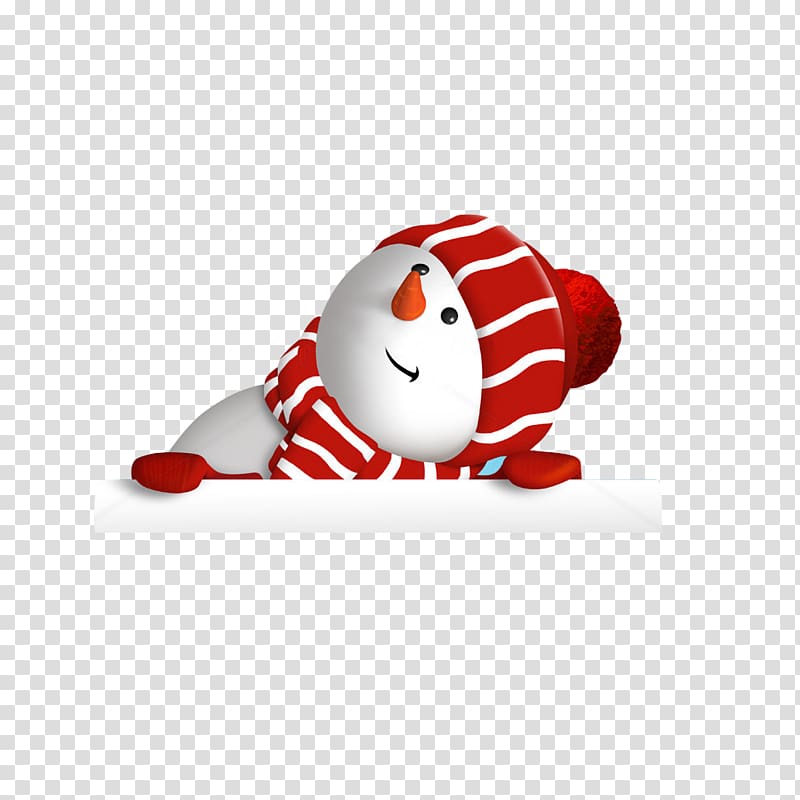 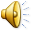 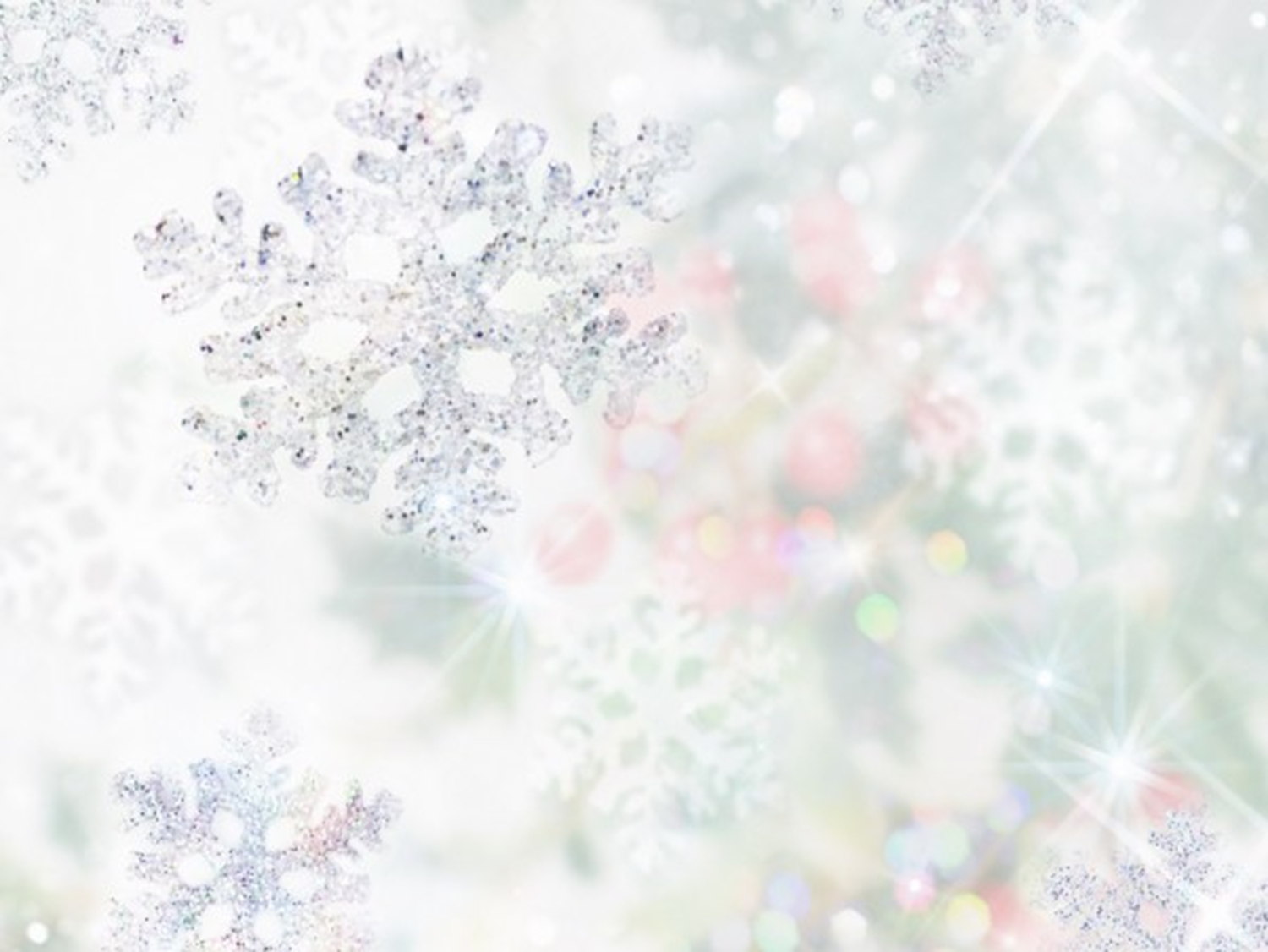 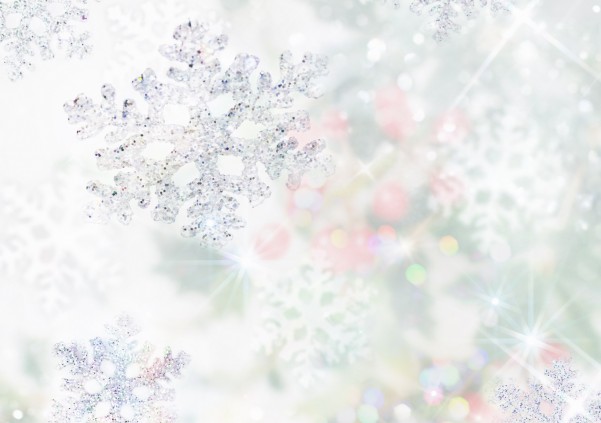 Цель:
Познакомить воспитанников детского сада с персонажами из детских мультфильмов. 
Различные фигуры из снега также используются для развития двигательной активности детей на свежем воздухе.
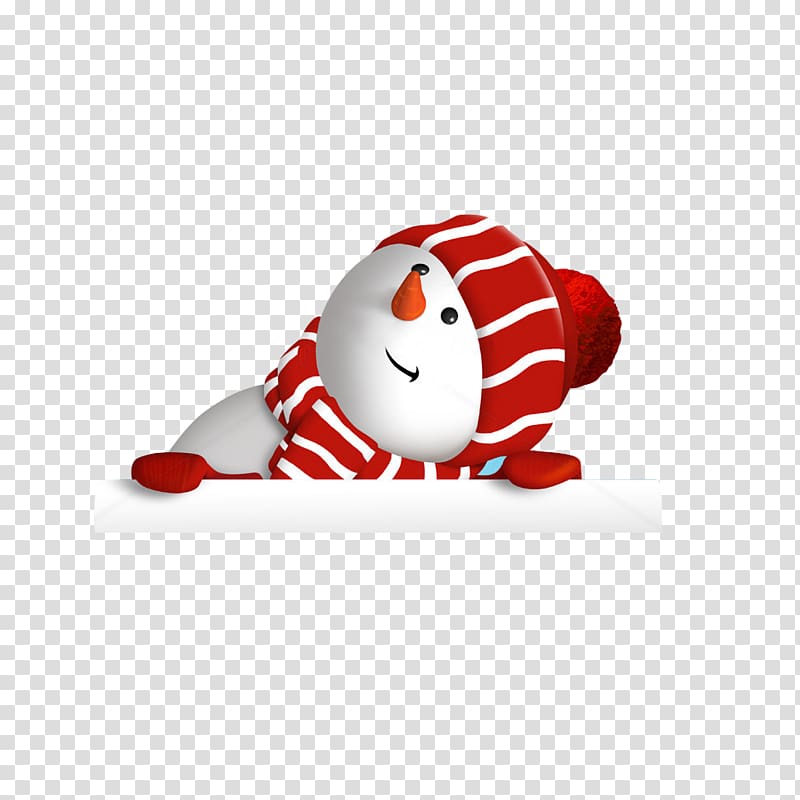 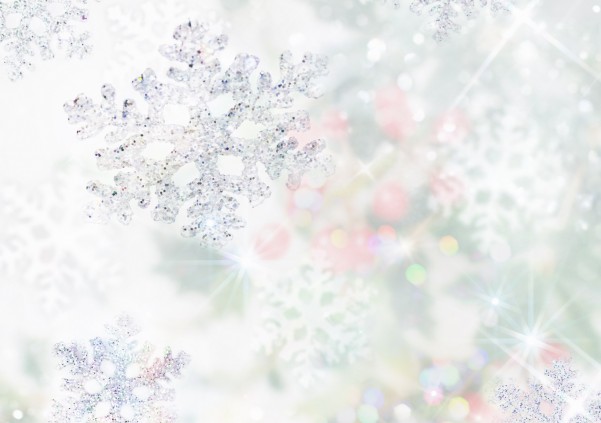 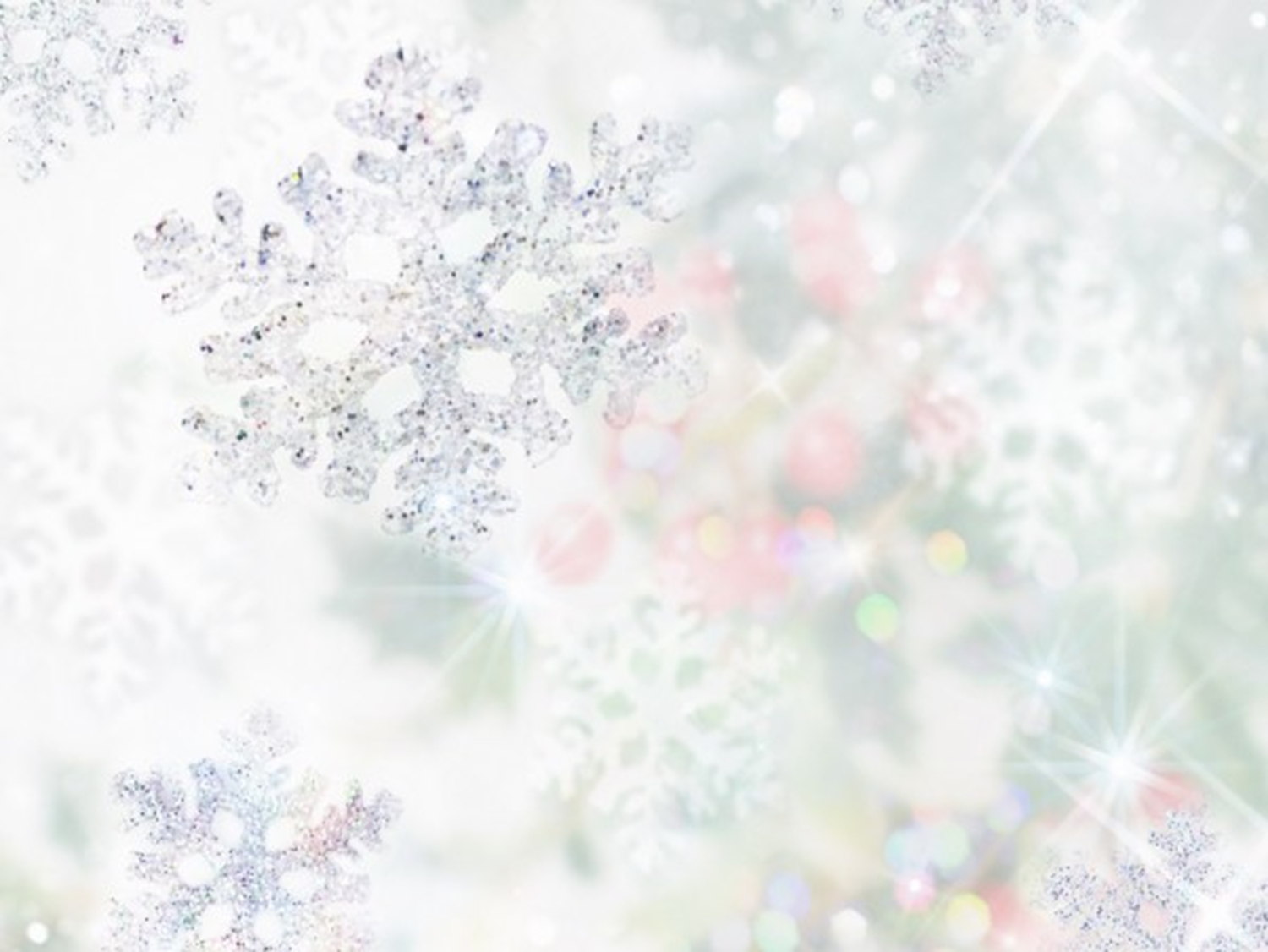 Задачи:
Важнейшей задачей дошкольного воспитания является сохранение и укрепление здоровья детей. Использование здоровьесберегающих технологий поможет укрепить и сохранить умственное и физическое развитие детей.
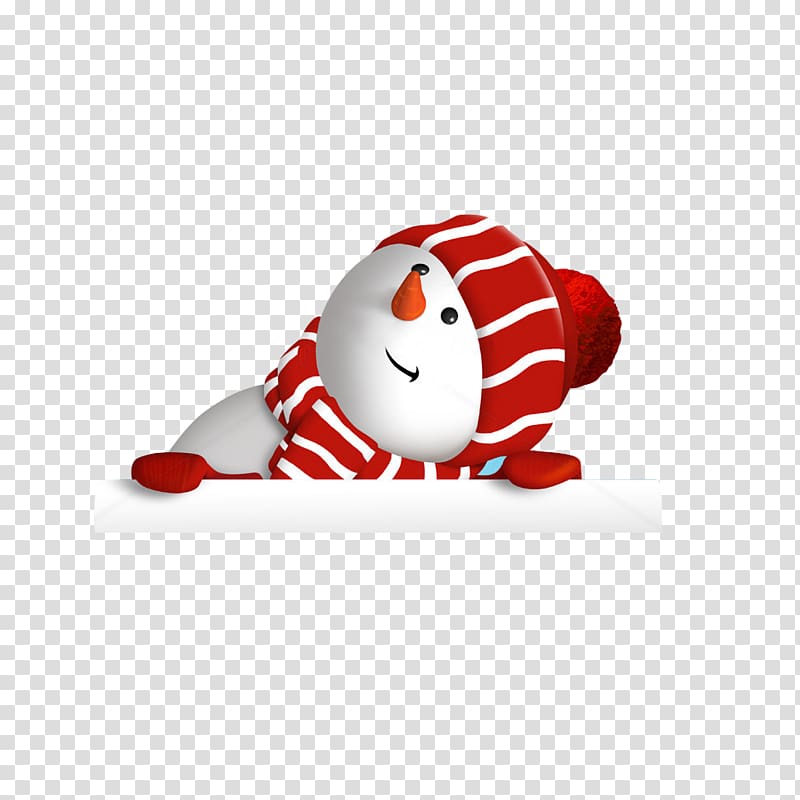 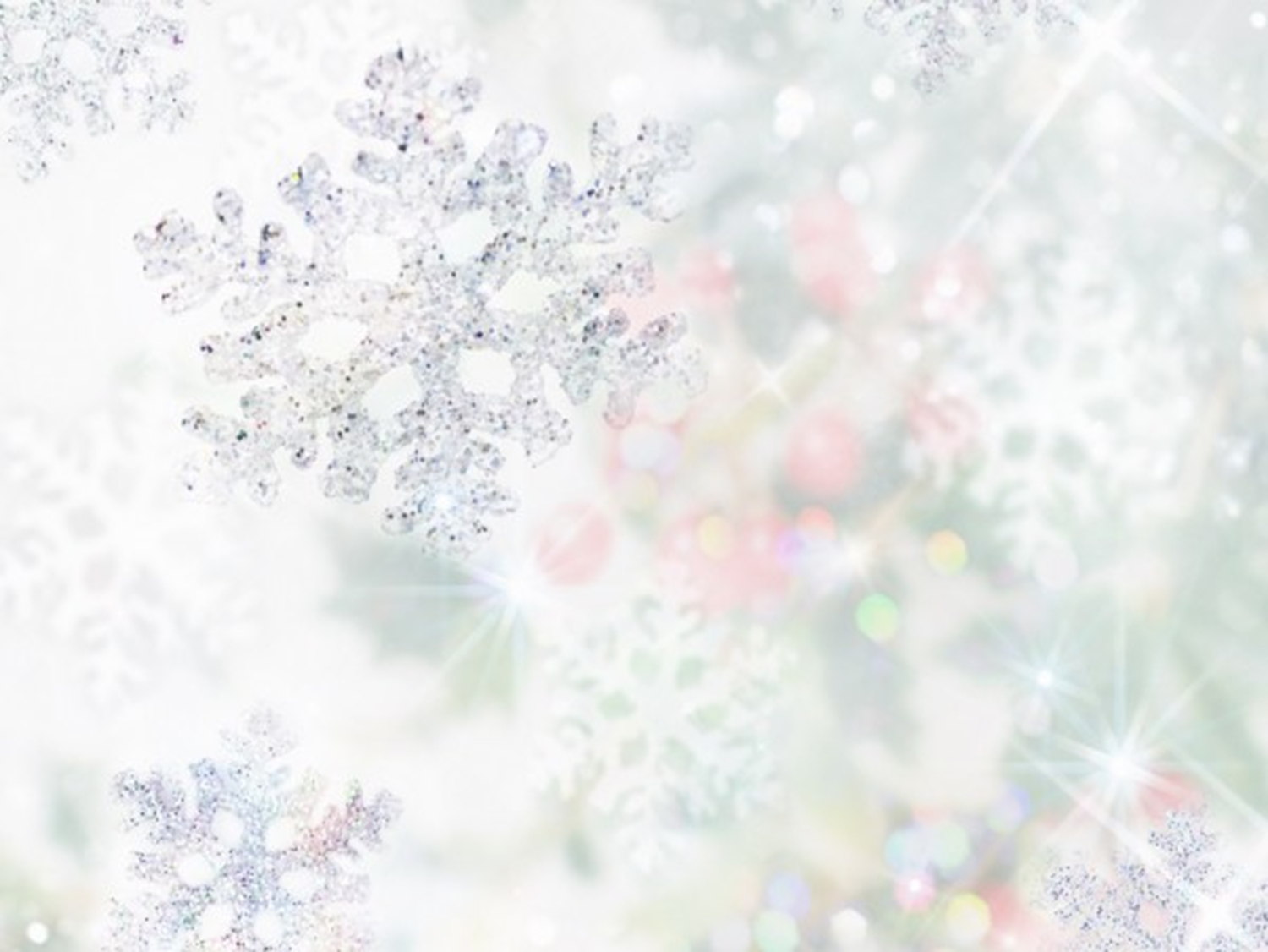 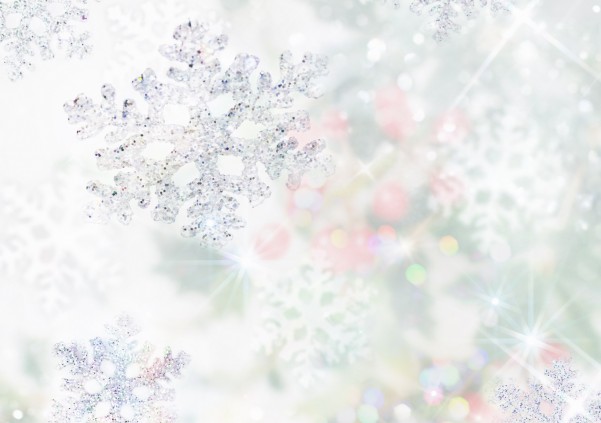 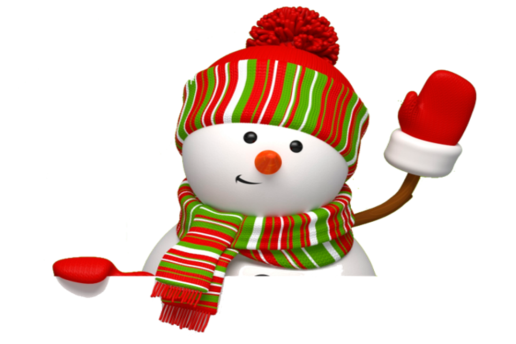 - Создание условий для самостоятельной деятельности с детьми;
- Создание развивающей и функциональной среды на участке, пригодной для совместного изменения окружающего пространства детьми и взрослыми;
- Формирование интереса у детей к использованию территории прогулочного участка зимой.
- Приобщение родителей и детей к художественному оформлению участка в зимнее время в рамках данного проекта;
Основной замысел: вызвать интерес к прогулке в зимнее время года.
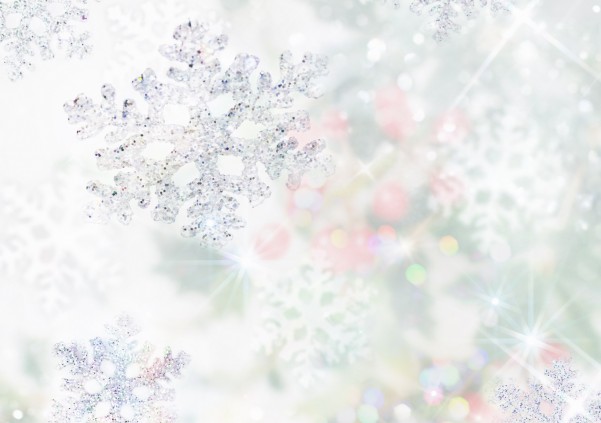 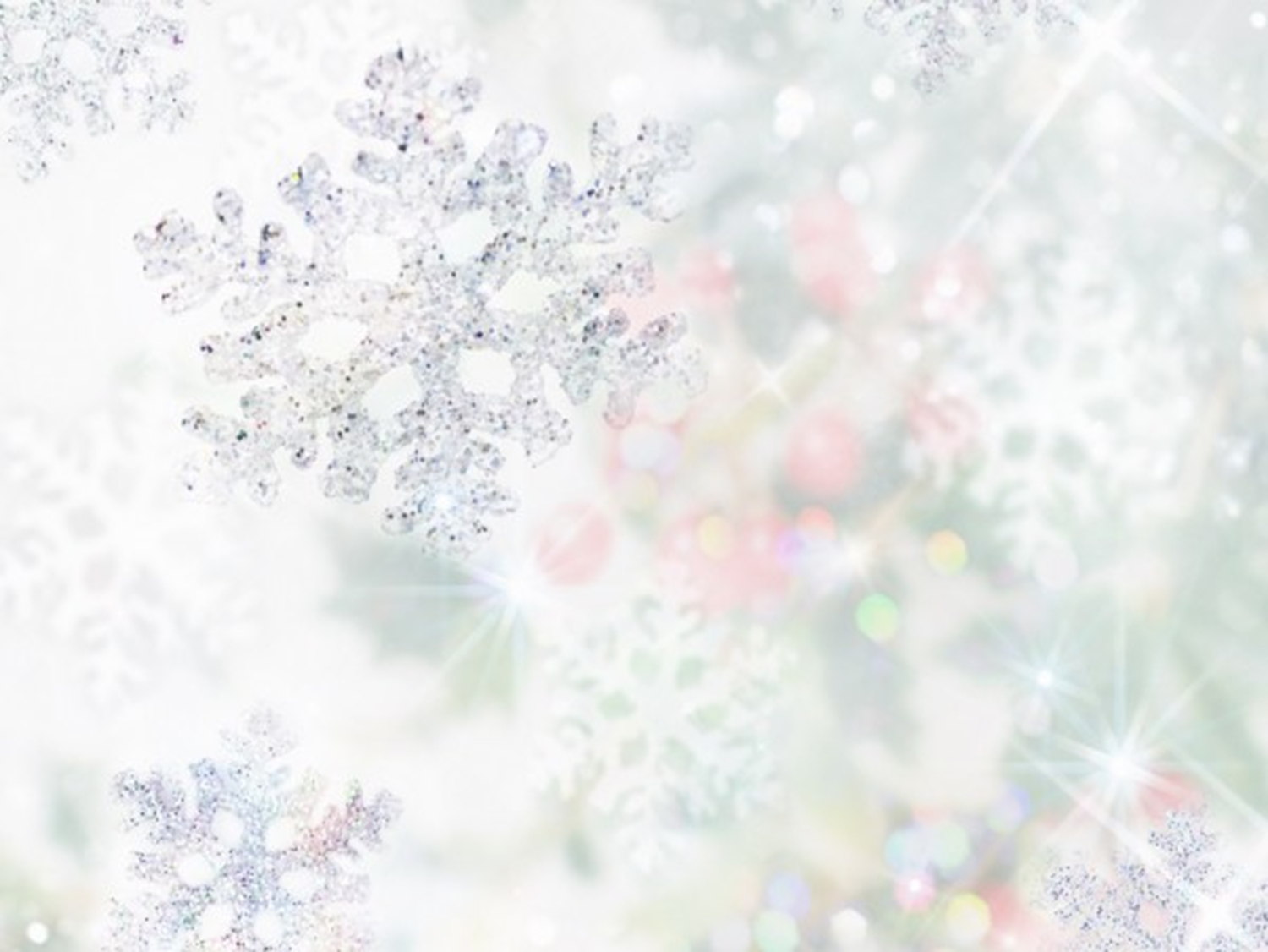 Срок реализации: краткосрочный.
Участники проекта:
• Воспитатели
• Дети
• Родители
Механизм реализации: 
- сбор необходимой информации, проектирование;
- планирование размещения построек;
- планирование украшения построек;
- сооружение построек из снега;
- совместные игры, эстафеты, соревнования, самостоятельная игровая деятельность.
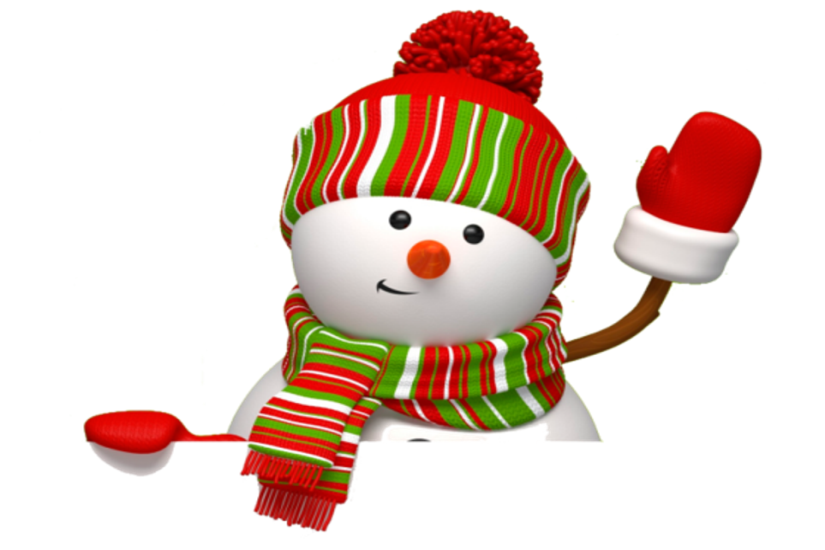 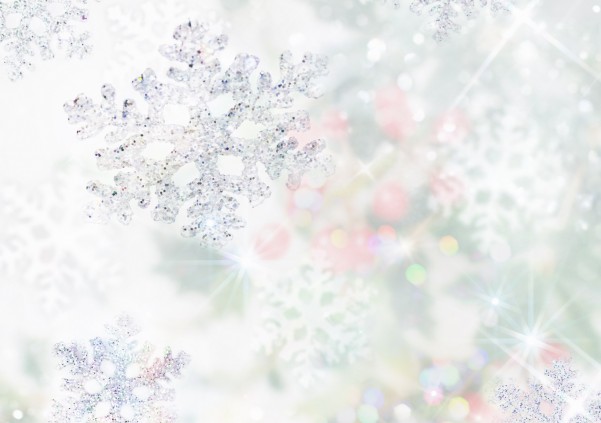 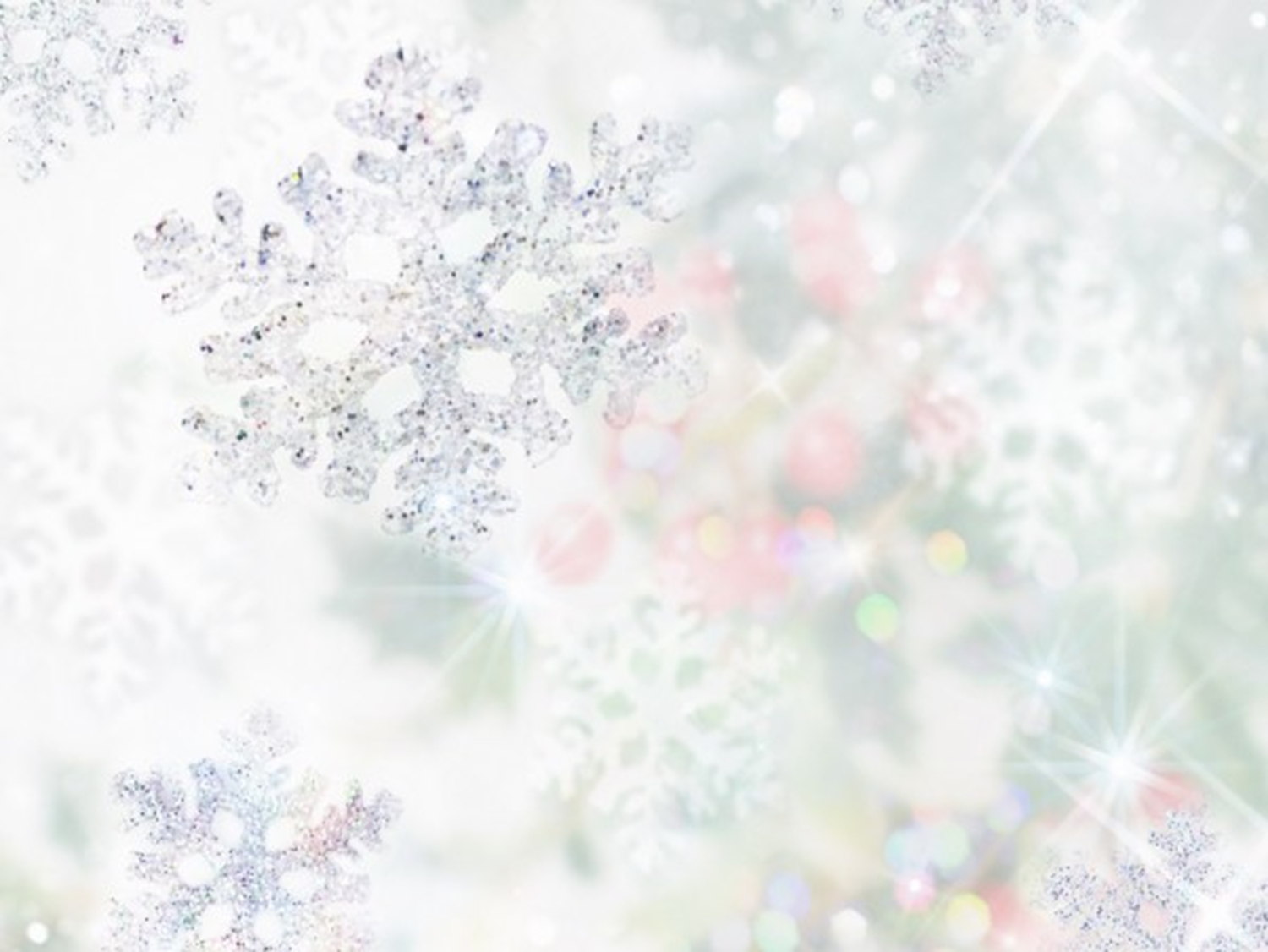 Этапы проекта:
I этап – Подготовительный (проектировочно-конструкторский):
- выбор направления тематики оформления участка;
- разработка плана зимних построек на участке, согласно выбранной тематике;
- сбор материала для оформления (пробки, ткань, пластмассовые бутылки и др.)
II Этап – Организационный:
- совместное оформление воспитателями, с родителями и детьми участка детского сада в соответствии с представленным проектом;
- реализация основных видов деятельности по направлениям проекта.
III Этап - Практический:
- изготовление построек на территории участка;
- художественное оформление построек с помощью заготовленного материала;
-использование построек для повышения двигательной активности детей во время  ежедневных прогулок.
IV. Этап - Заключительный:
- оформление материала по проекту;
- создание презентации;
- публикация на сайте дошкольной организации;
- оценивание жюри оформления участков.
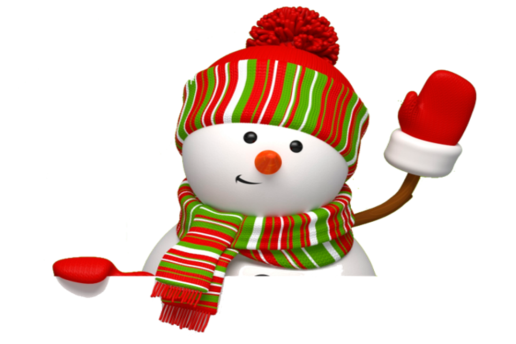 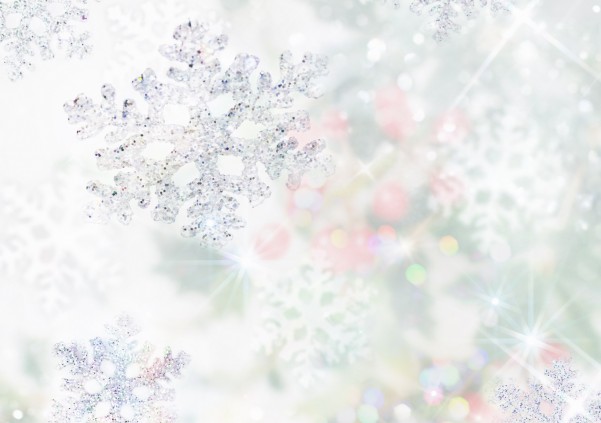 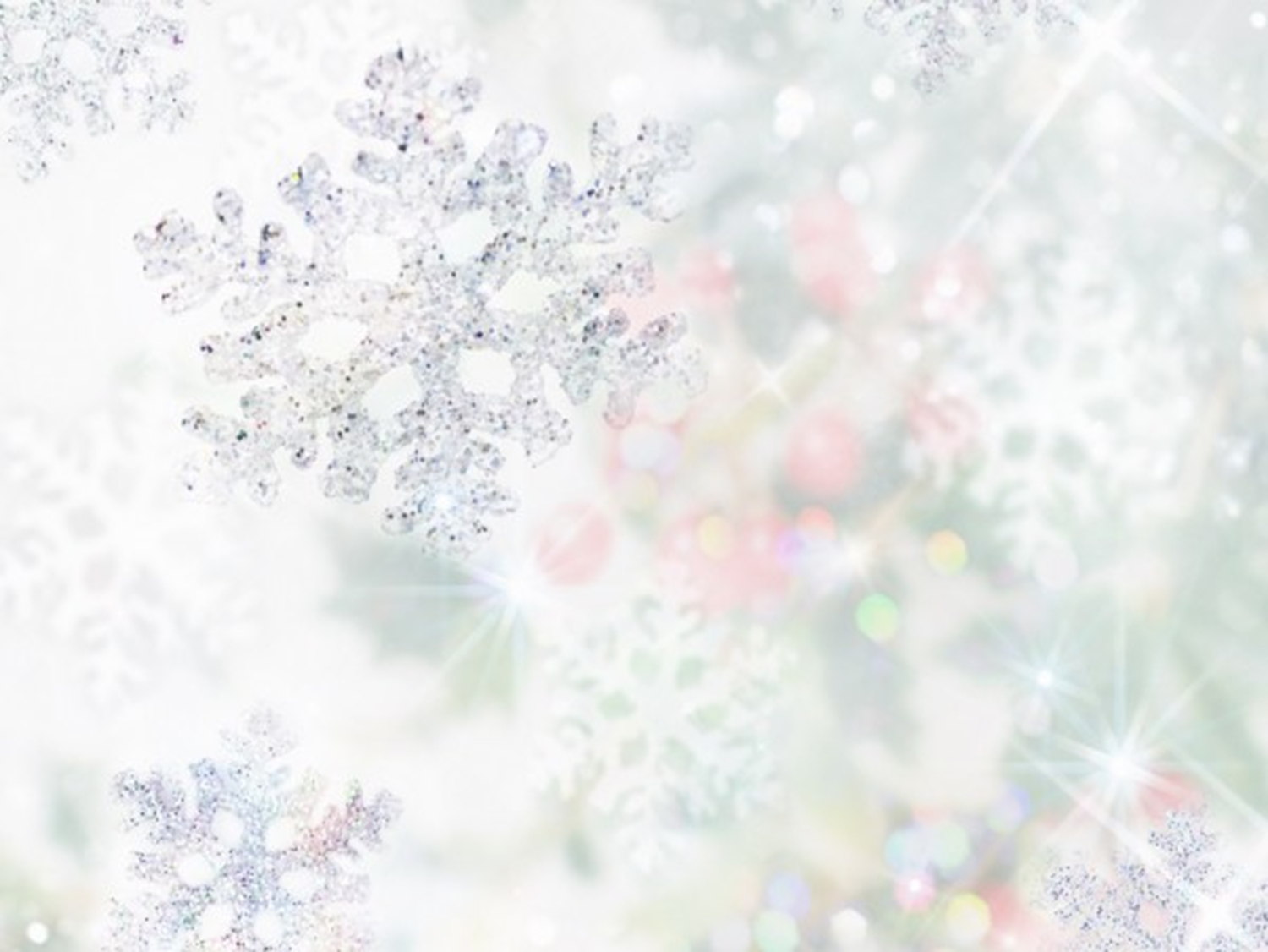 Ожидаемый результат: 
Реализация проекта обеспечит целостность педагогического процесса и создаст окружающее пространство, удовлетворяющее потребности развития личности каждого ребенка. Создаст творческую атмосферу в работе педагогов.
Будет способствовать проявлению интереса к прогулке в зимнее время года, свободному ориентированию в пространстве и времени, поможет сохранить и укрепить здоровье воспитанников.
Реализация проекта способствует:
- Формированию здорового образа жизни в ДОО и семье;
- Распространять накопленный опыт среди педагогов района;
- Созданию единого здоровьесберегающего пространства
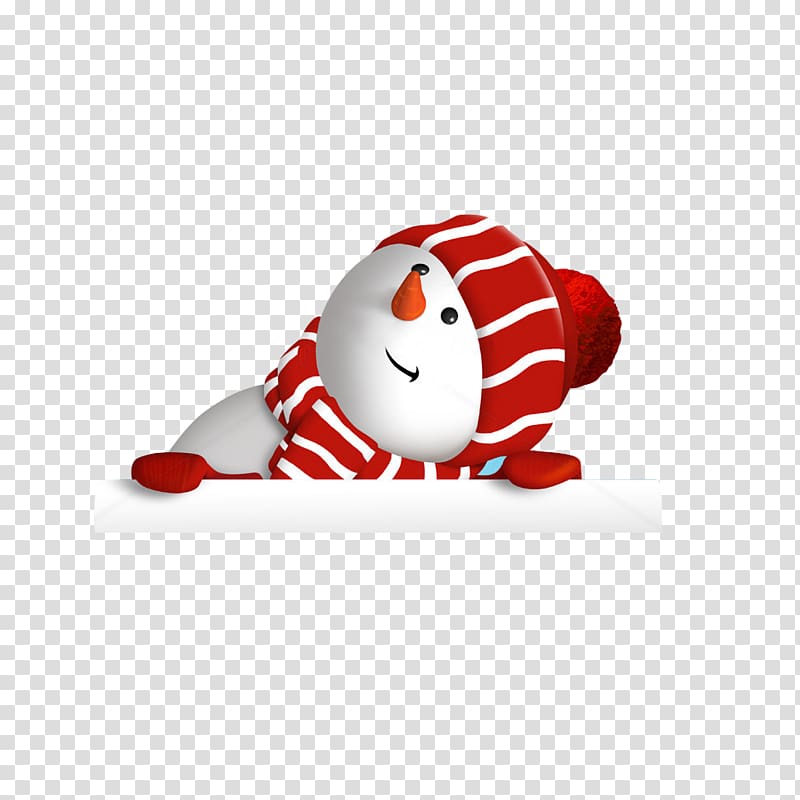 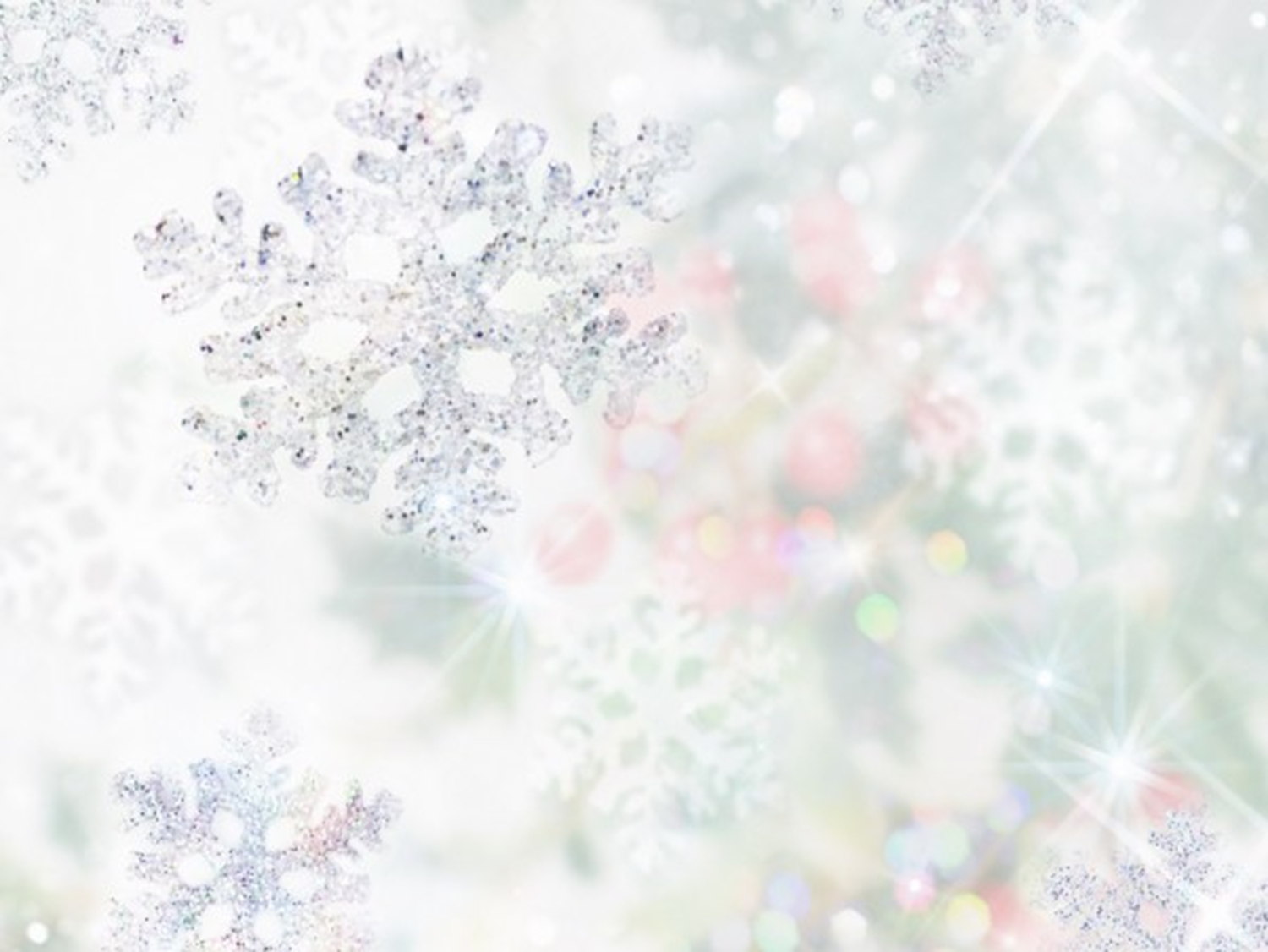 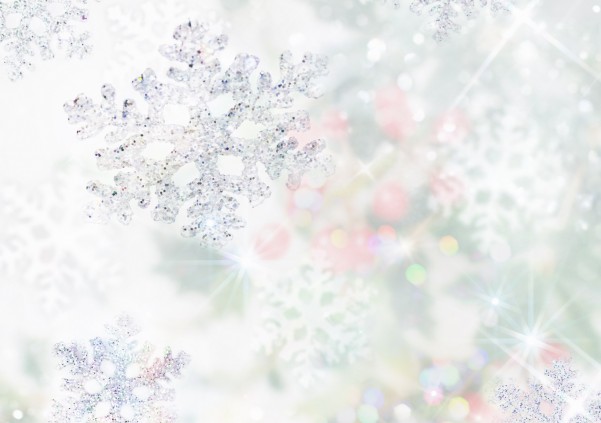 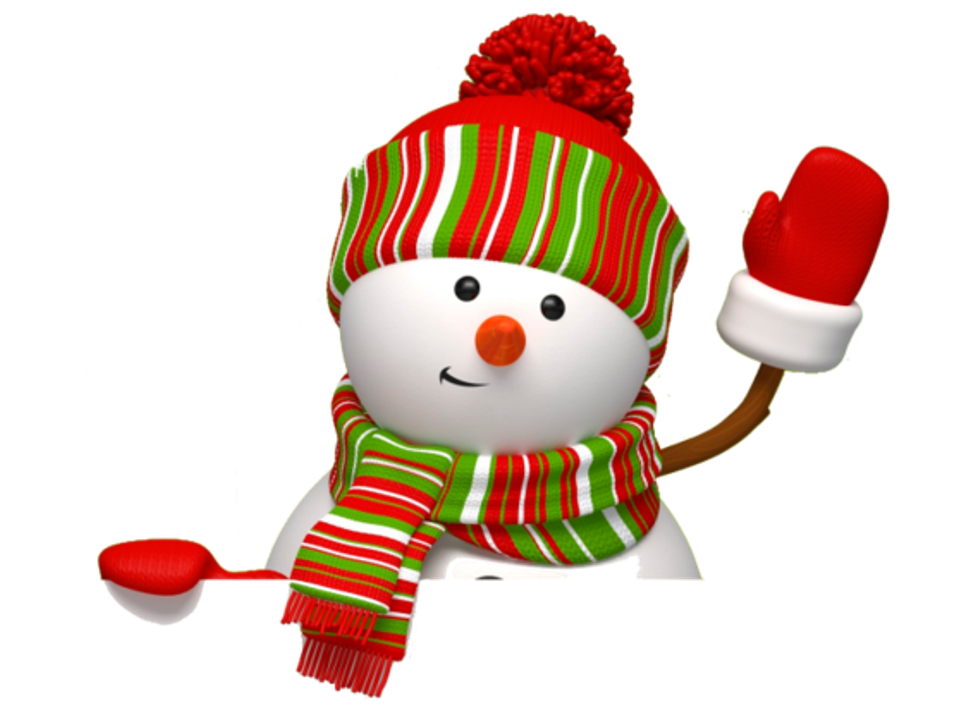 I этап – Подготовительный (проектировочно-конструкторский):
- выбор направления тематики оформления участка;
- разработка плана зимних построек на участке, согласно выбранной тематике.
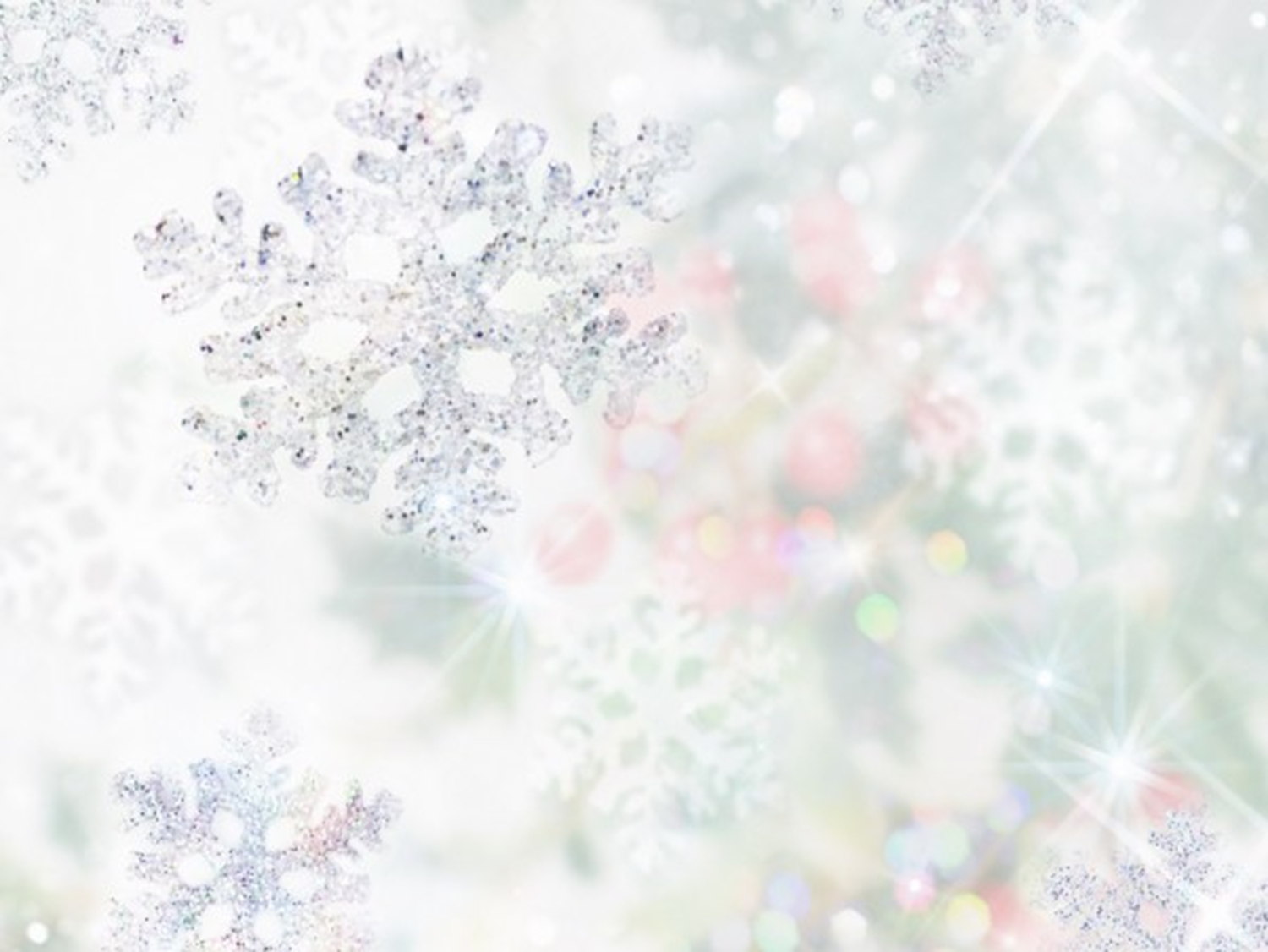 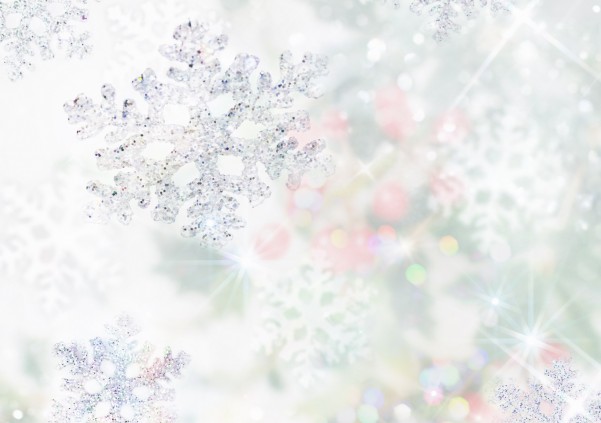 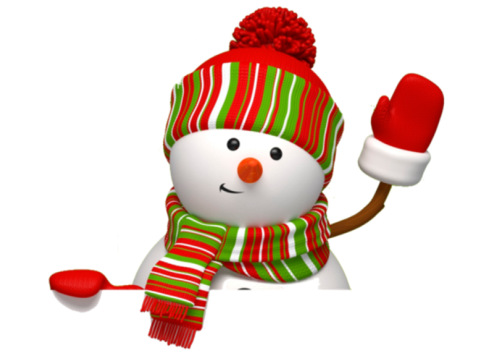 Территория детского сада
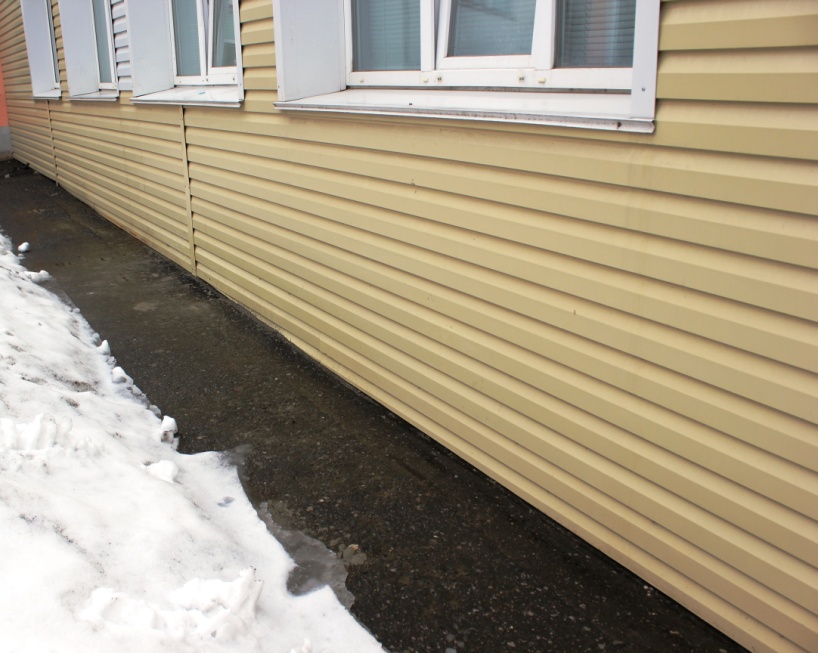 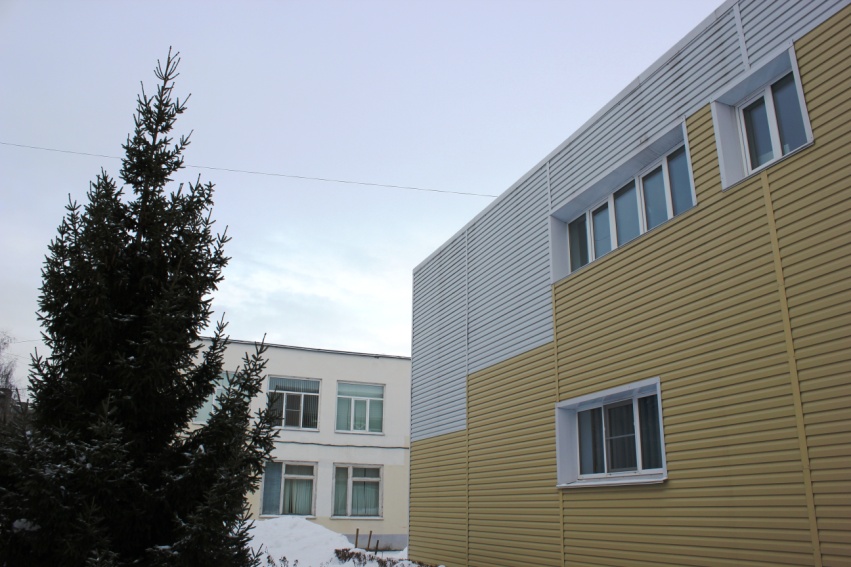 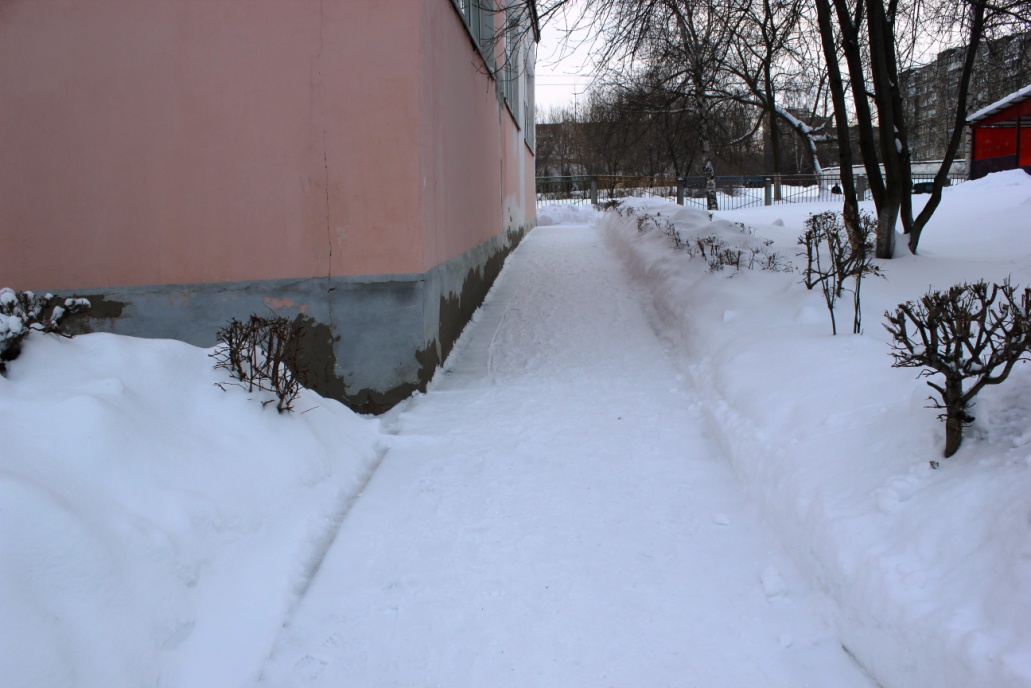 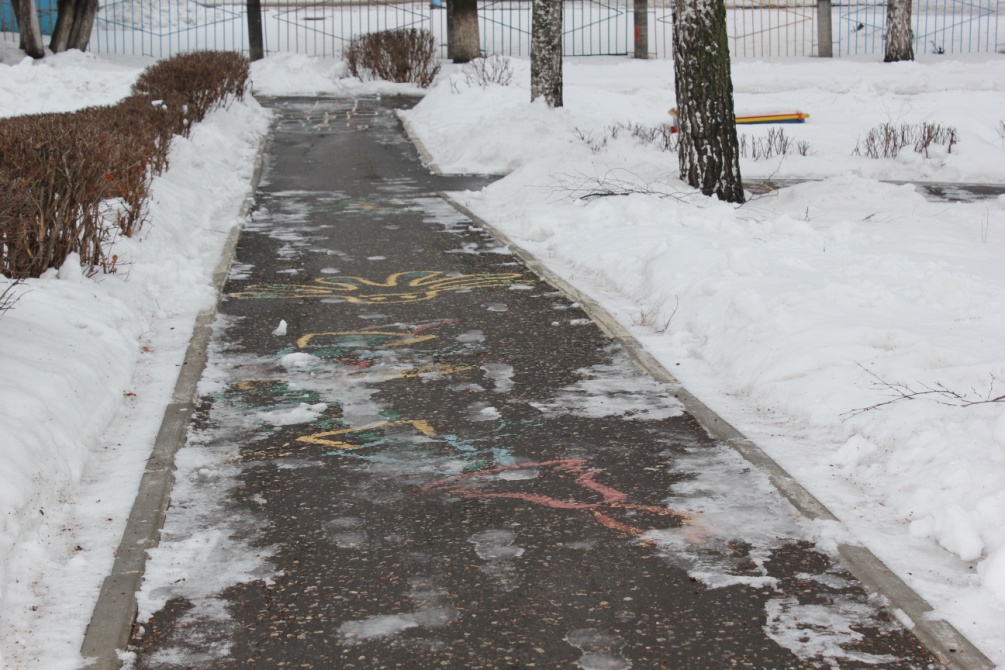 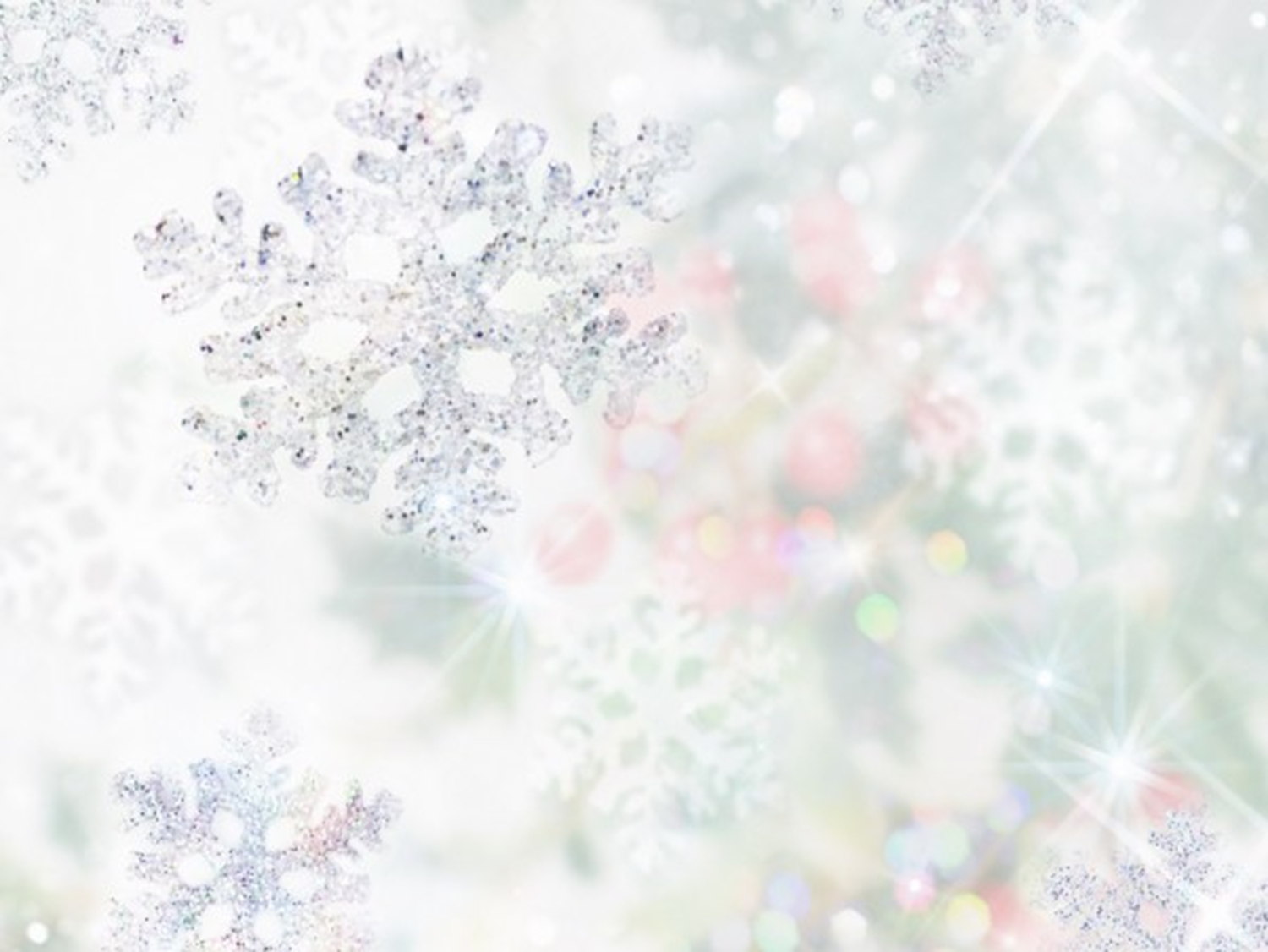 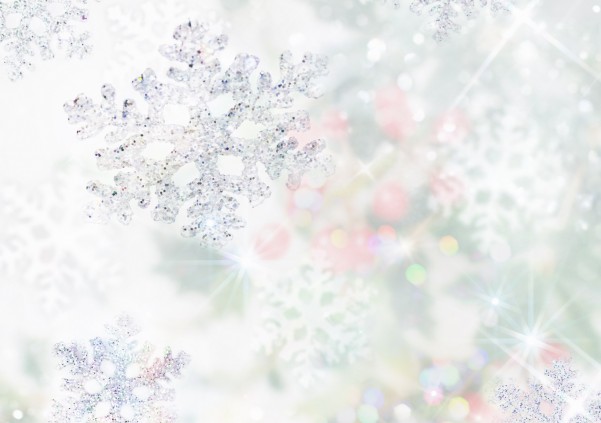 II Этап – Организационный:
- совместное оформление воспитателями,  родителями и детьми участка детского сада в соответствии с представленным проектом;
- реализация основных видов деятельности по направлениям проекта.
III Этап – Практический:
- изготовление построек на территории участка;
- художественное оформление построек с помощью заготовленного материала;
-использование построек для повышения двигательной активности детей вовремя ежедневных прогулок.
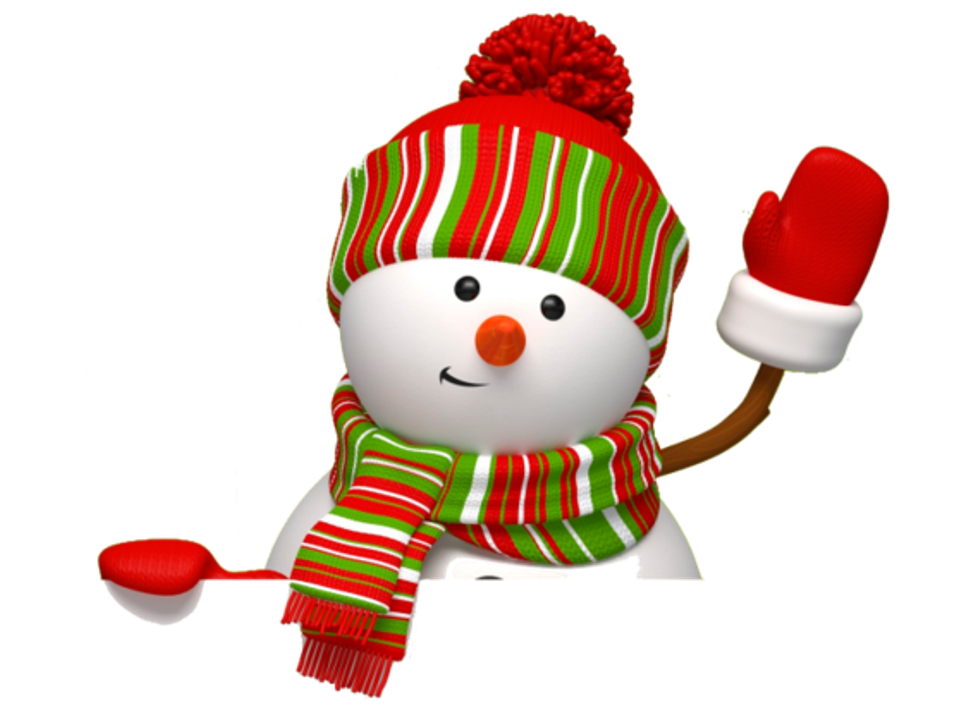 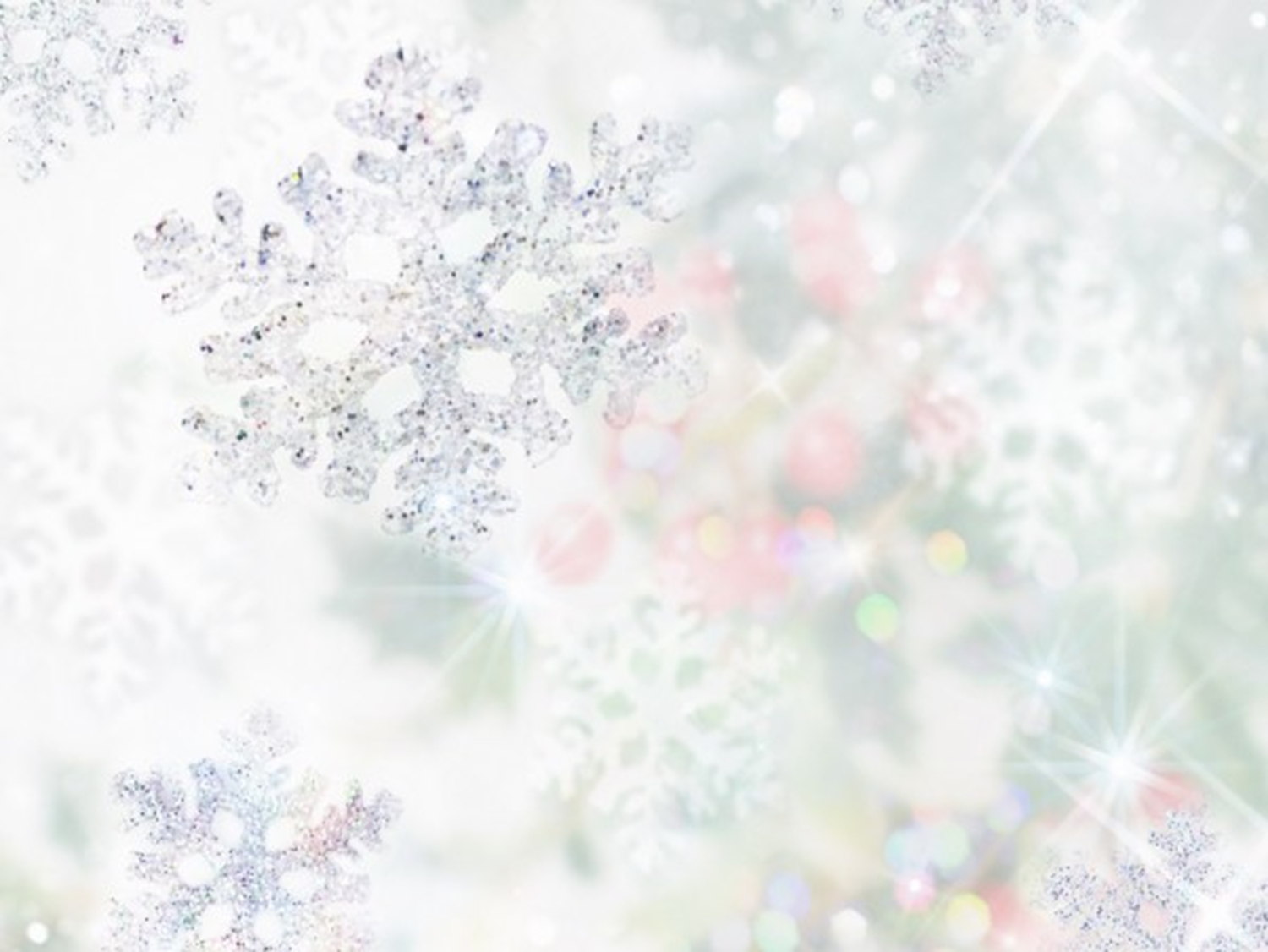 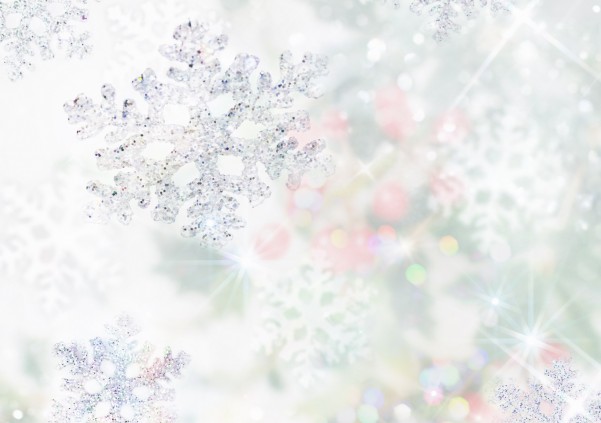 Мы со двора аж до землиВесь снег  лопатами сгребли…Расхваливать не буду,Но получилось чудо!Водой полили из ведра –Пускай подмёрзнет до утра.К утру готова горка,Заледенела корка.
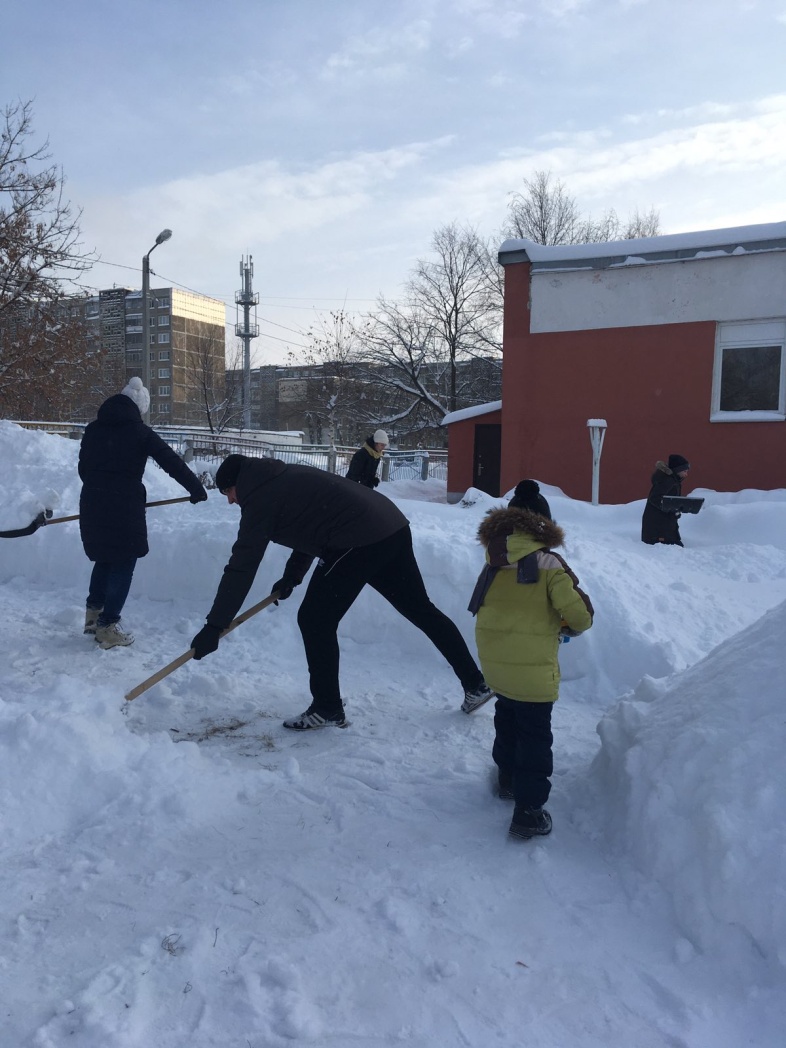 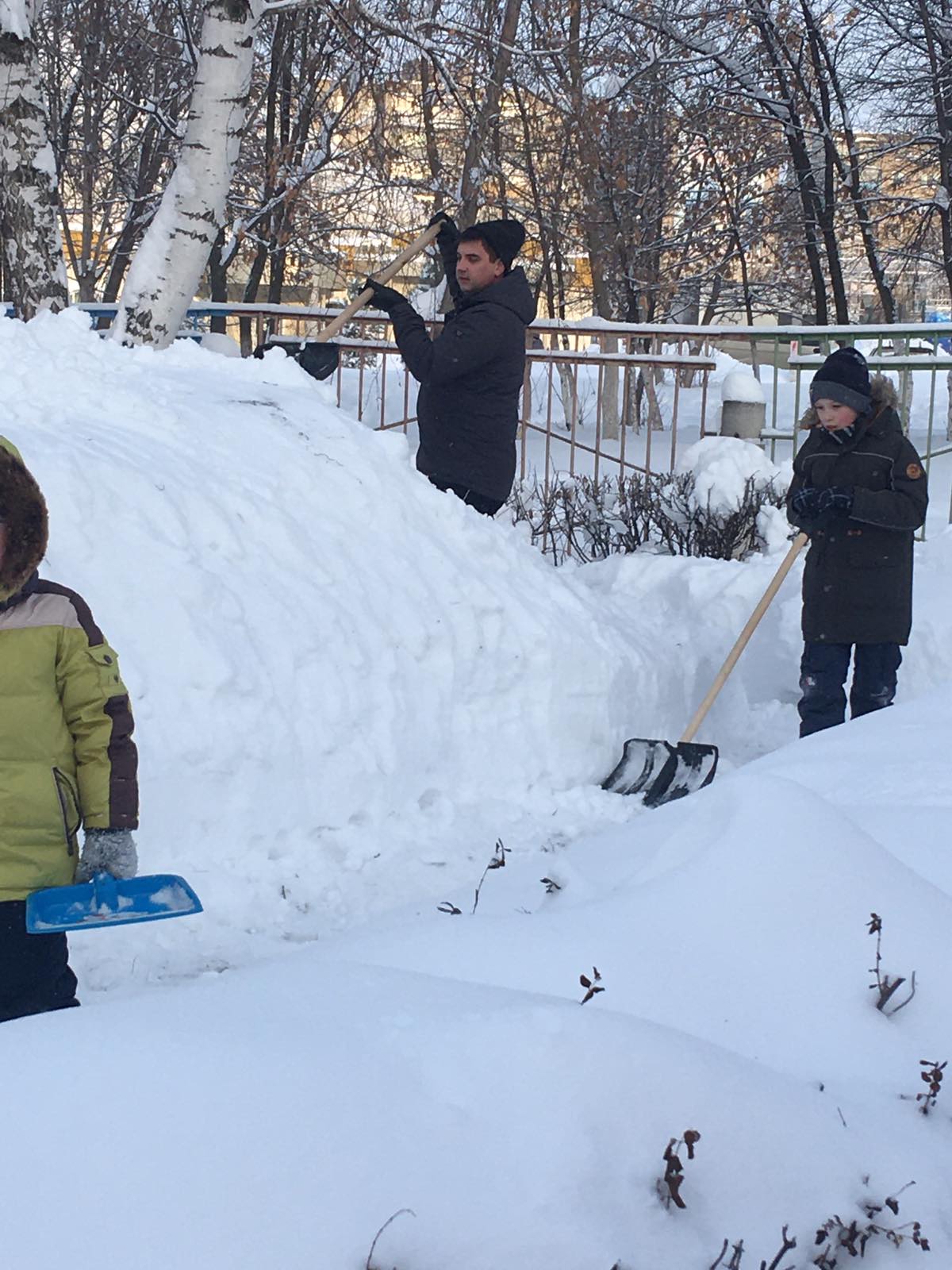 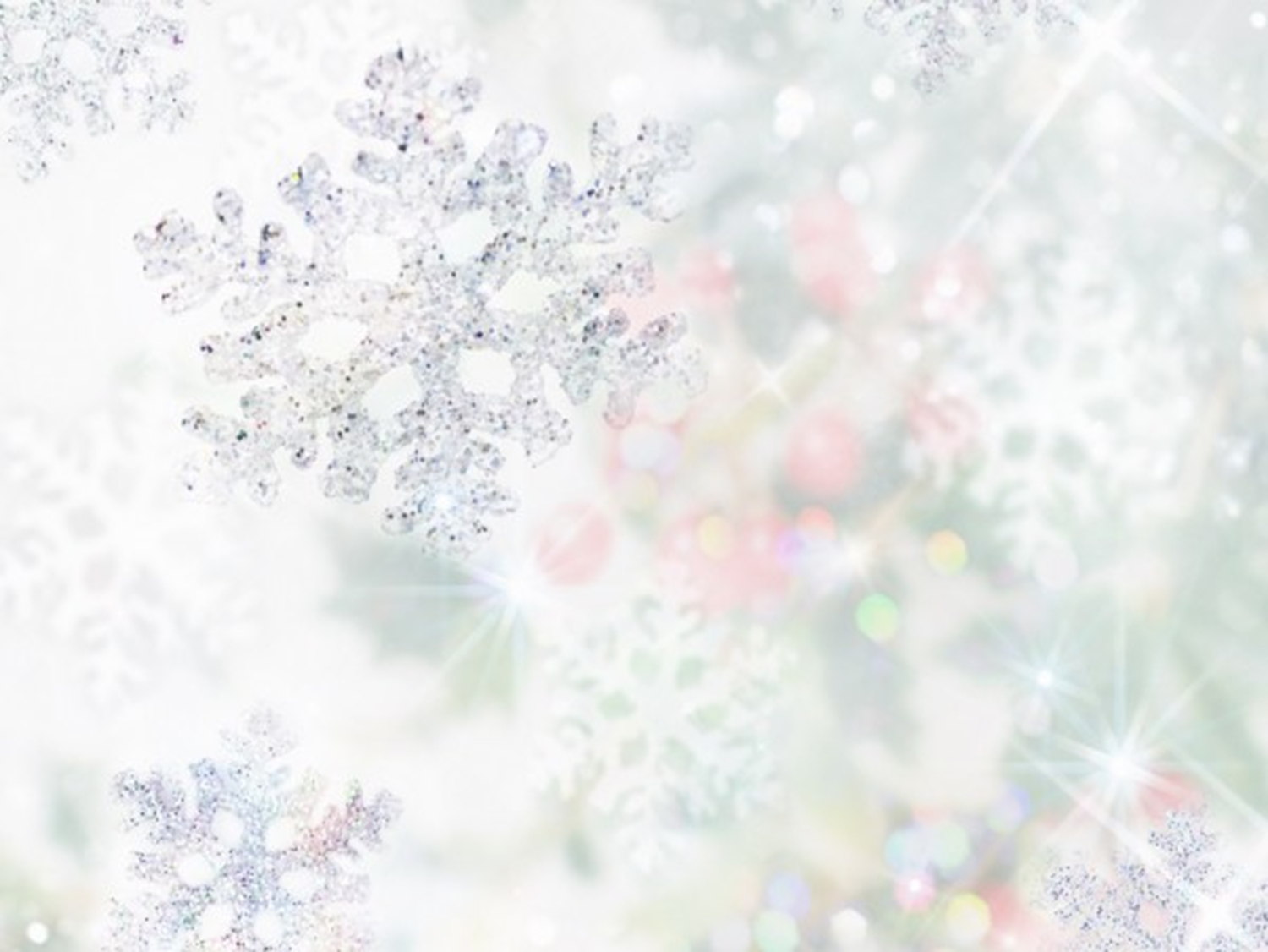 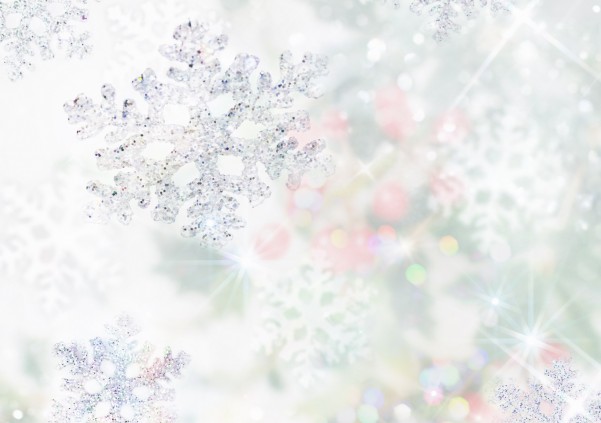 В радость дружная работаИ весёлая игра!
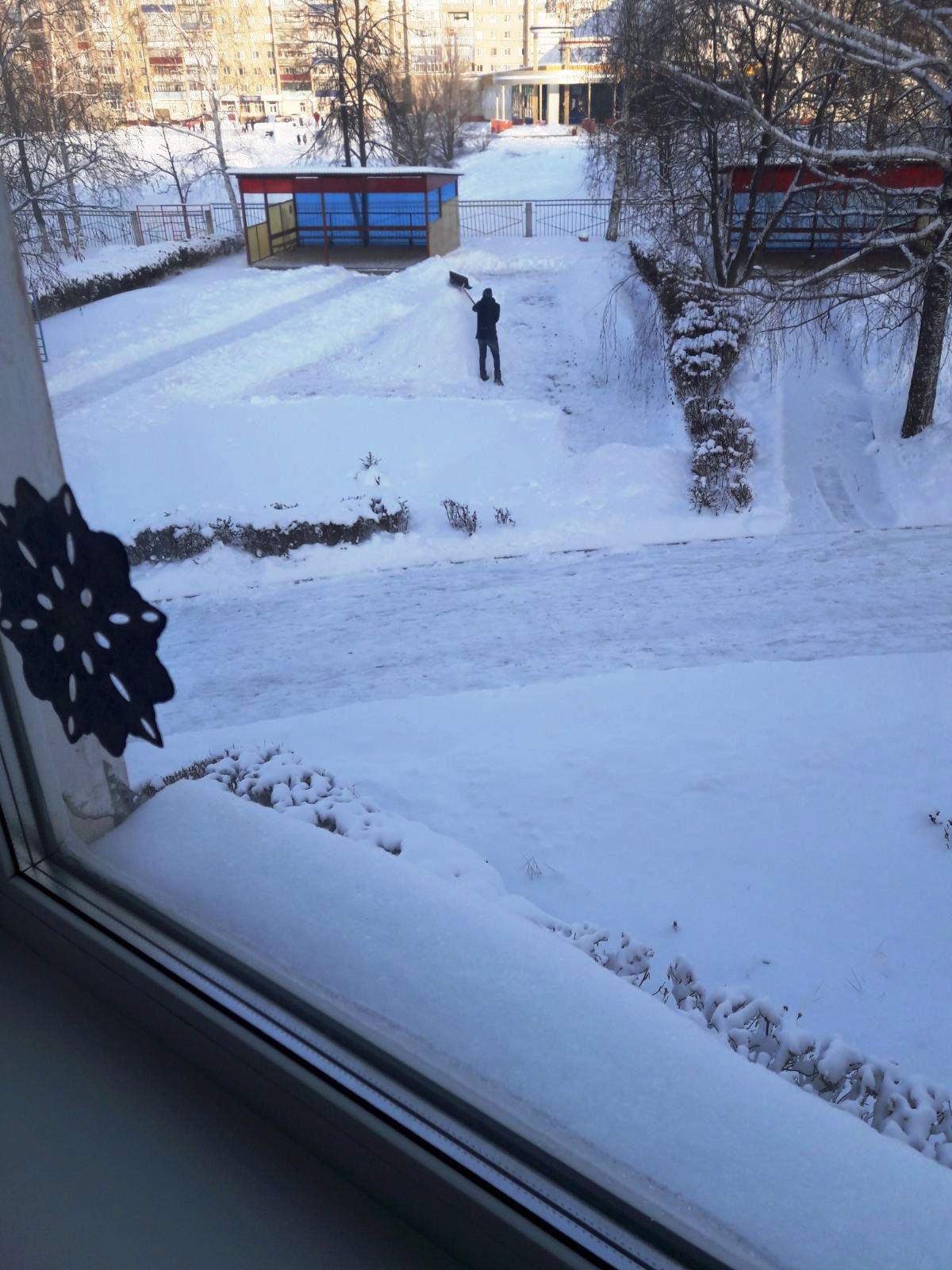 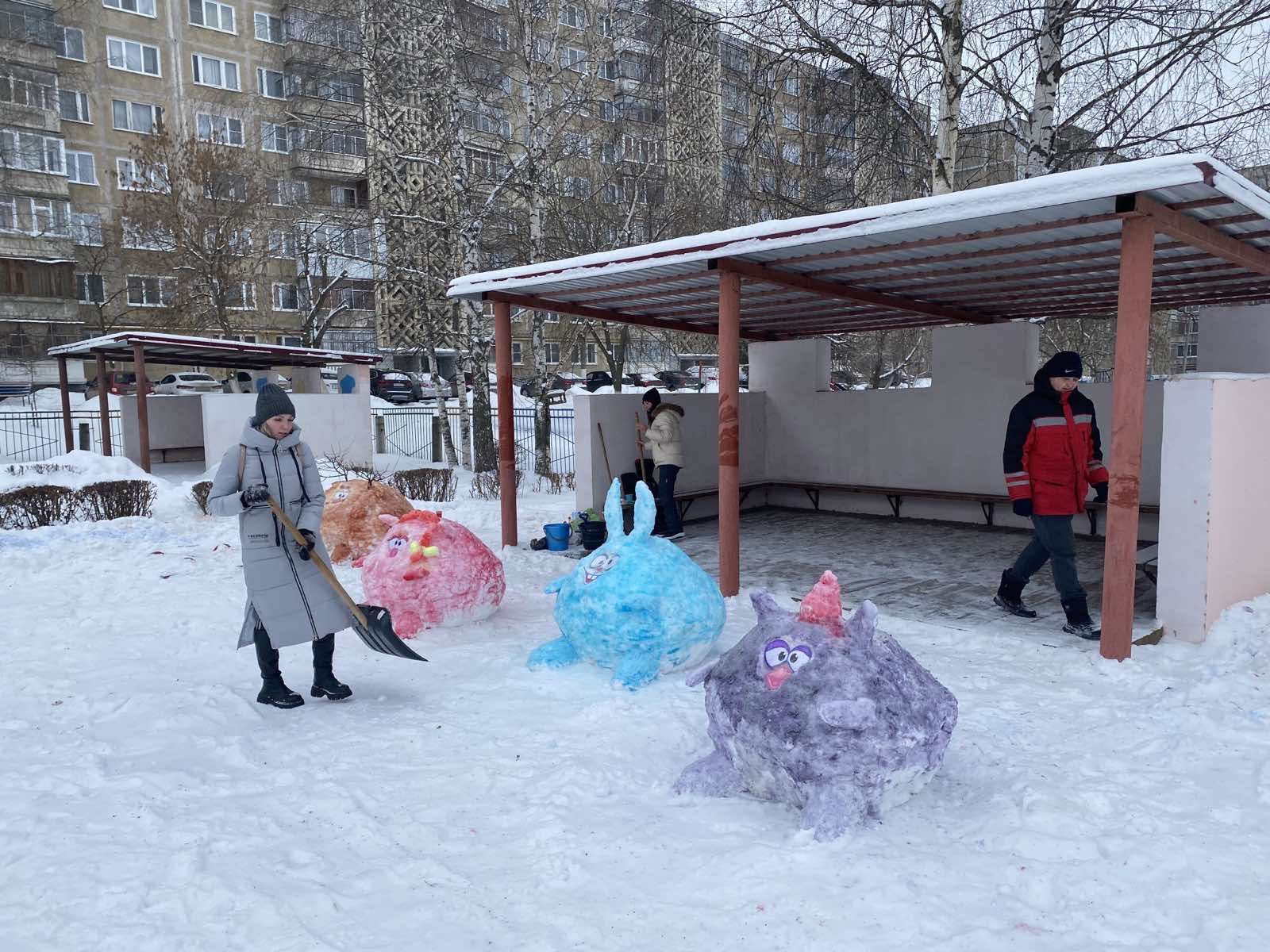 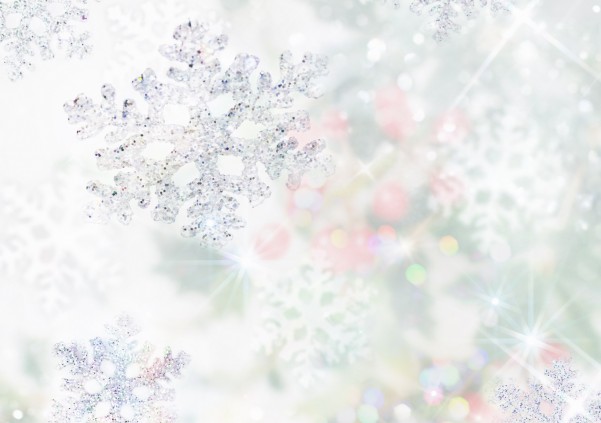 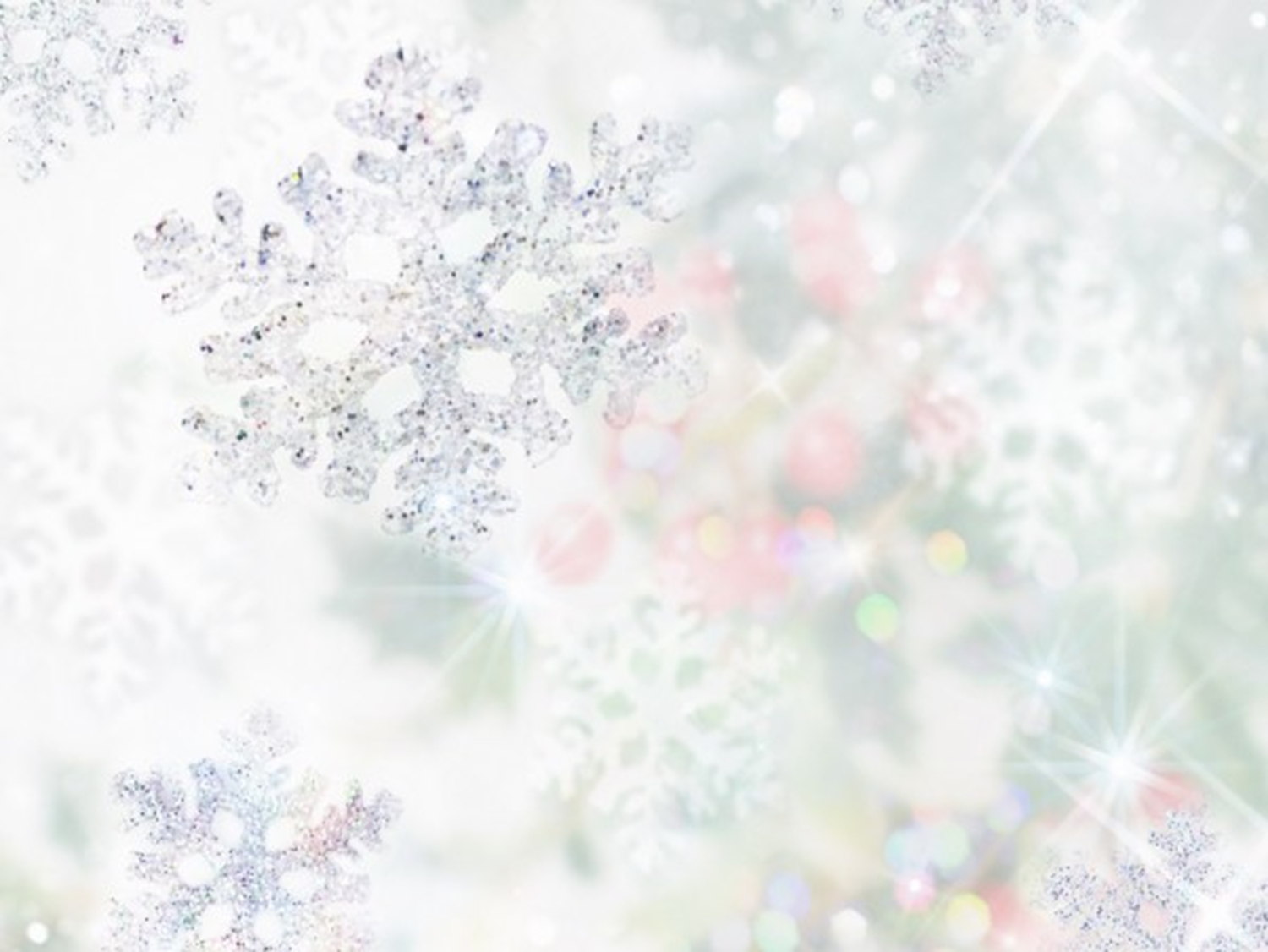 Предлагаем Вам отправиться в увлекательное путешествие по нашим добрым мультфильмам
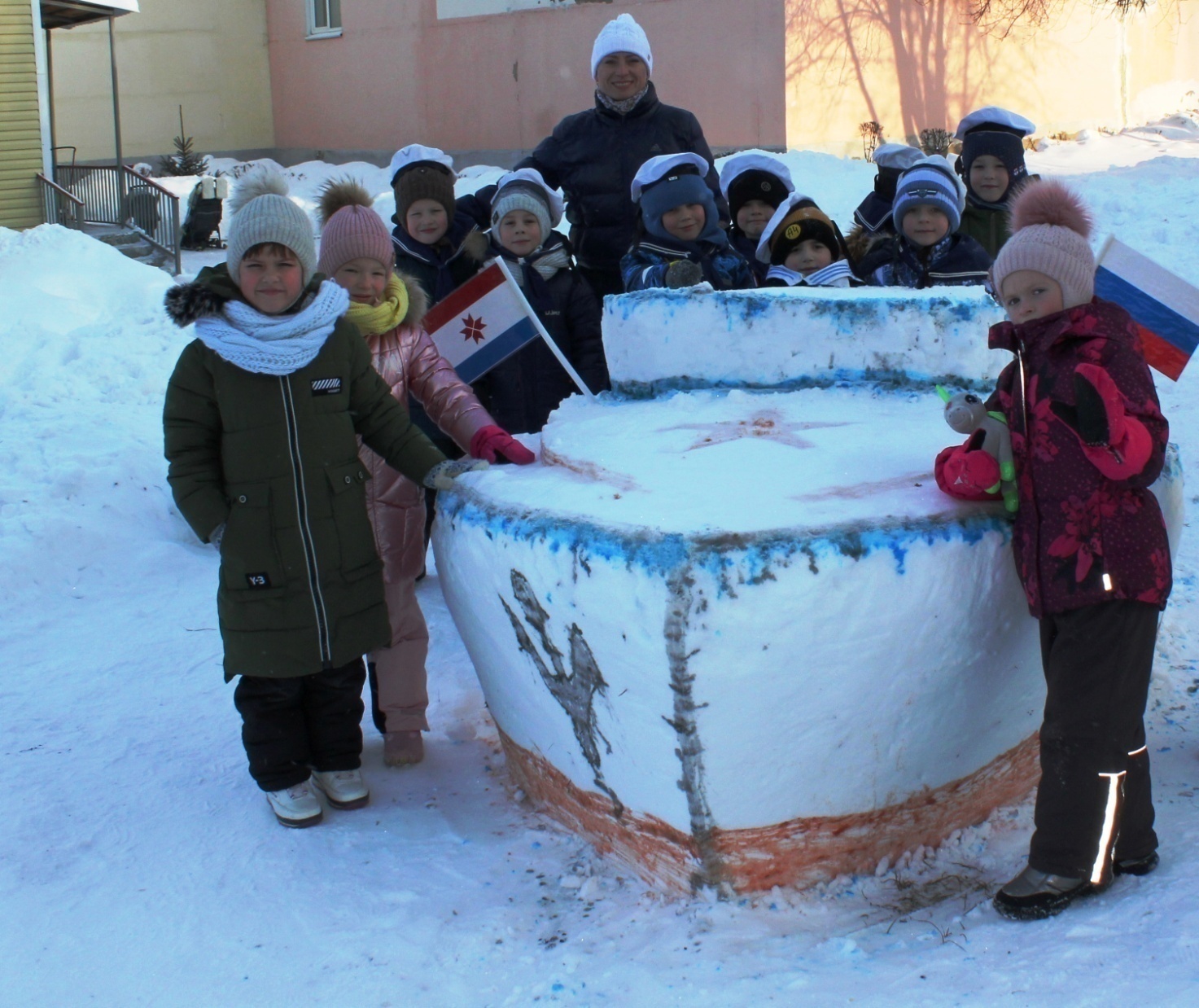 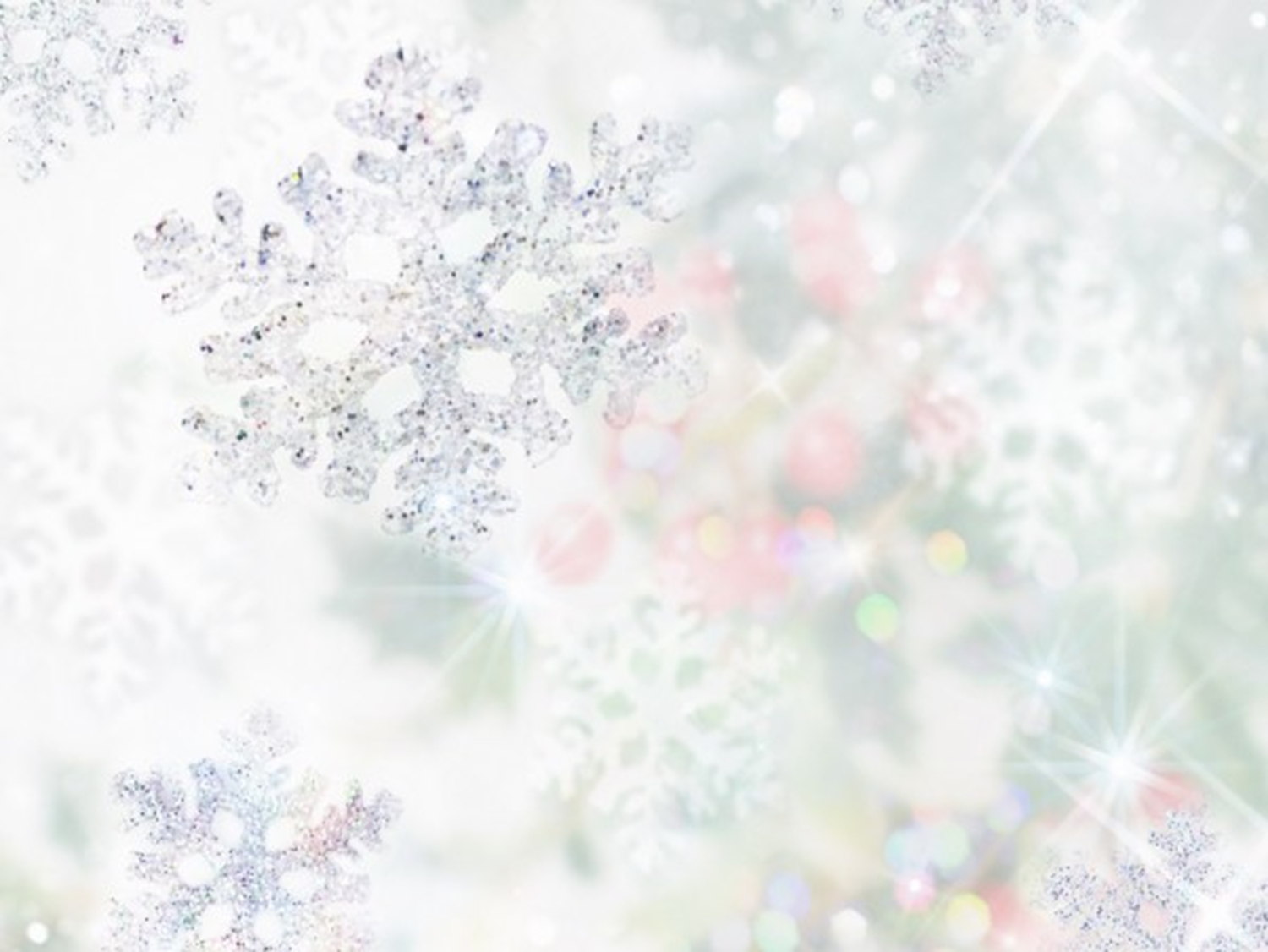 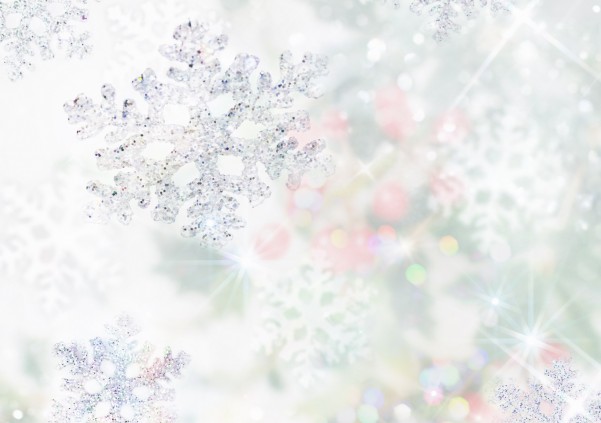 «Львёнок и Черепаха»
Первая младшая группа № 1
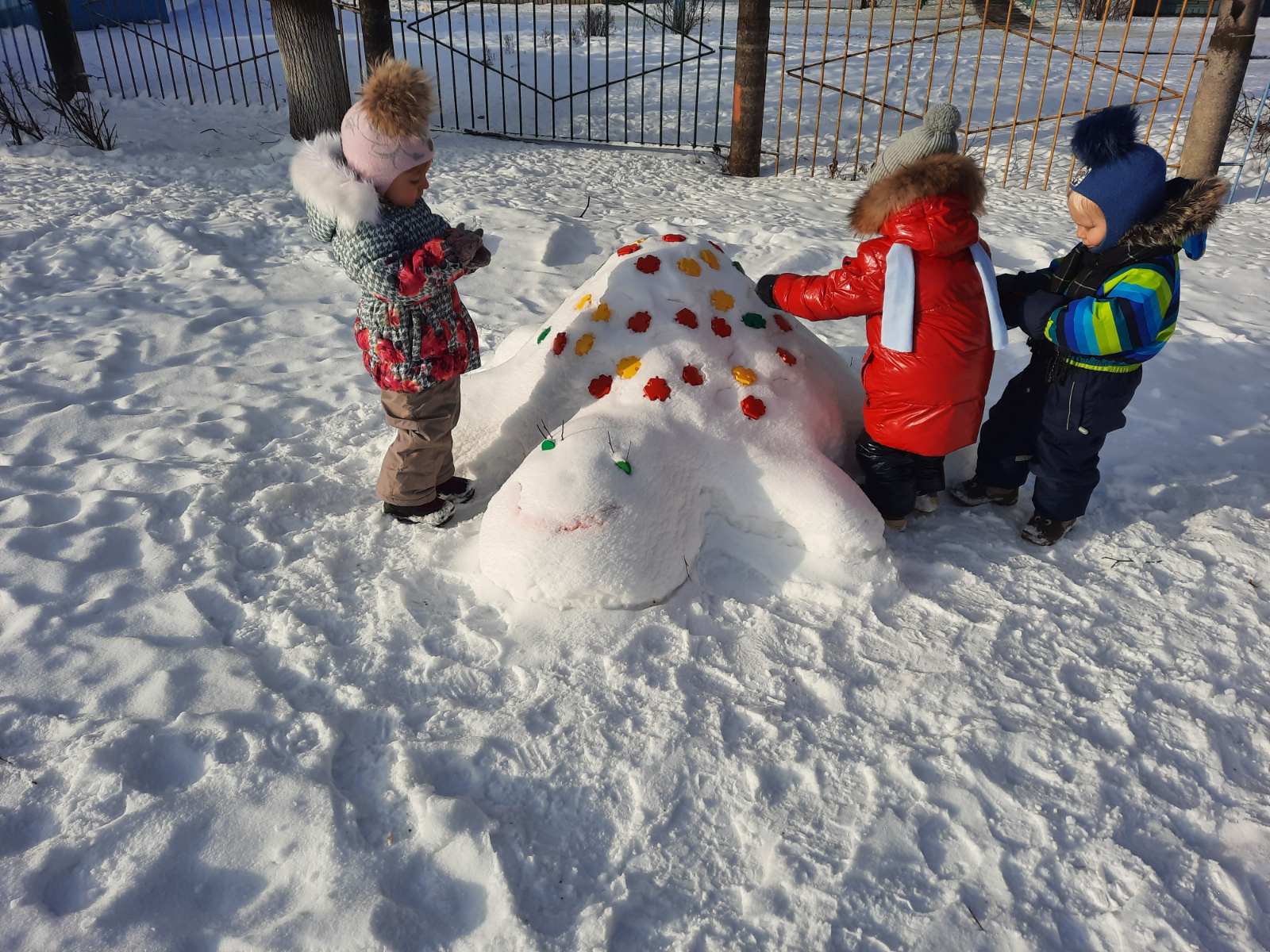 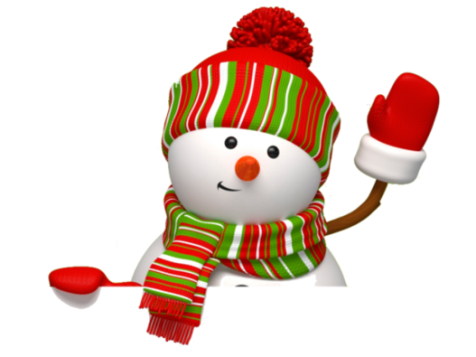 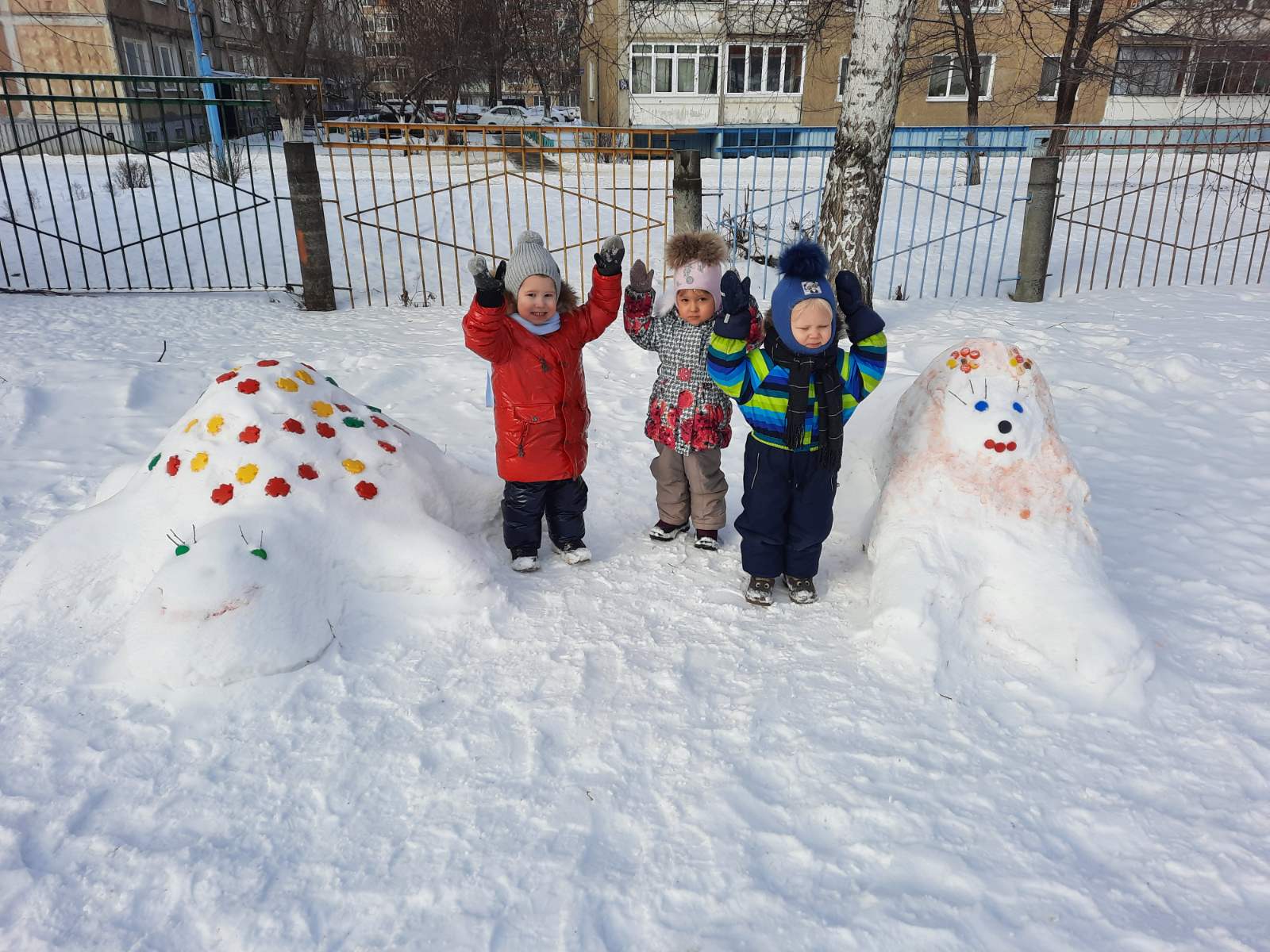 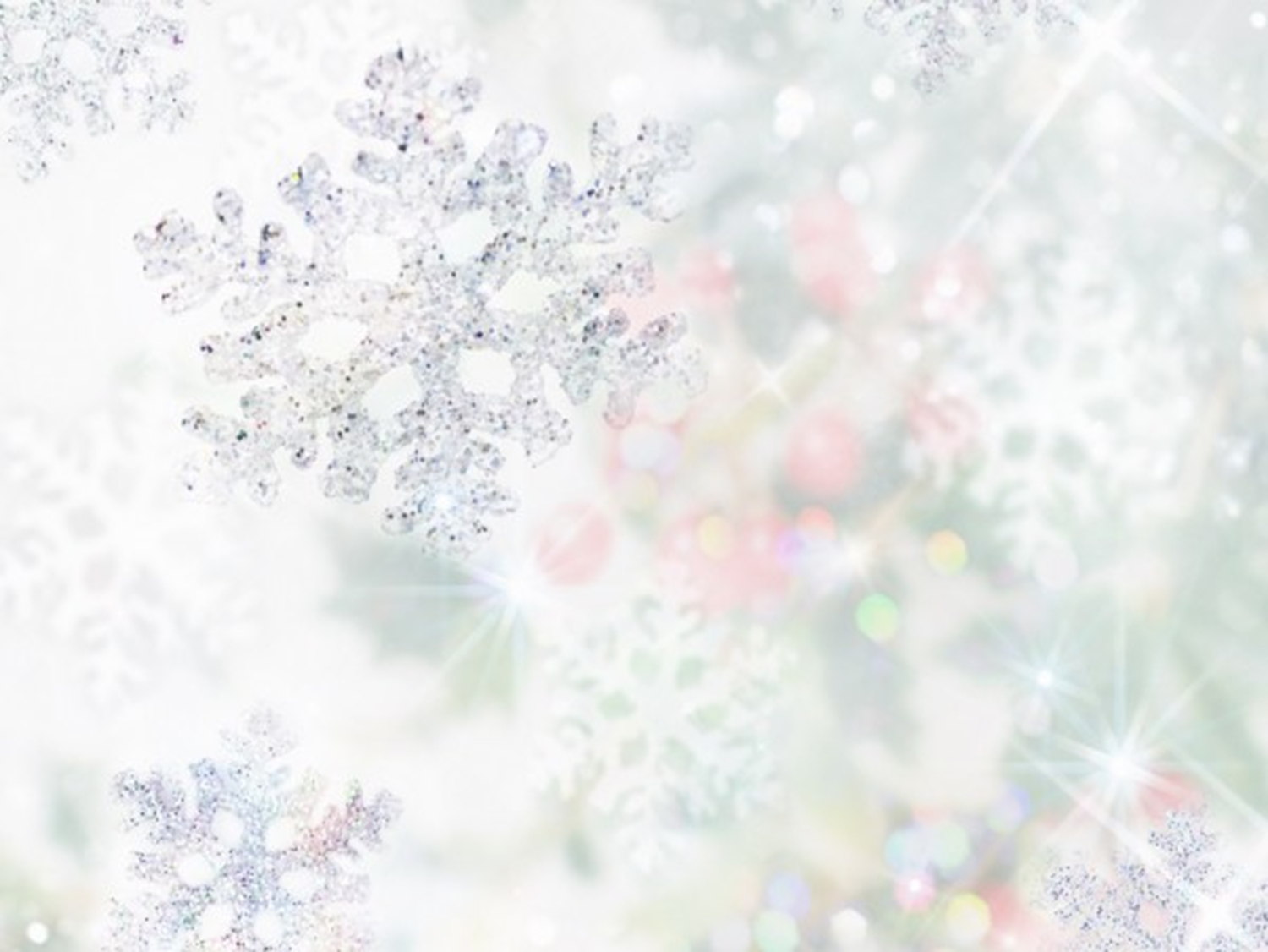 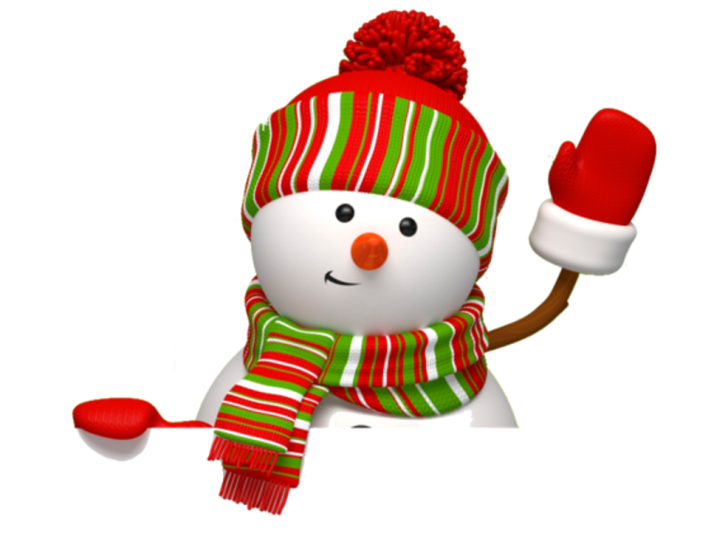 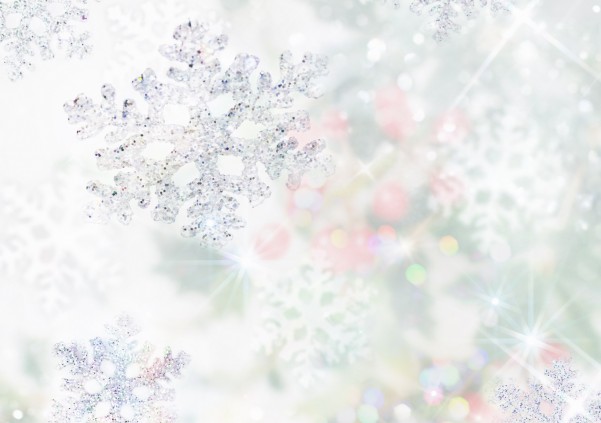 «Смешарики»
Первая младшая группа № 2
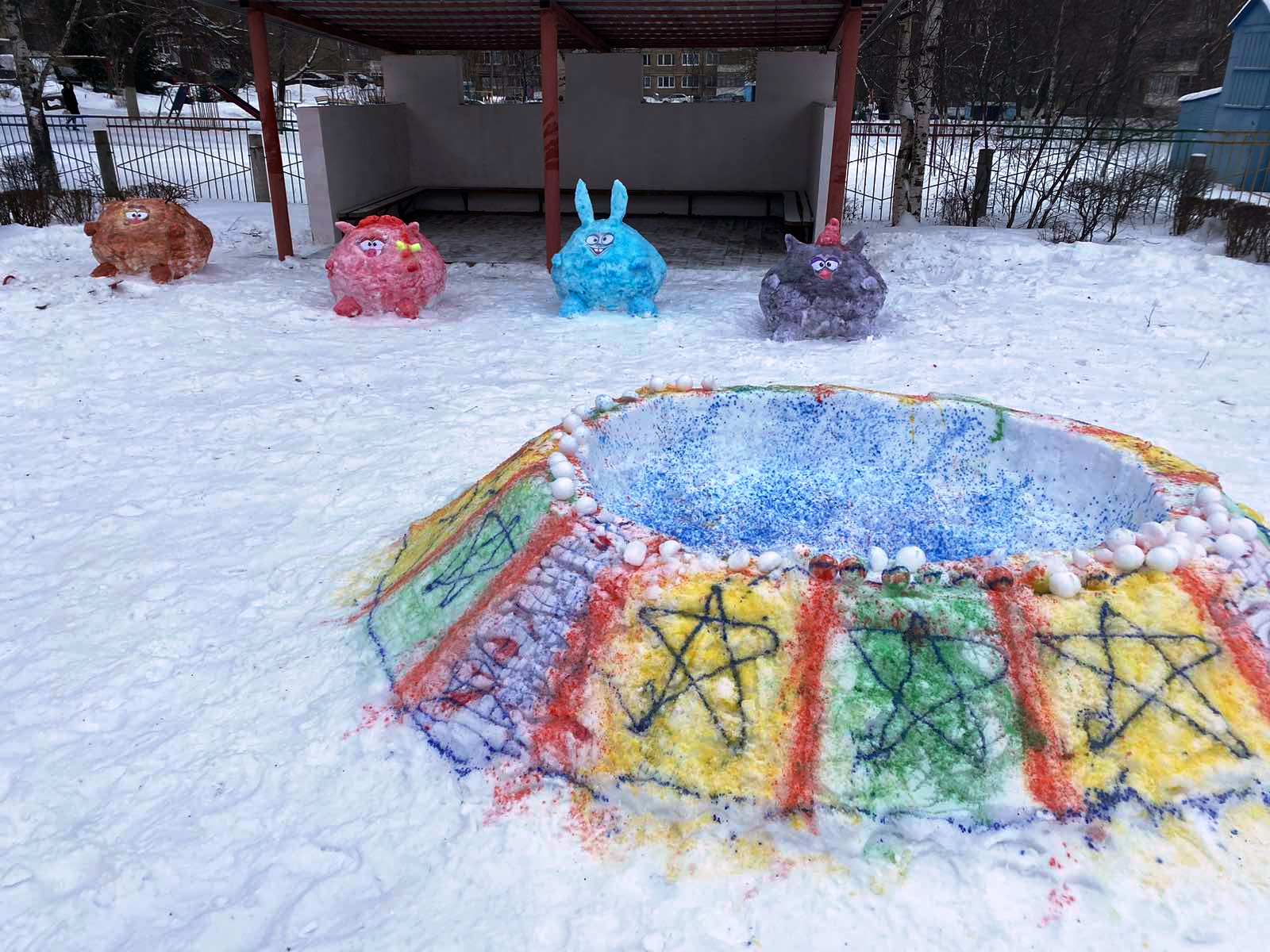 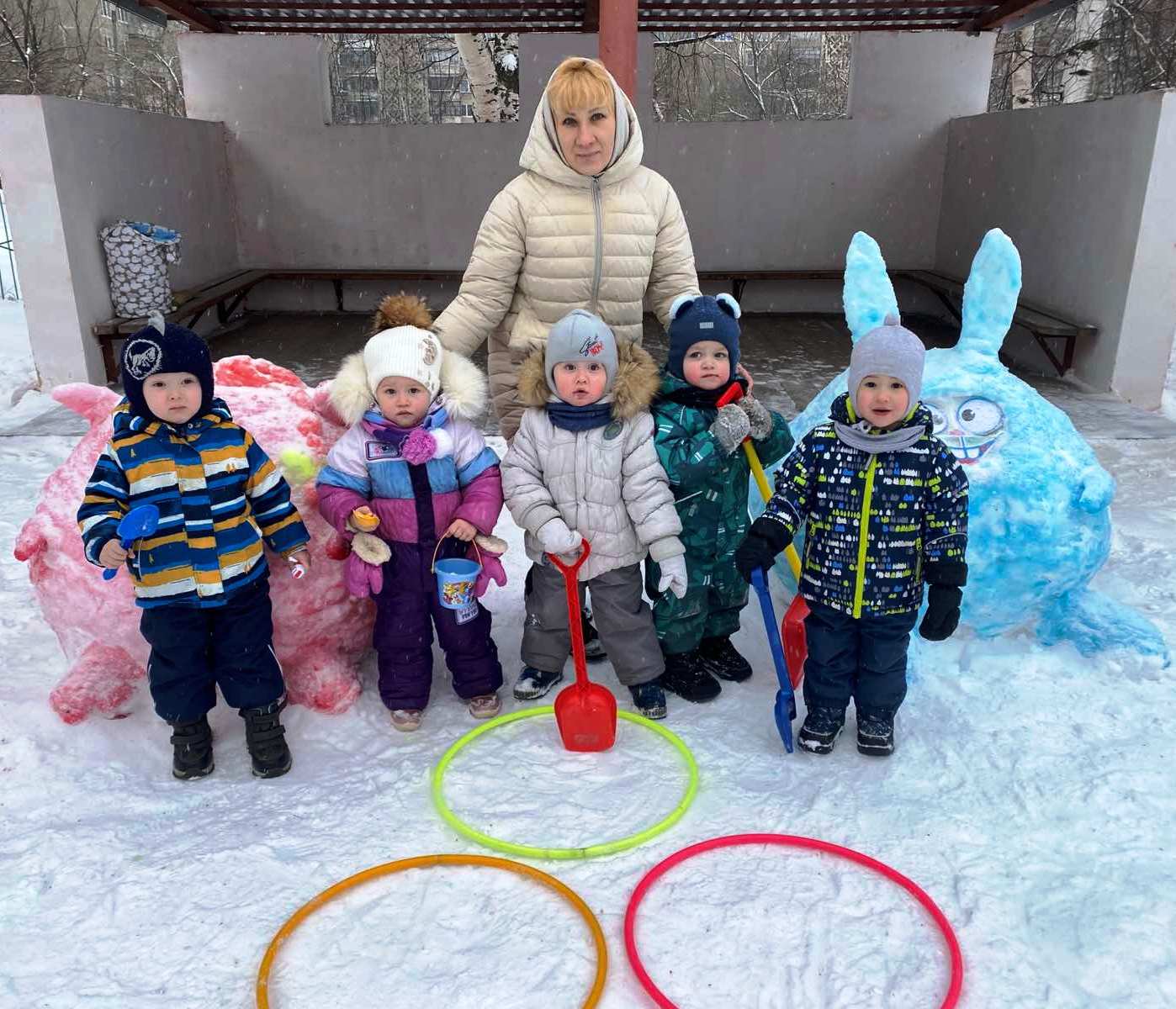 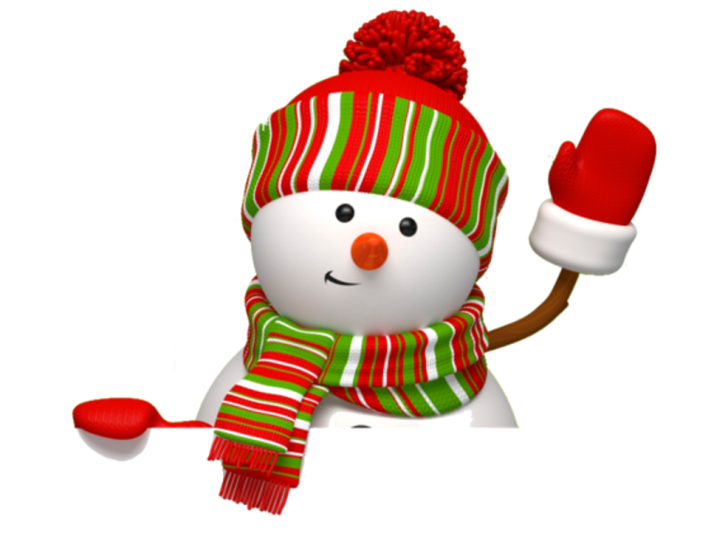 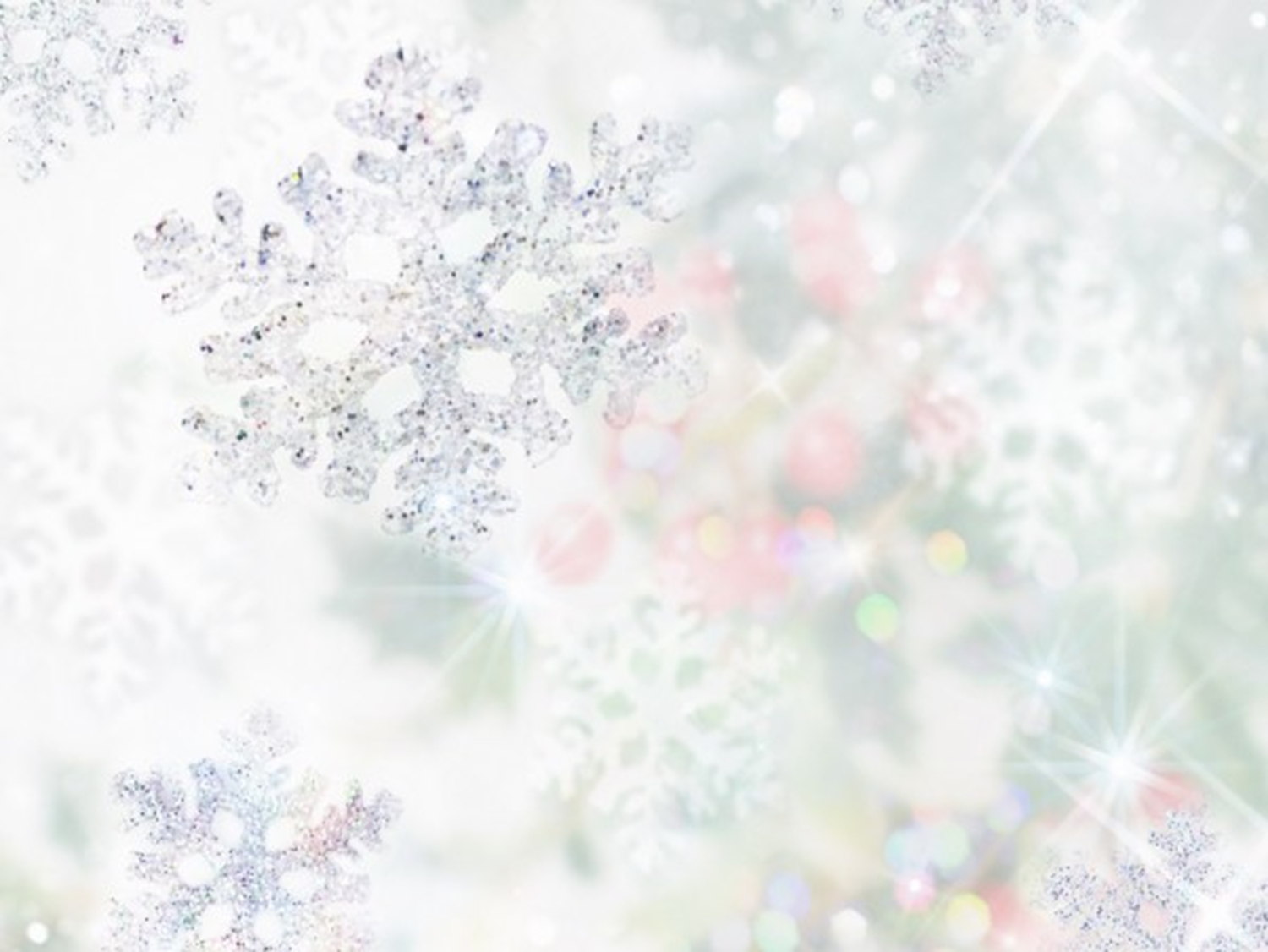 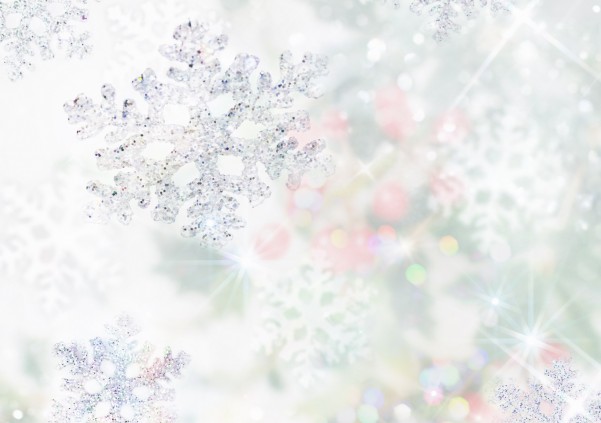 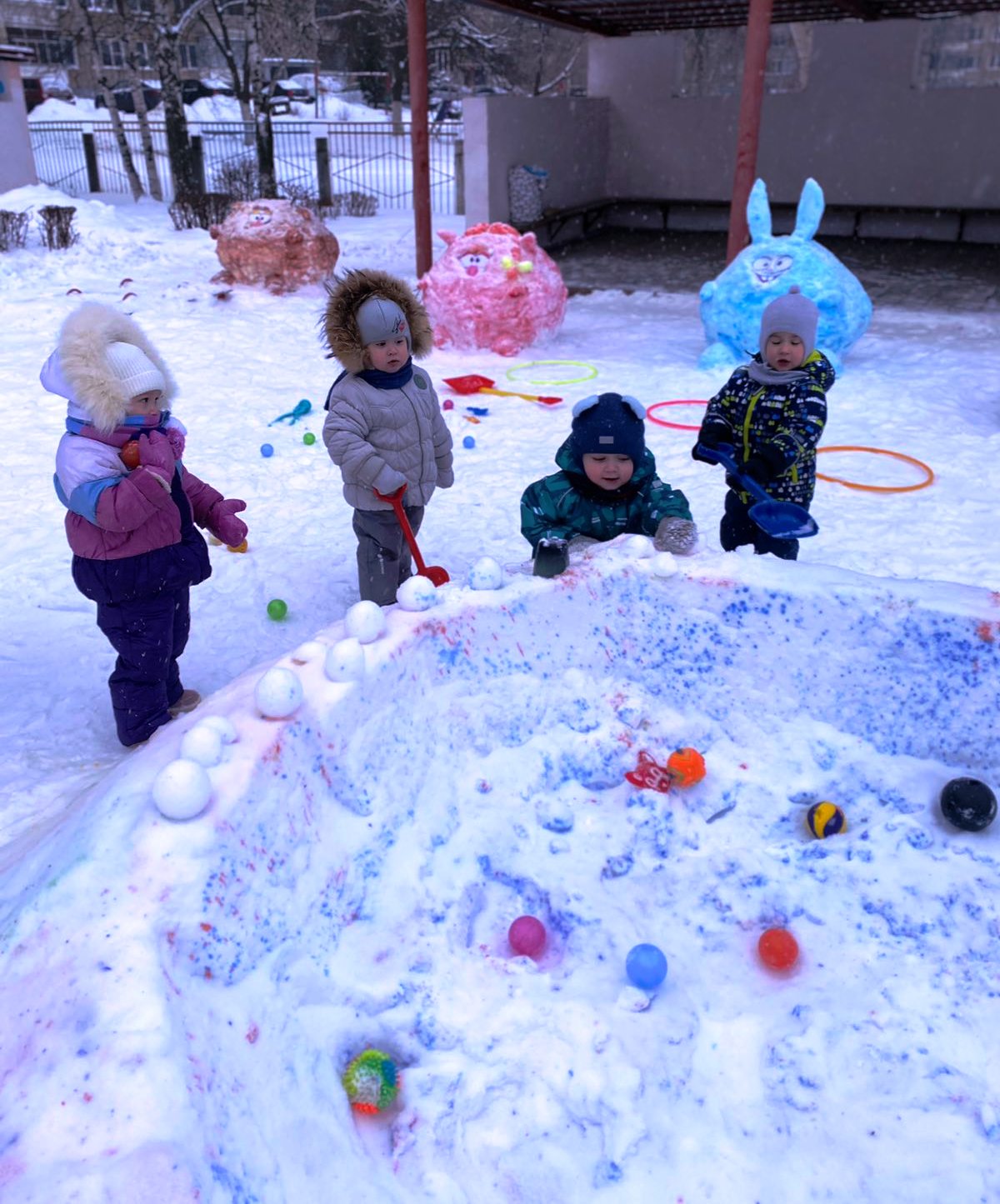 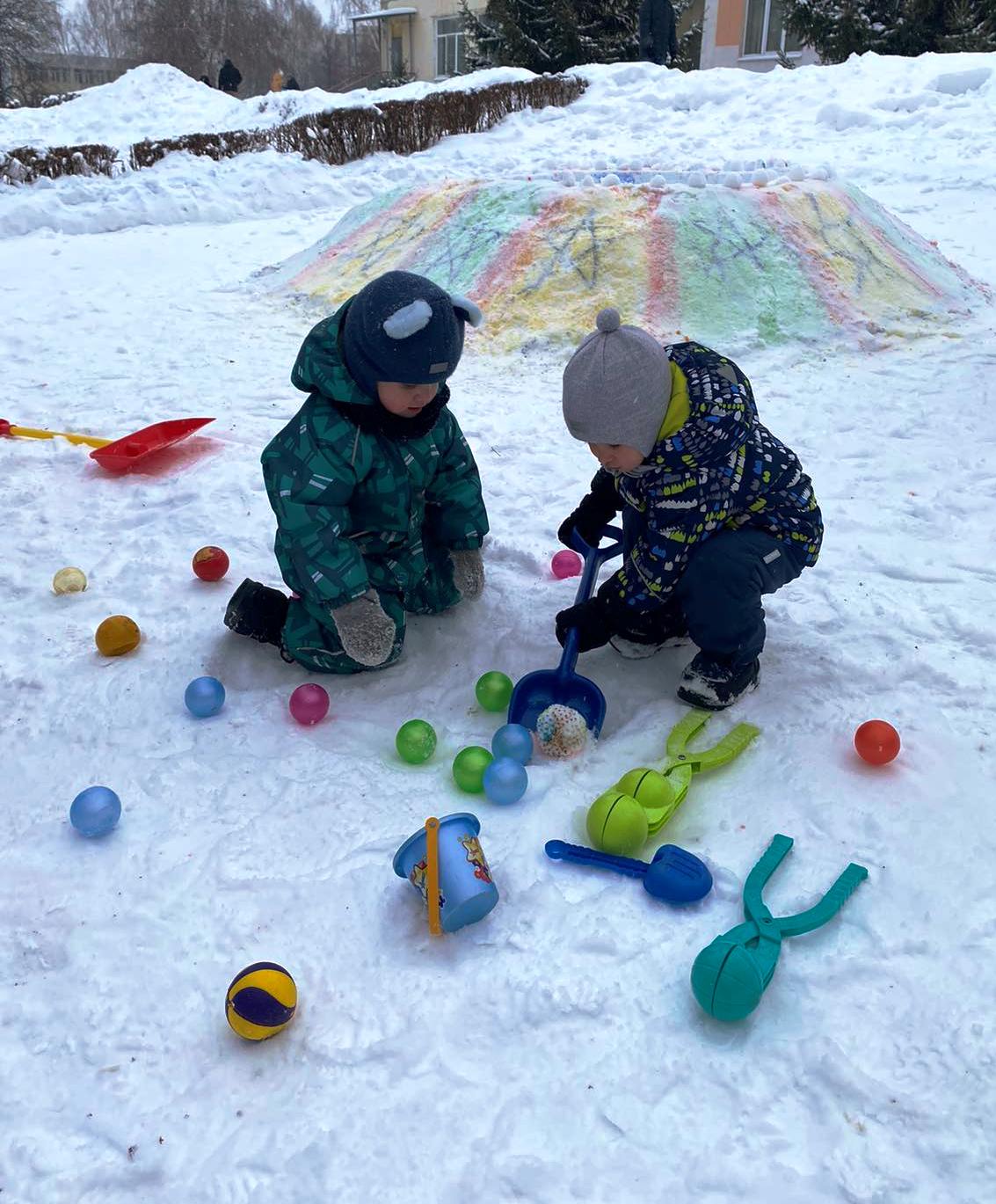 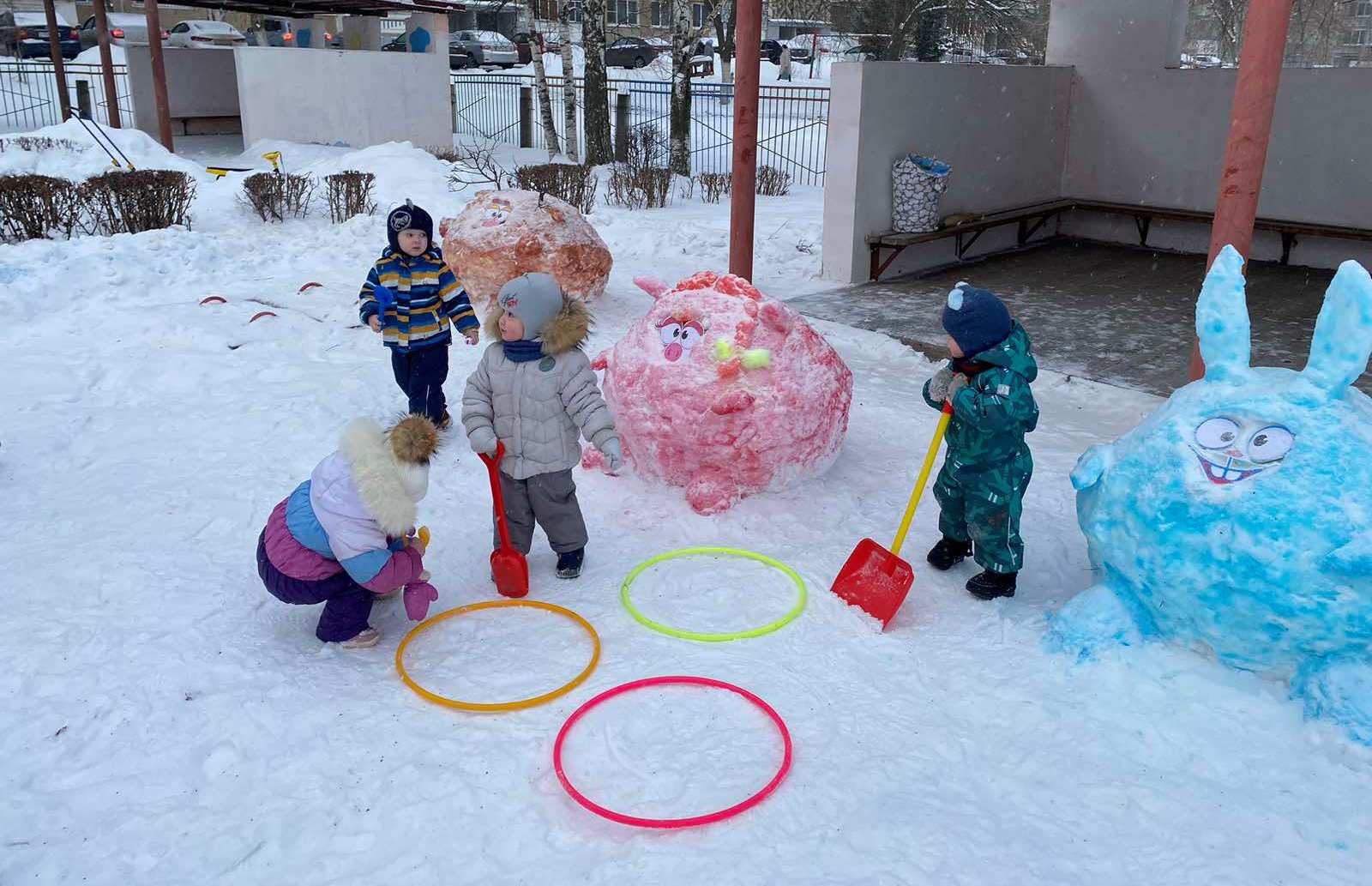 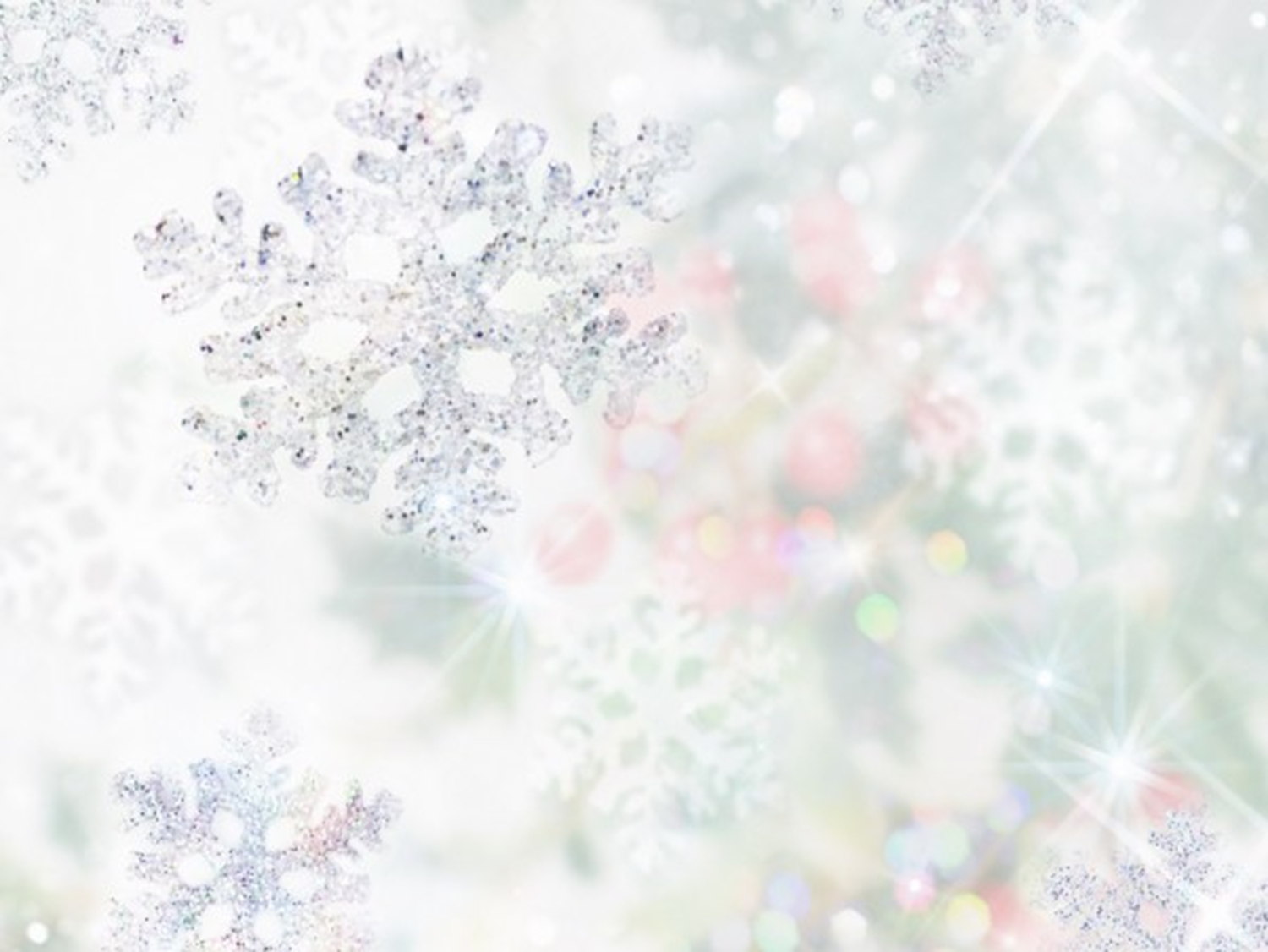 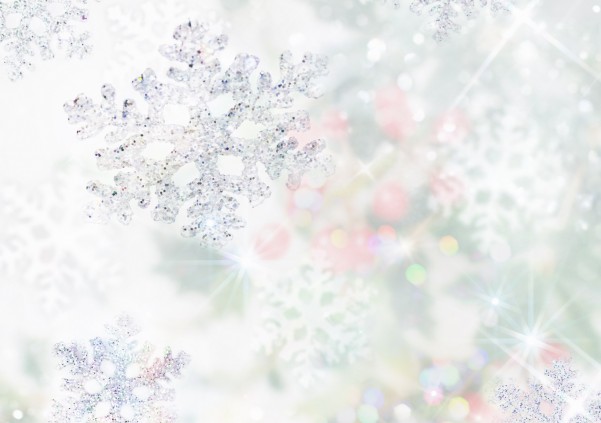 «Заюшкина избушка!»
Вторая младшая группа № 3
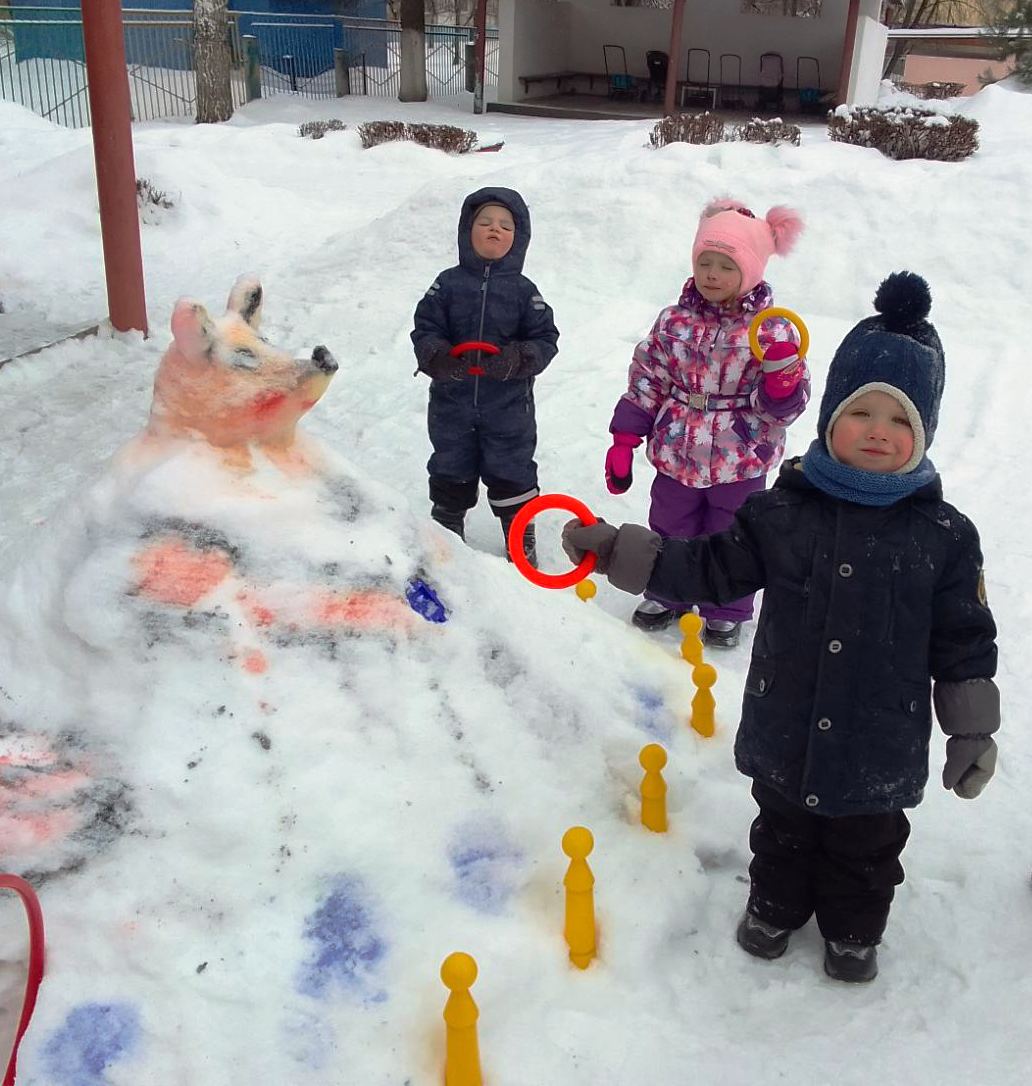 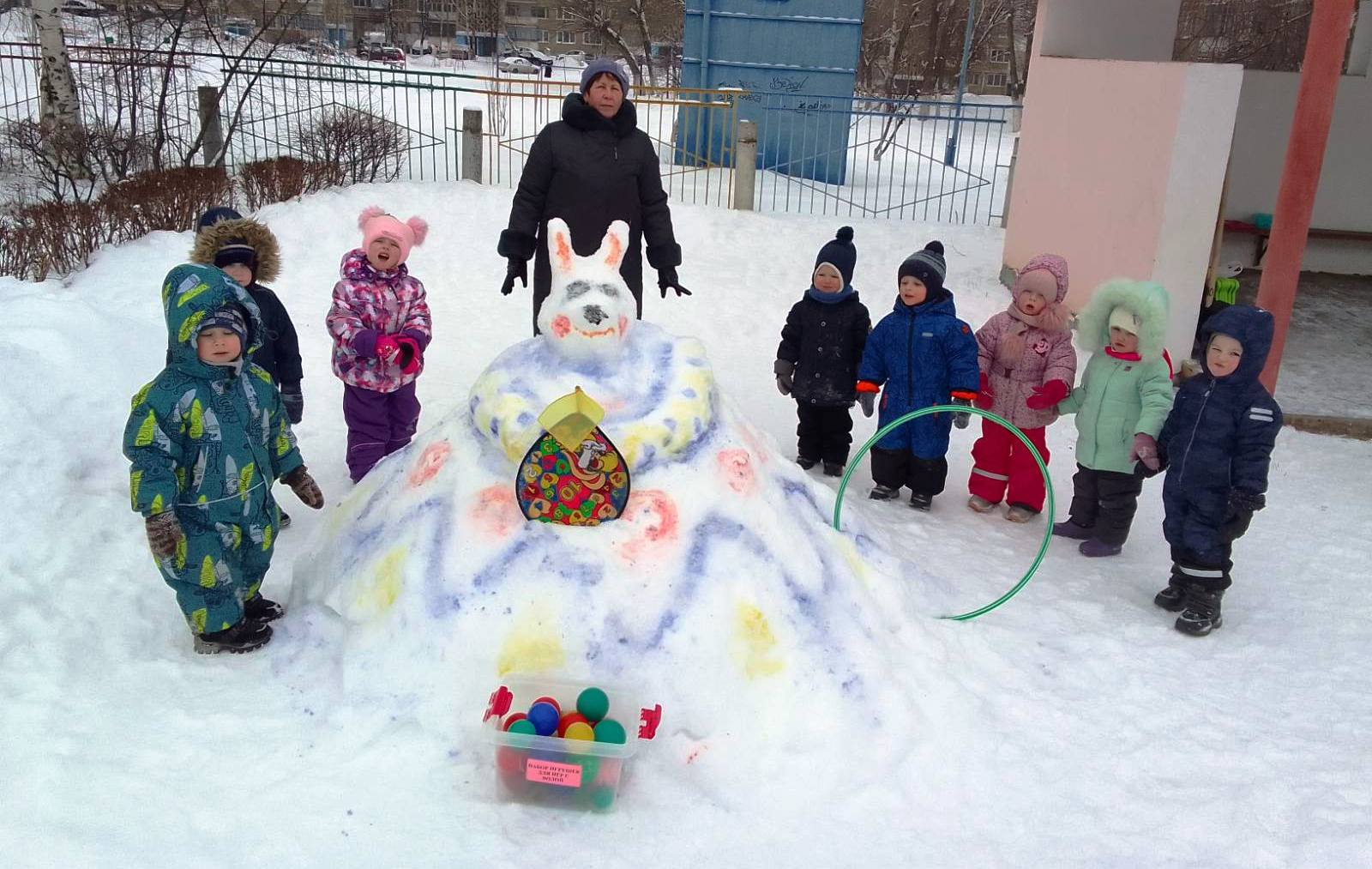 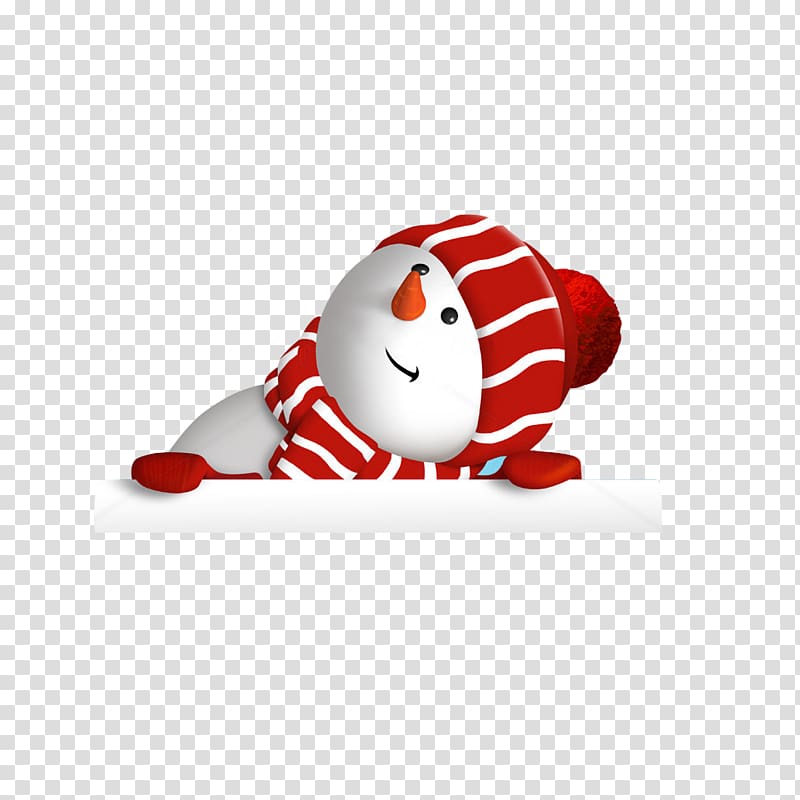 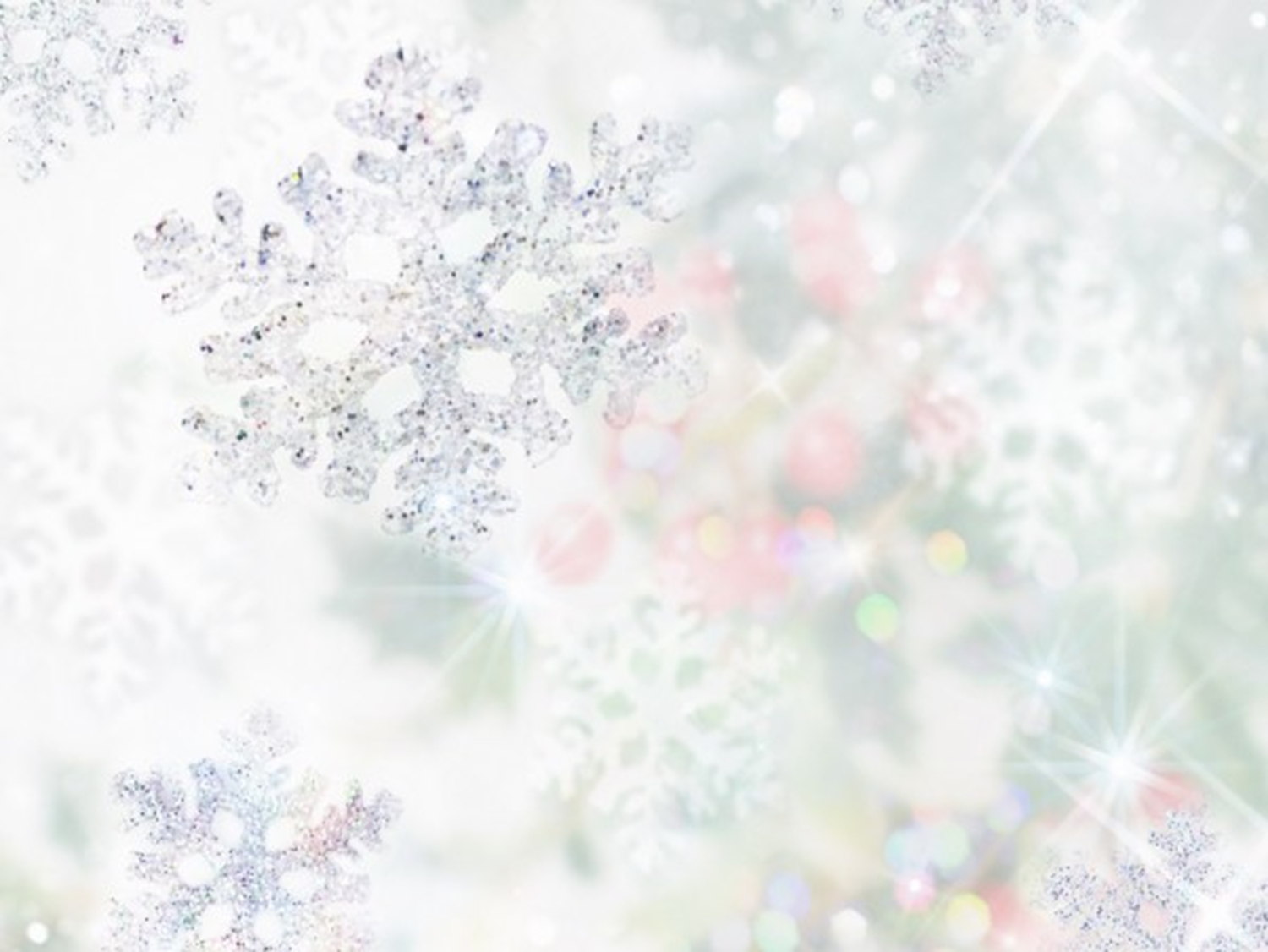 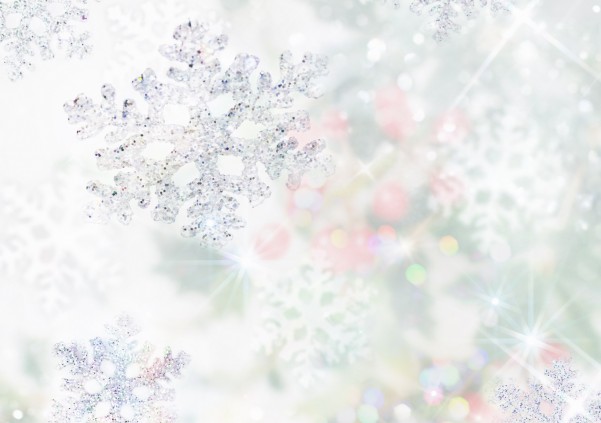 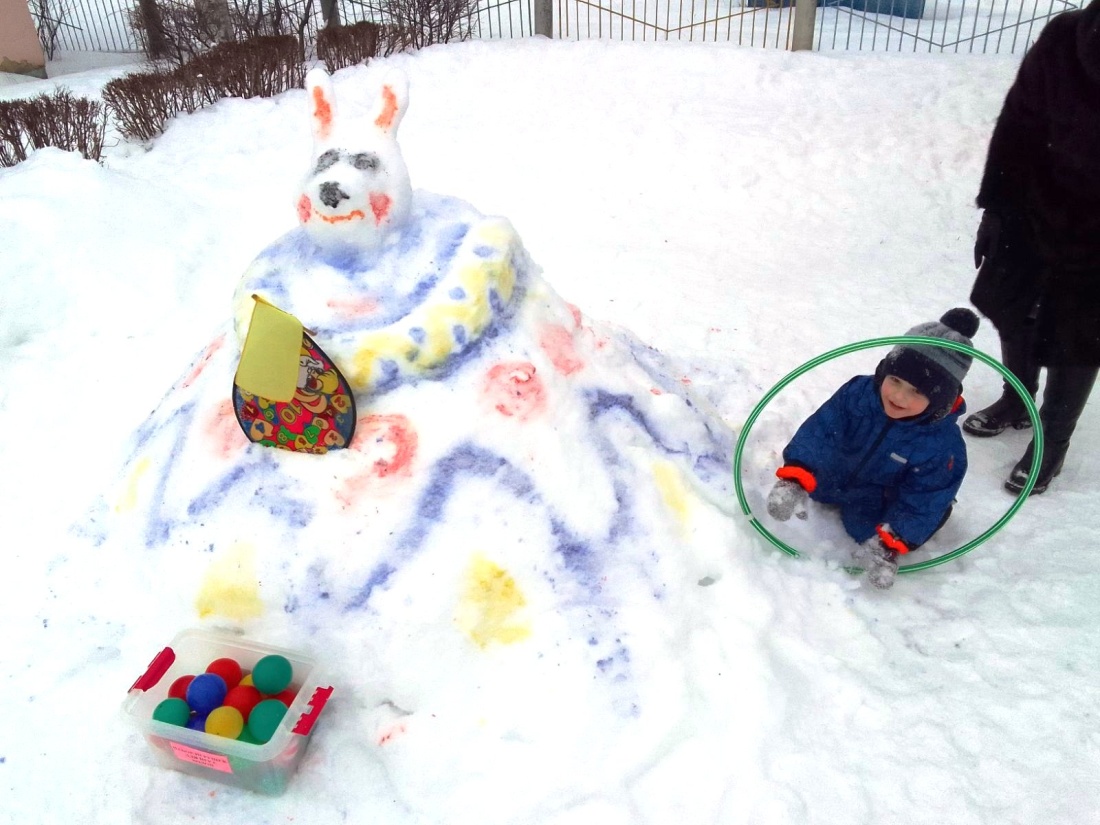 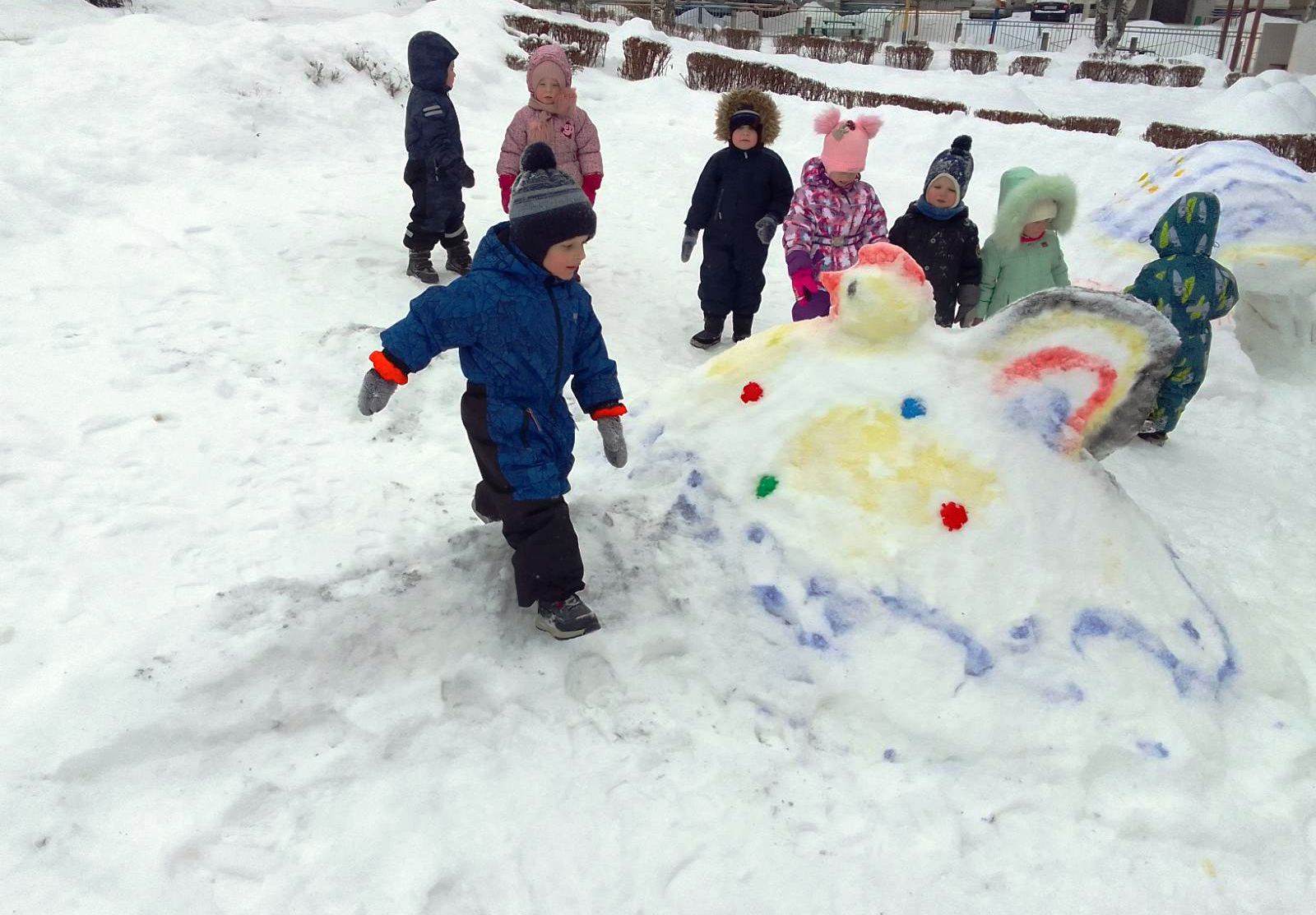 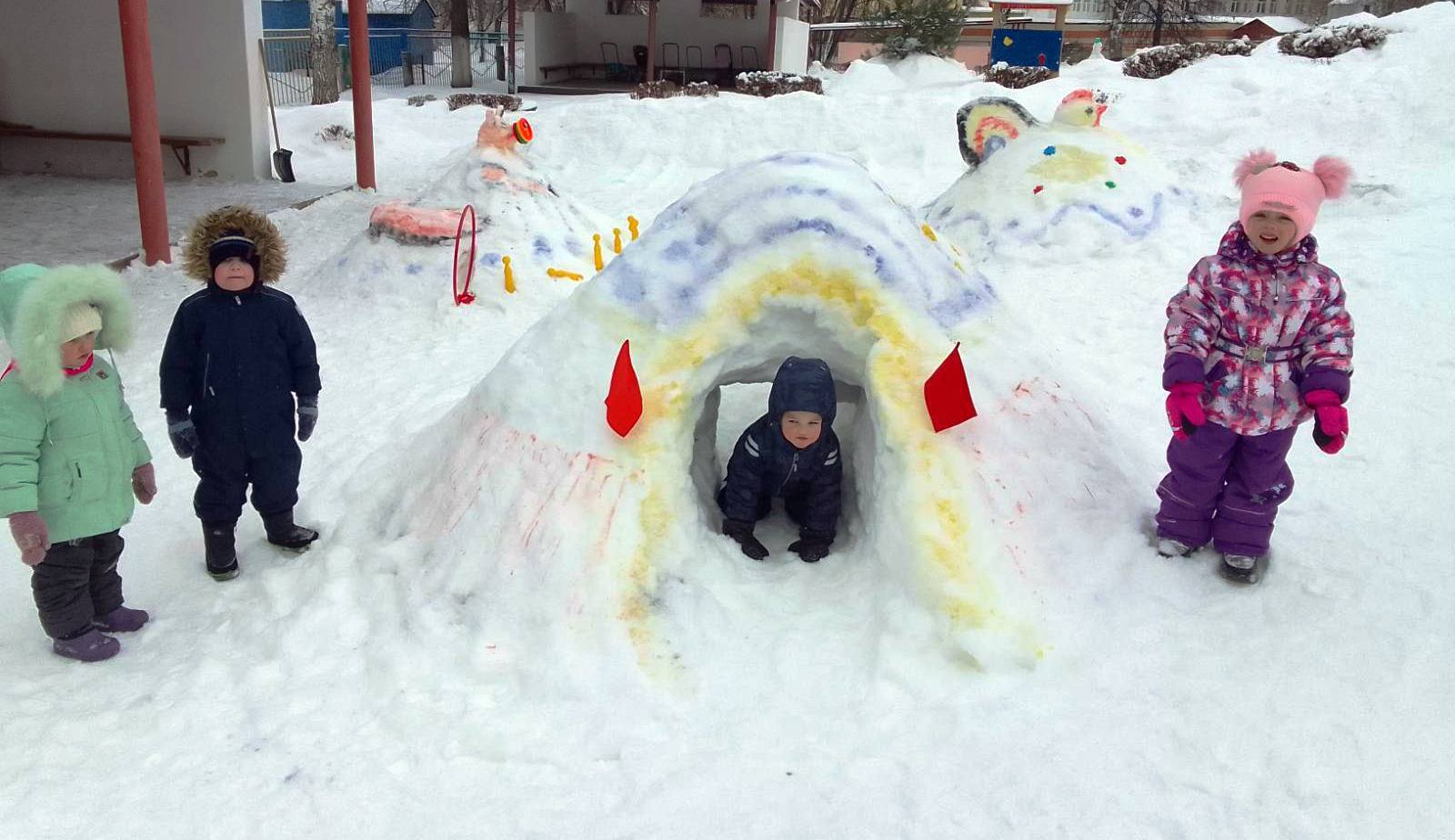 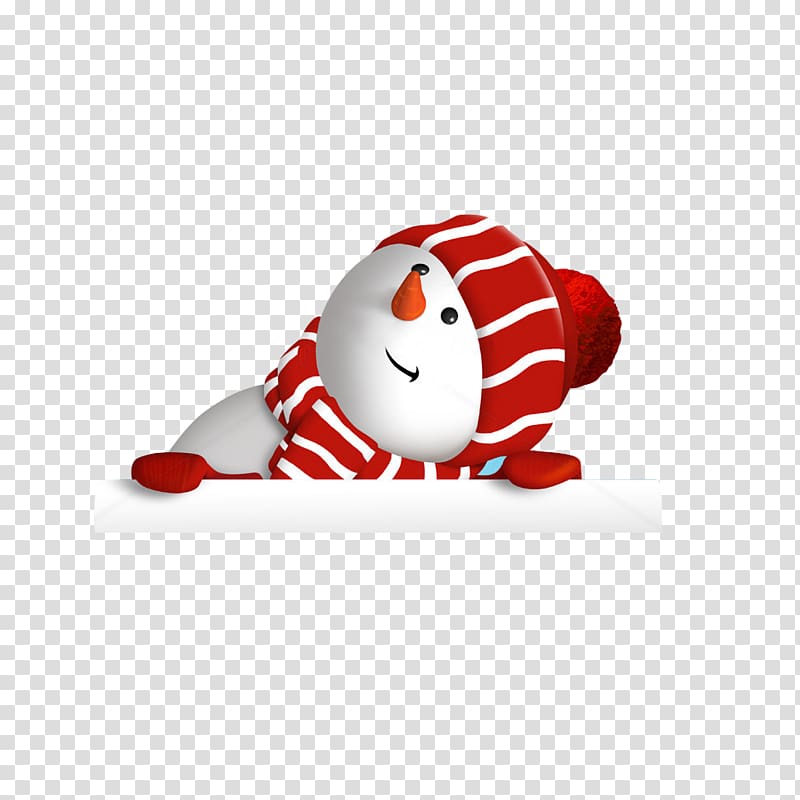 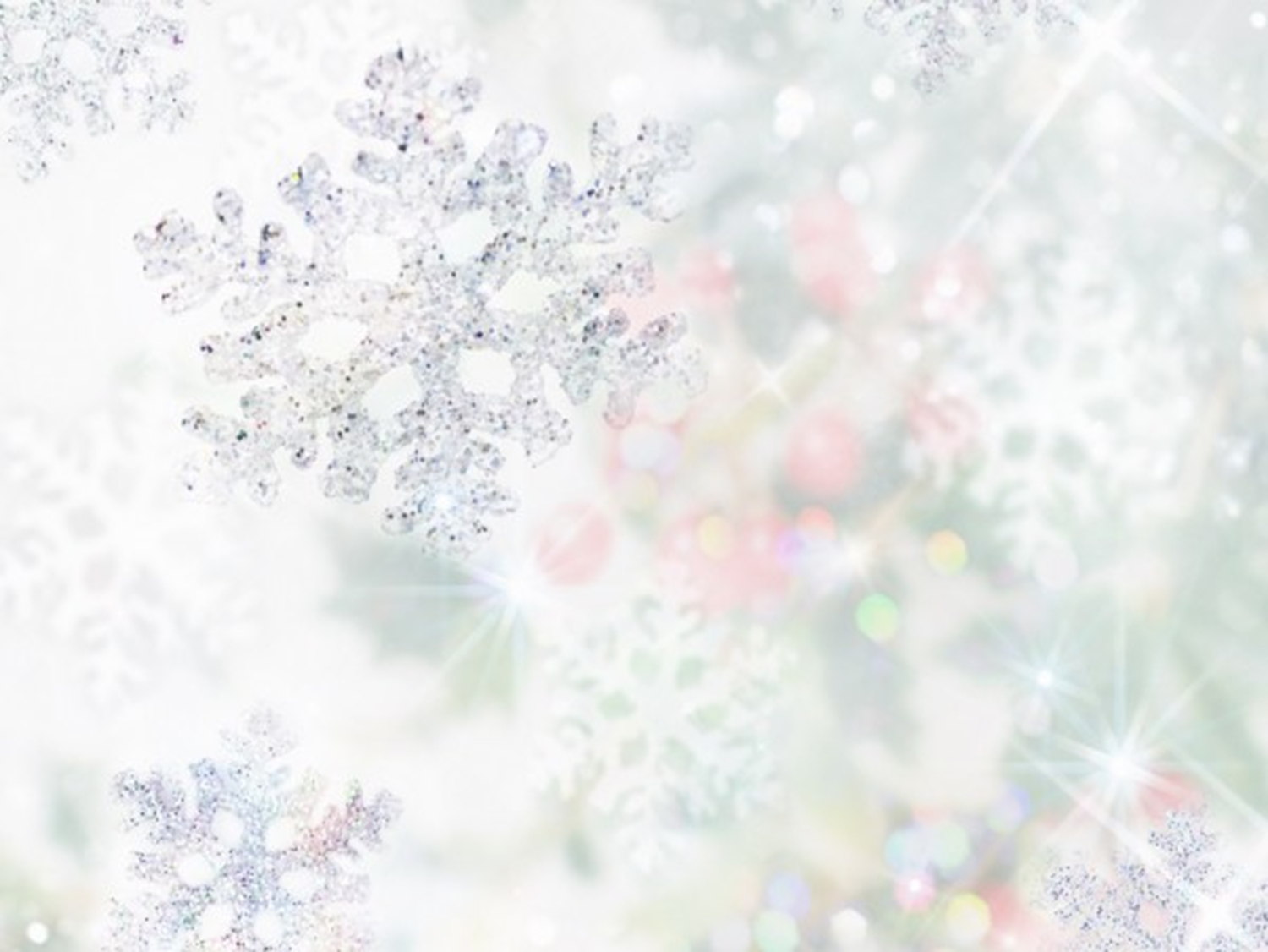 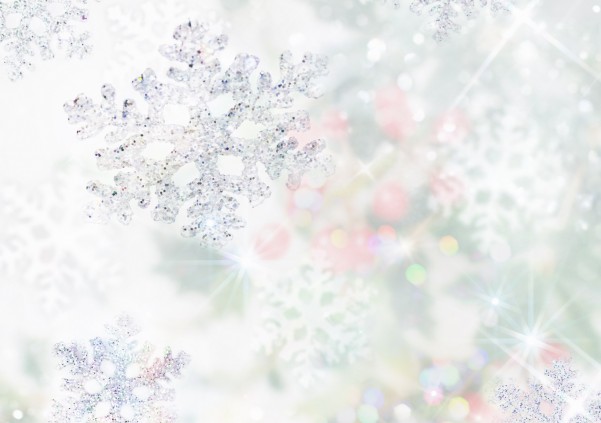 «По щучьему велению»
Вторая младшая группа № 4
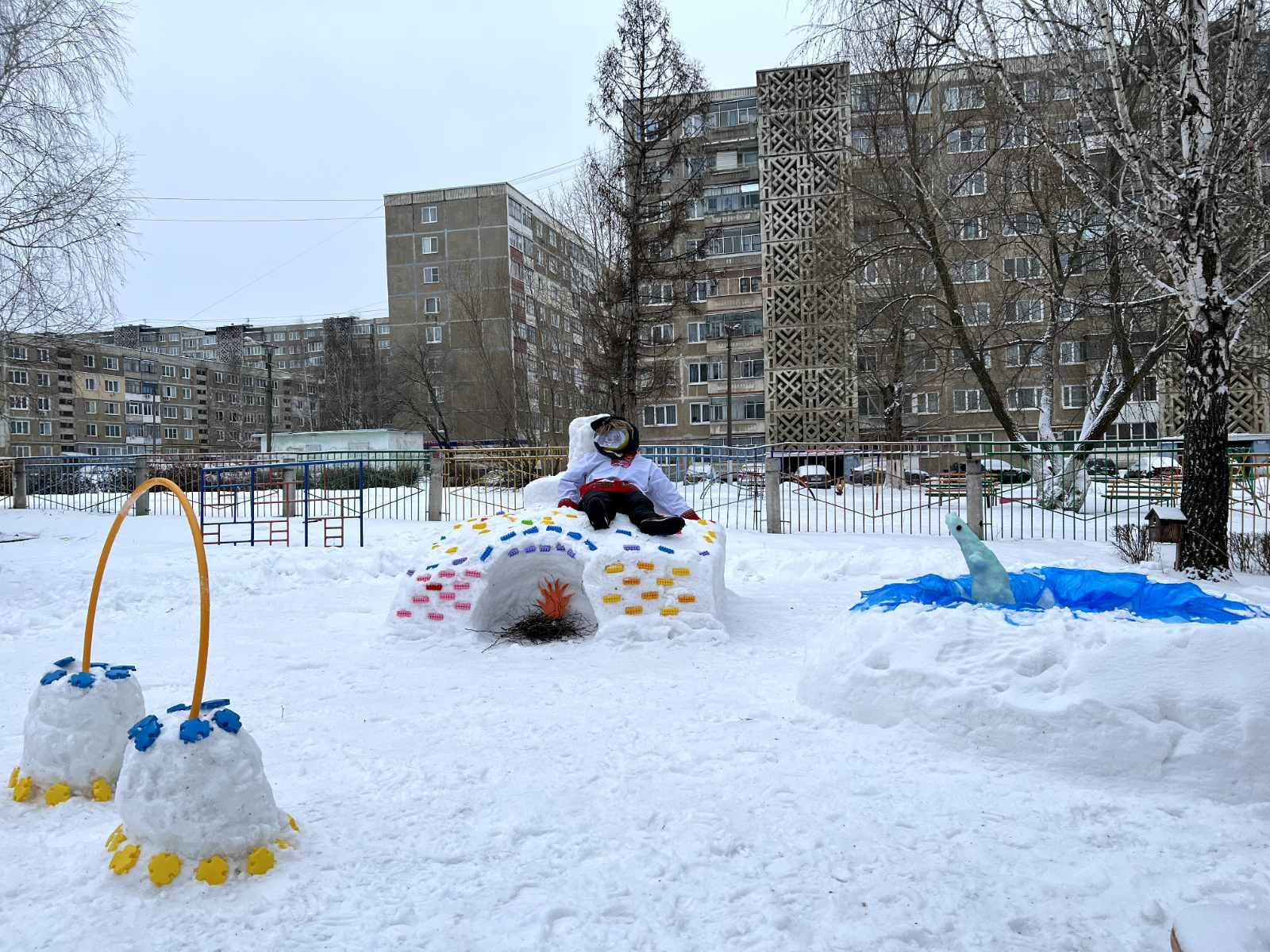 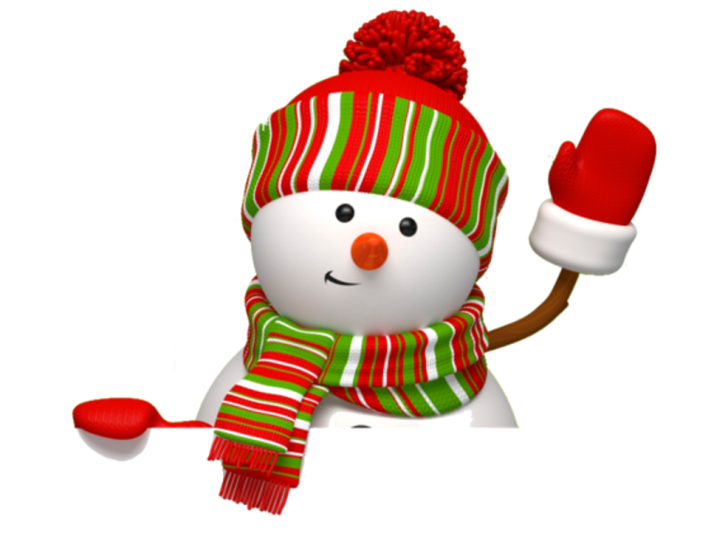 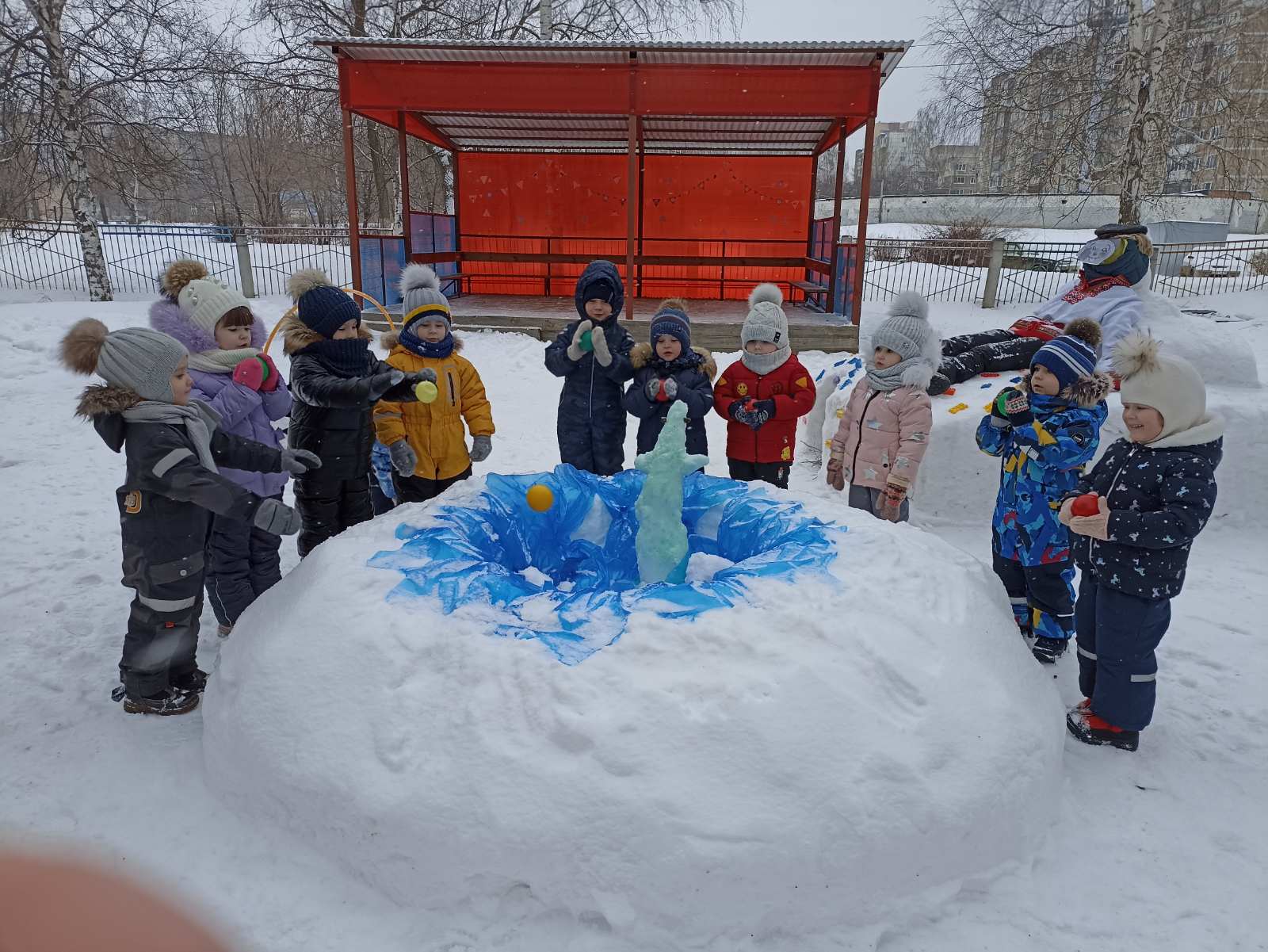 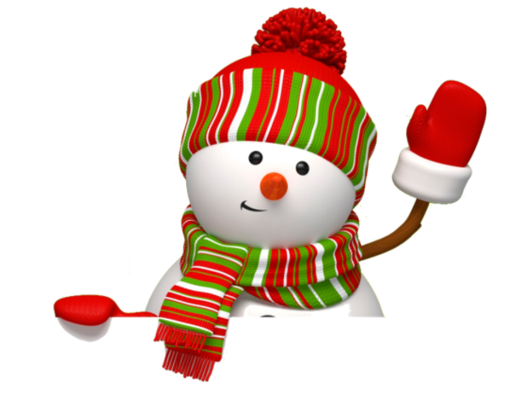 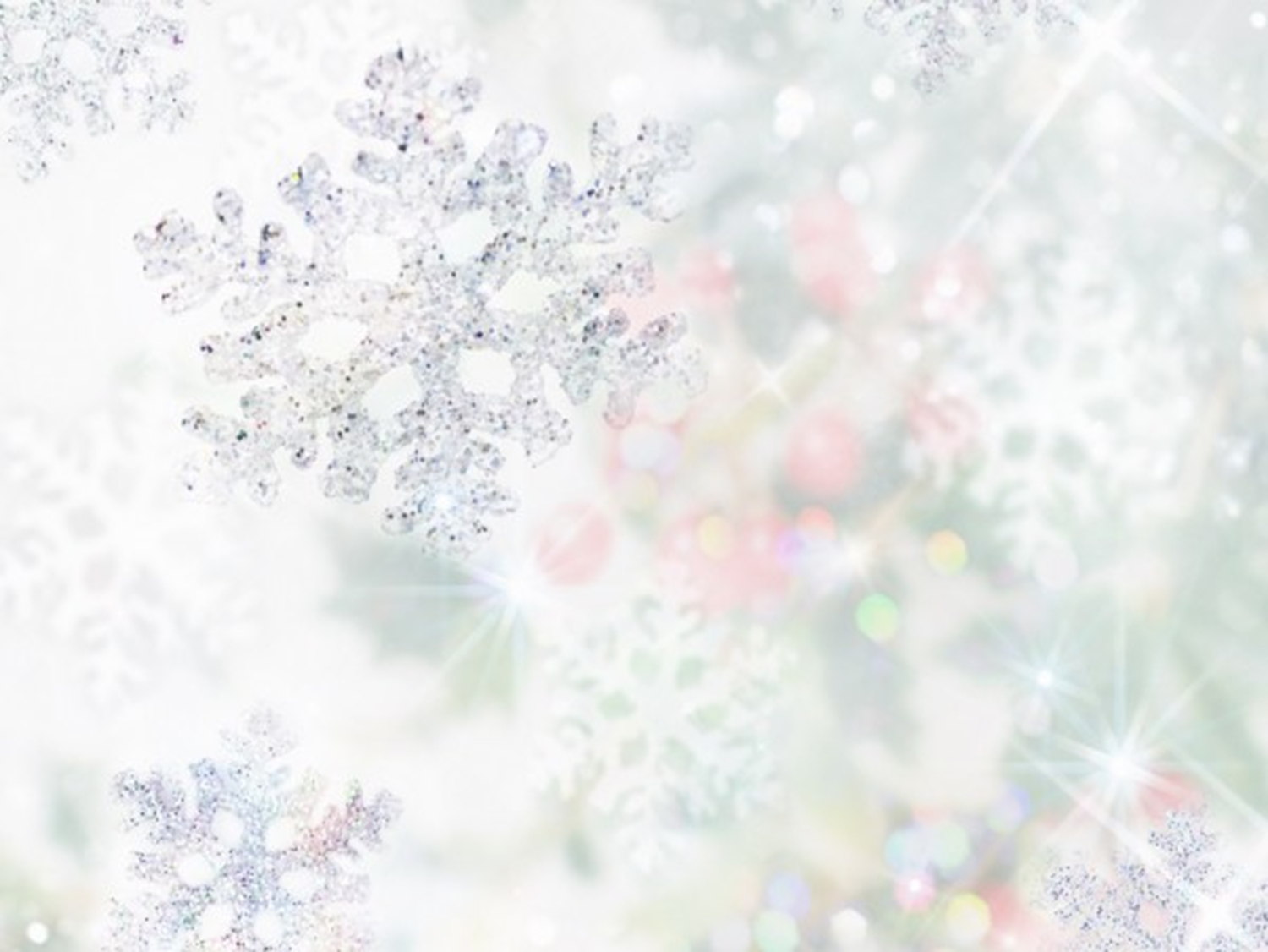 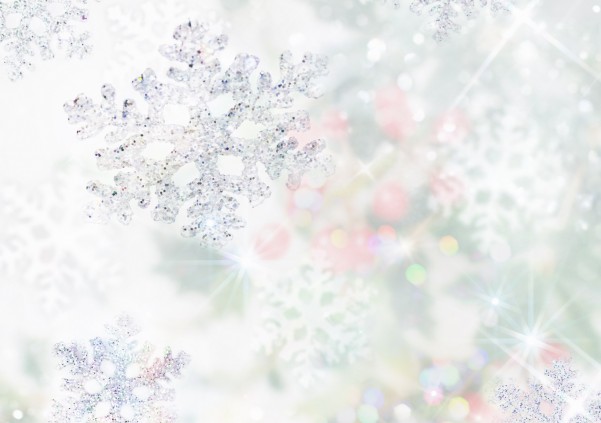 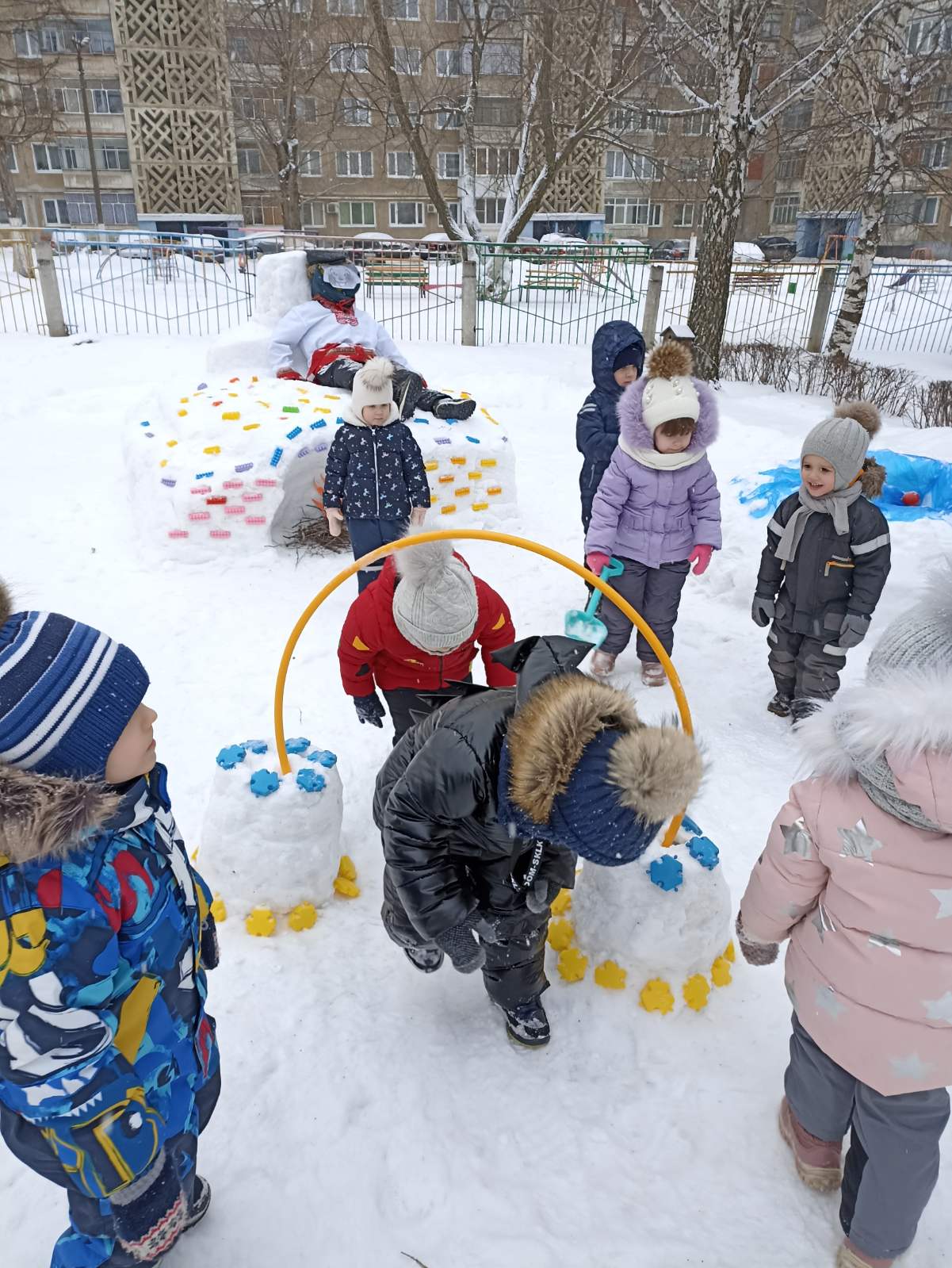 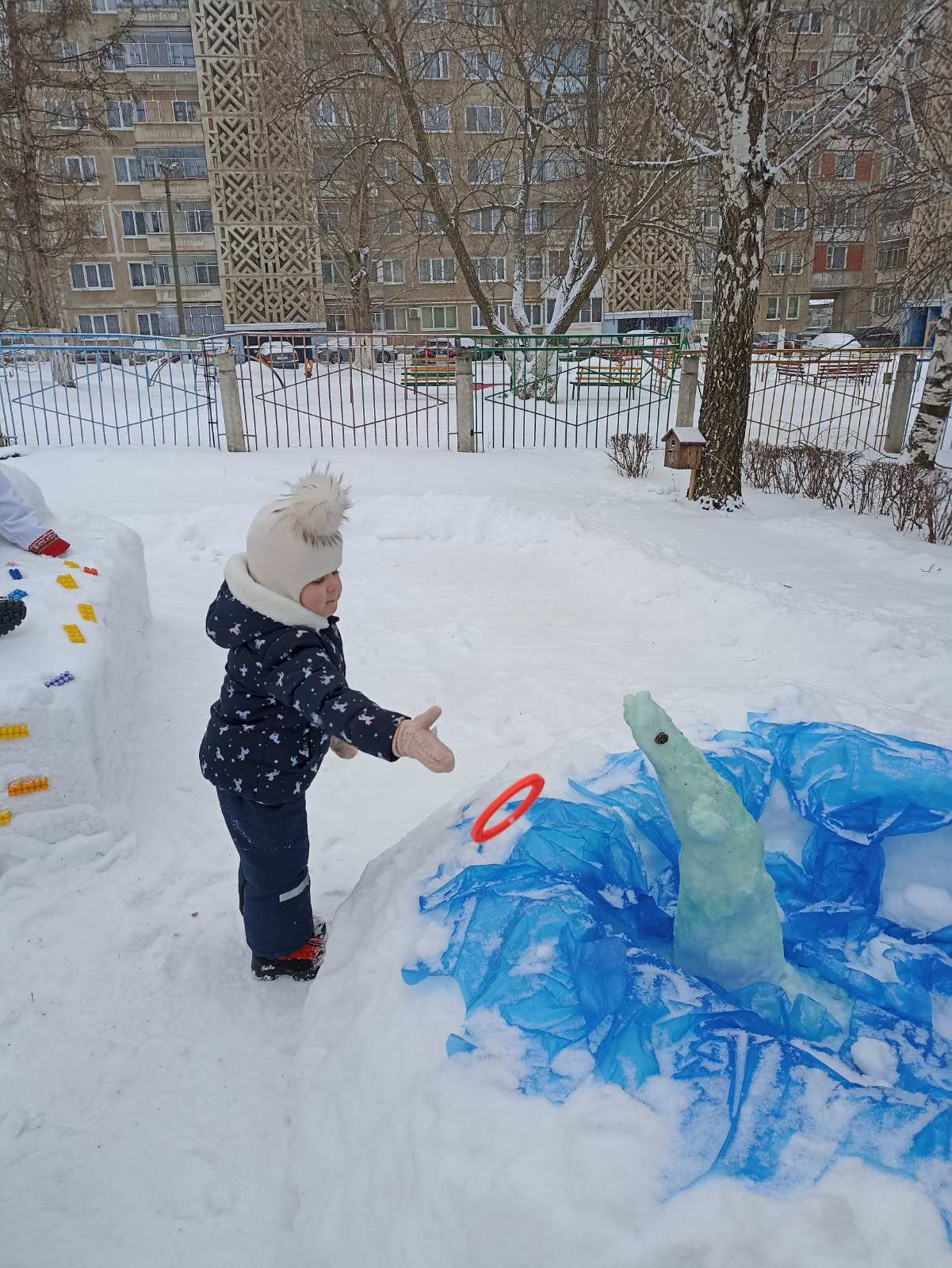 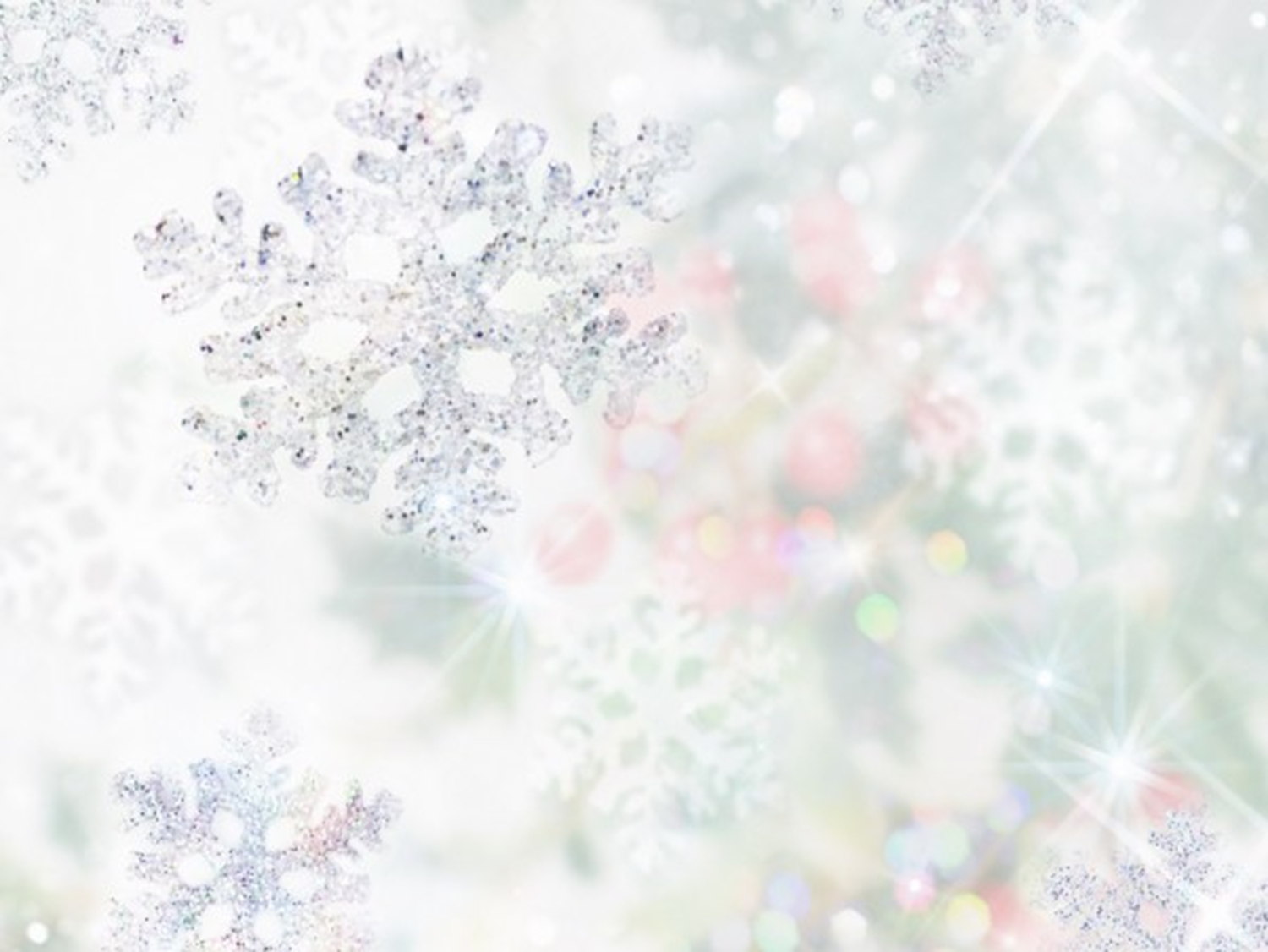 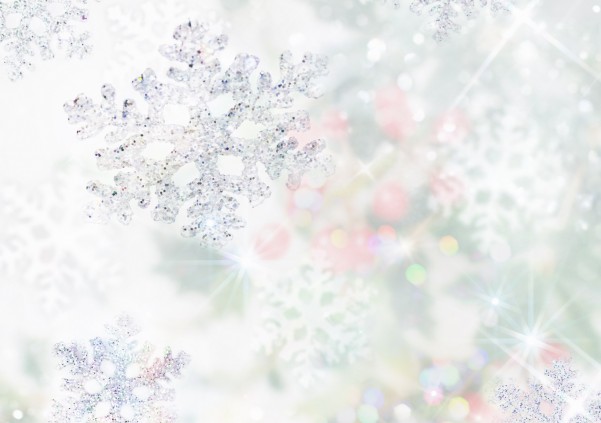 «Шайбу! Шайбу!»
Вторая младшая группа № 11
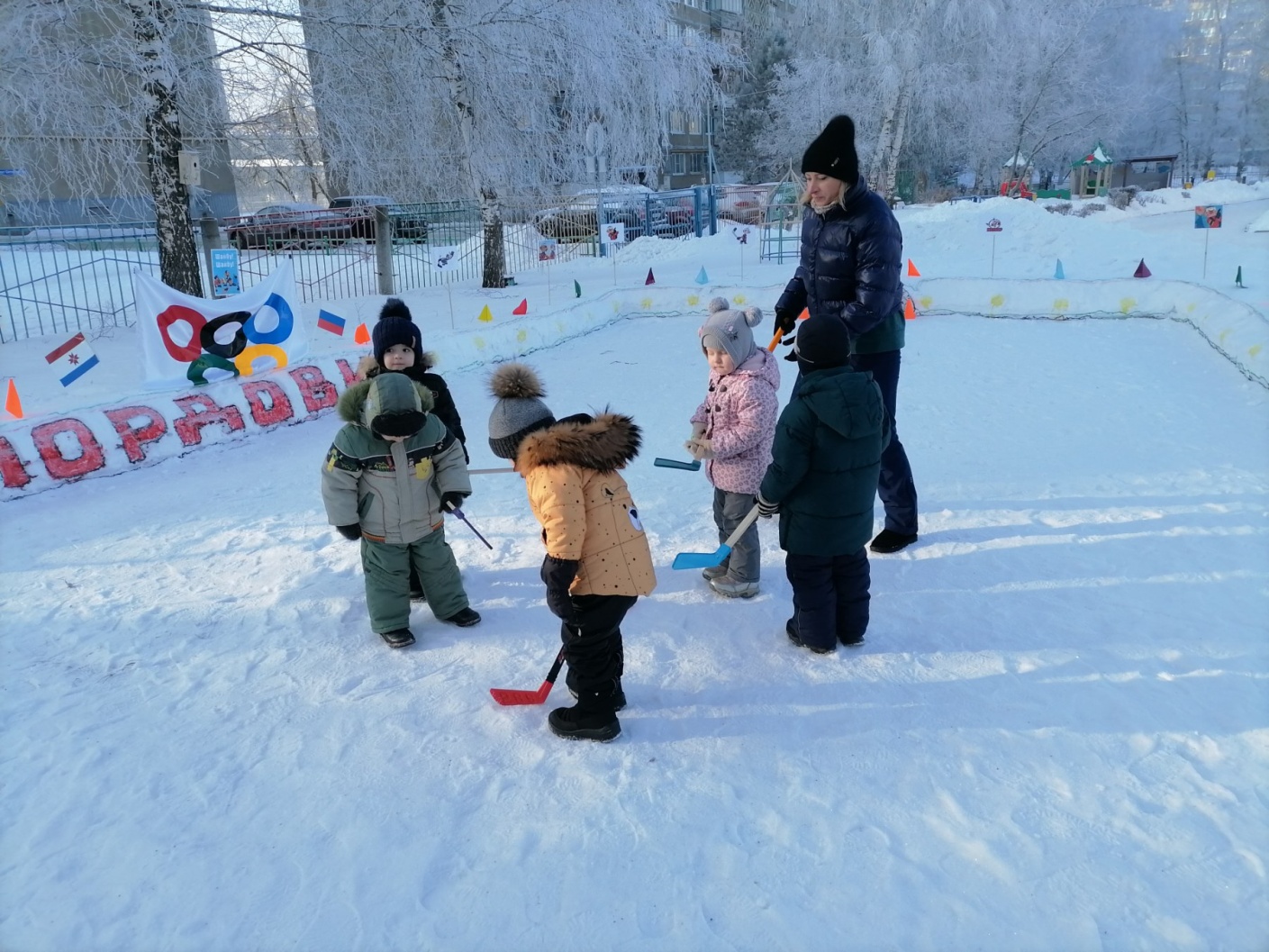 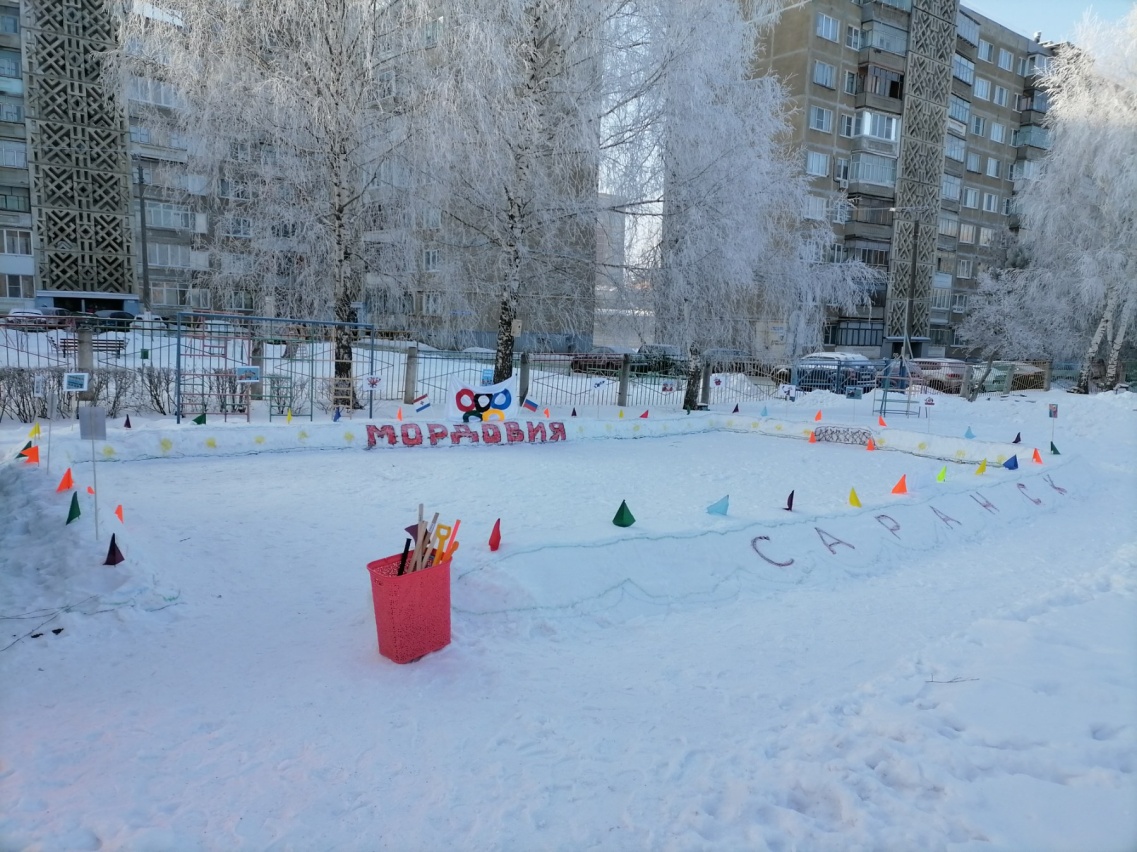 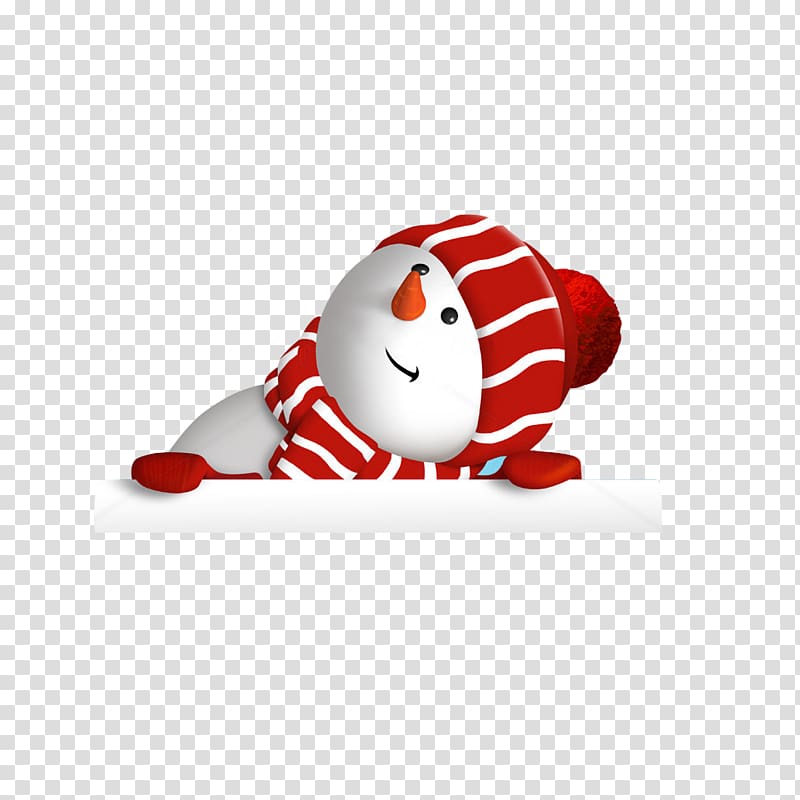 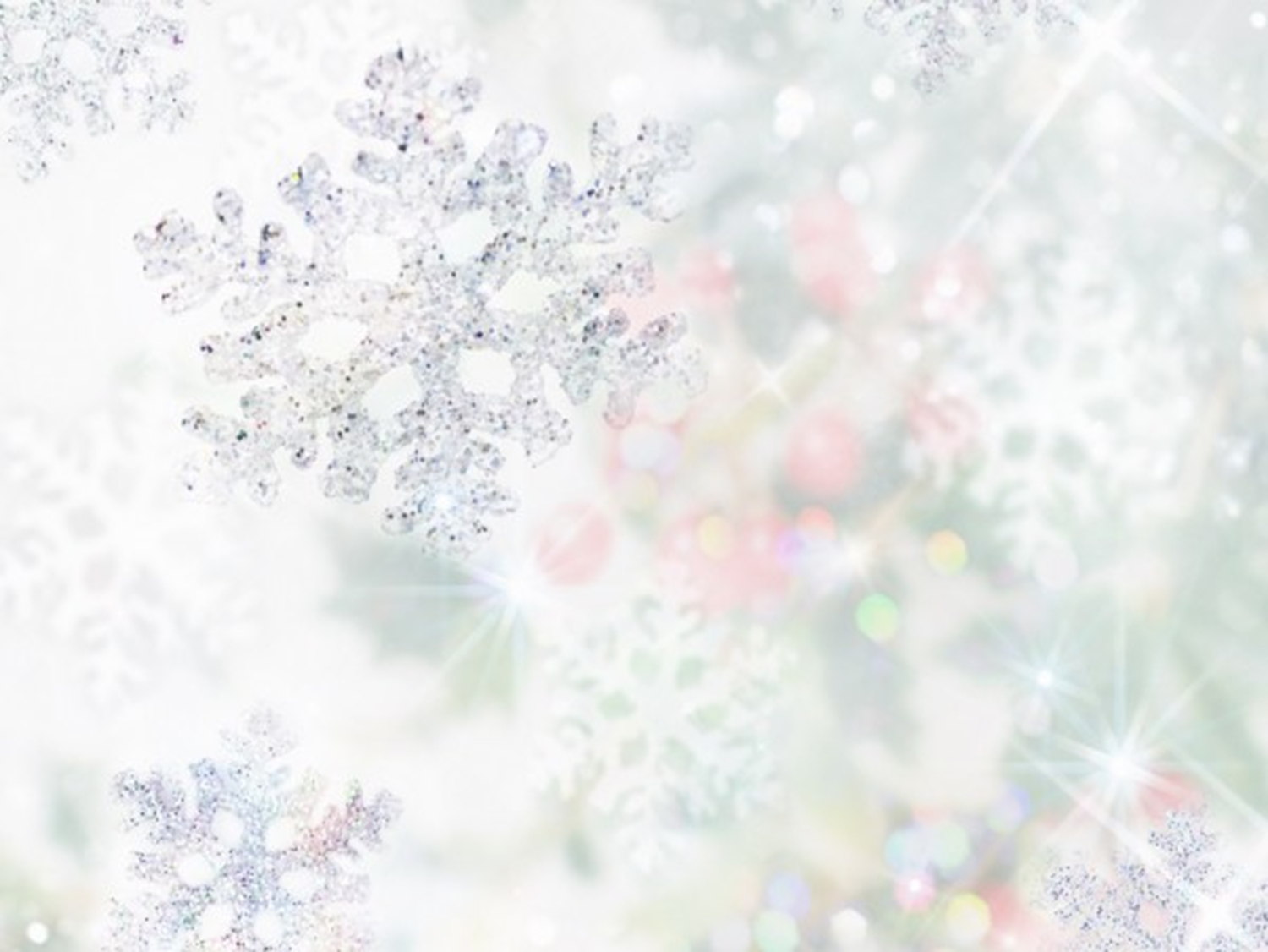 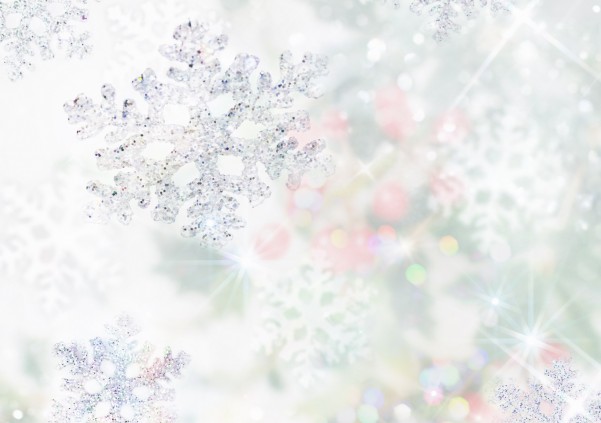 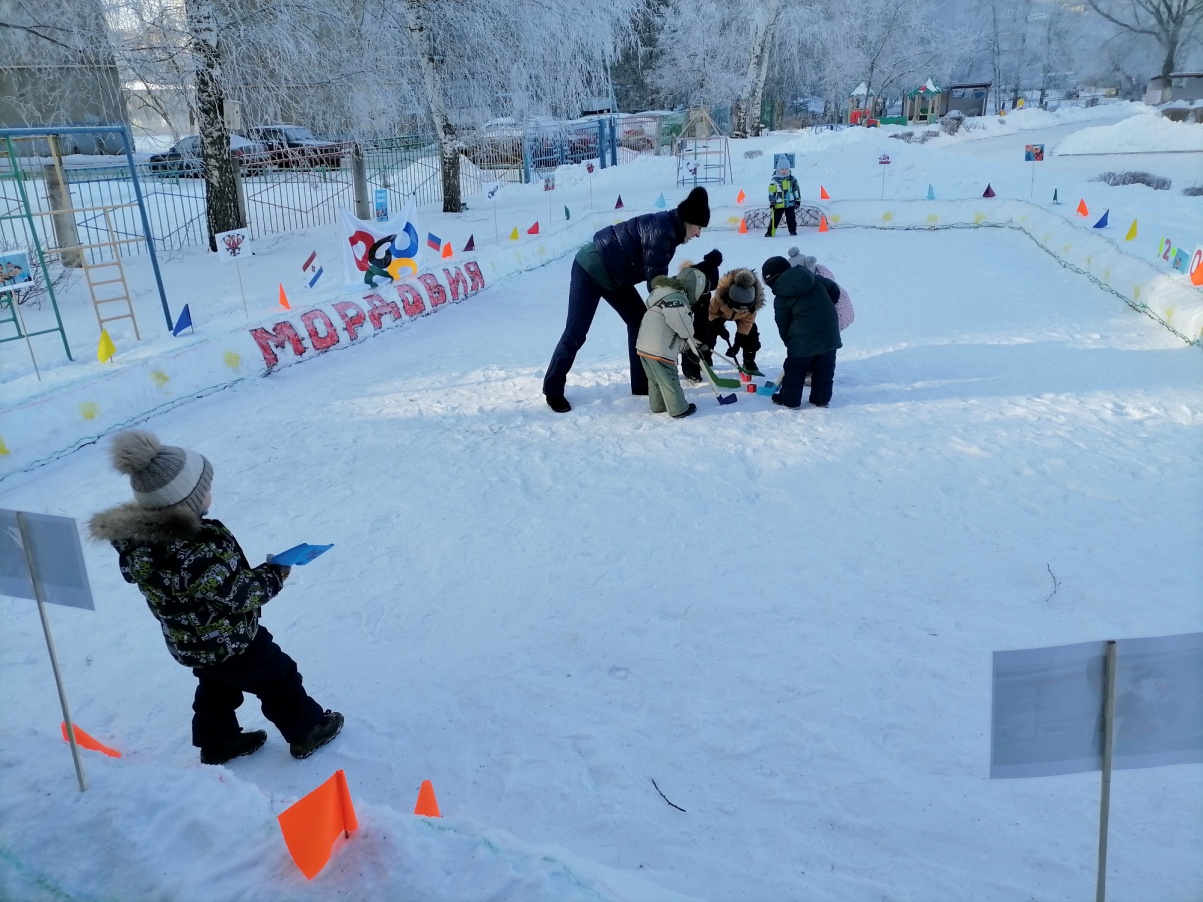 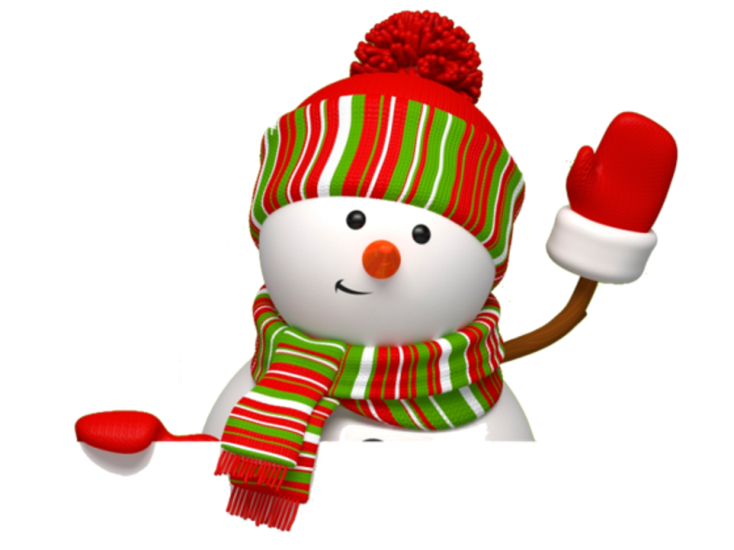 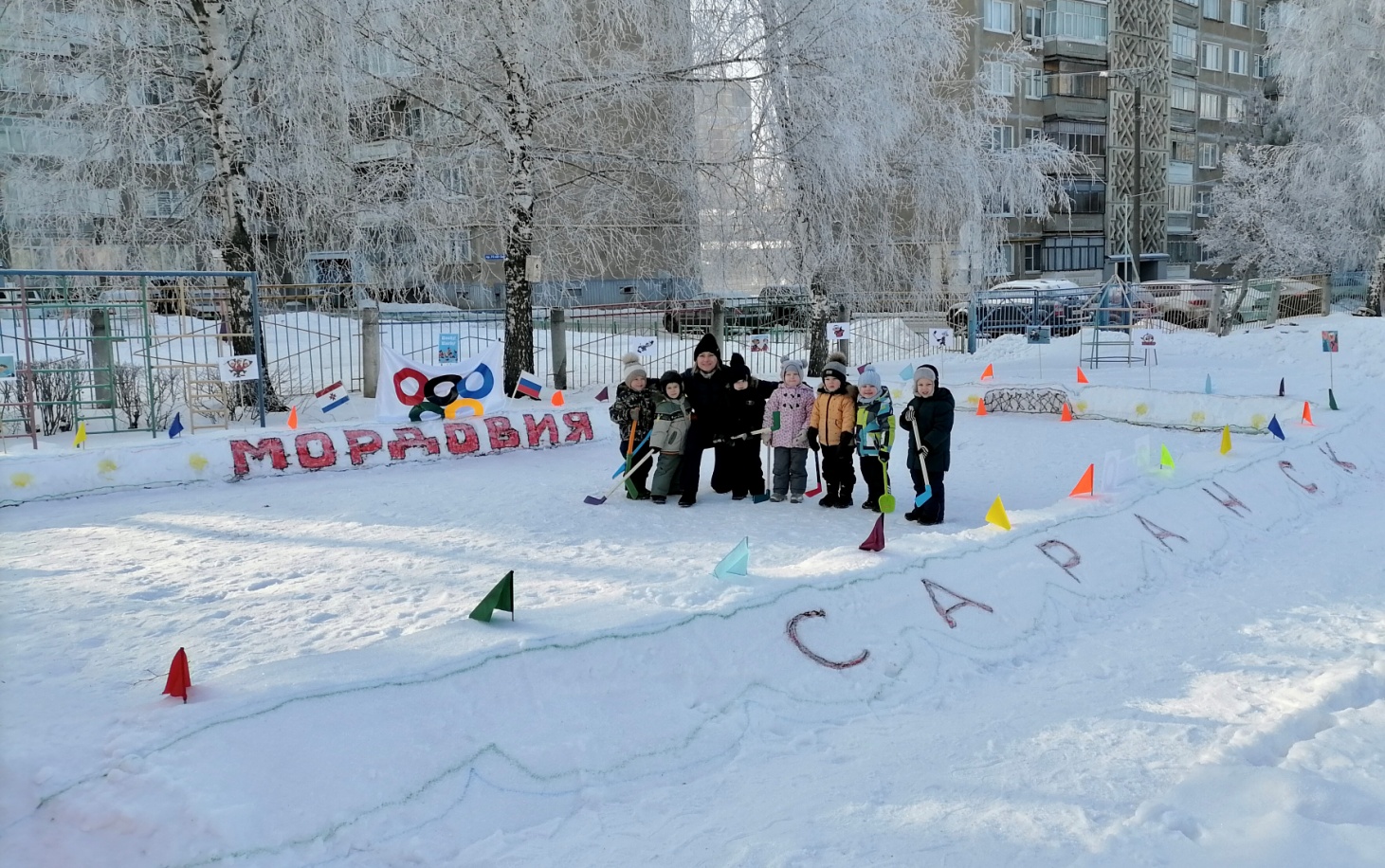 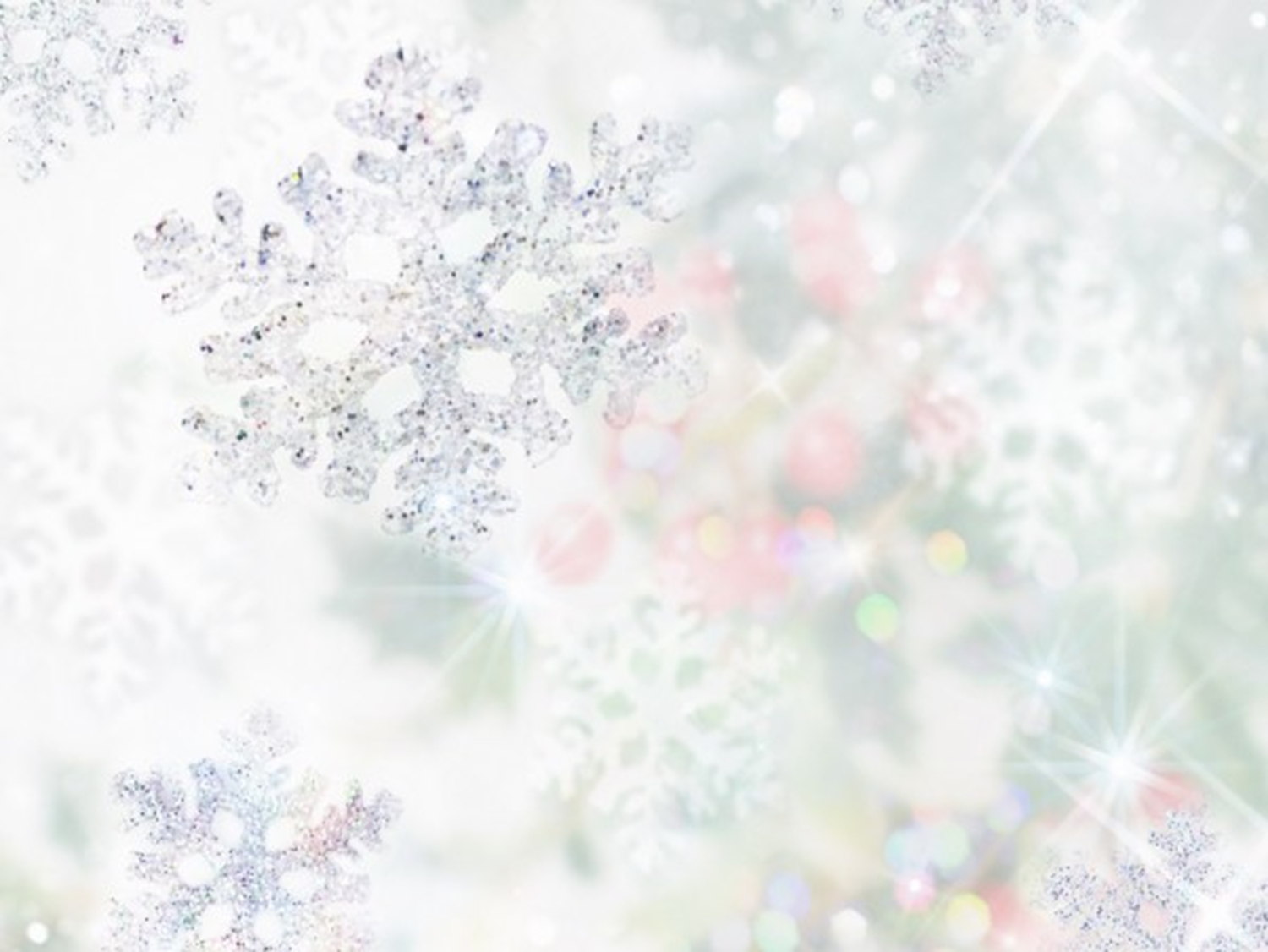 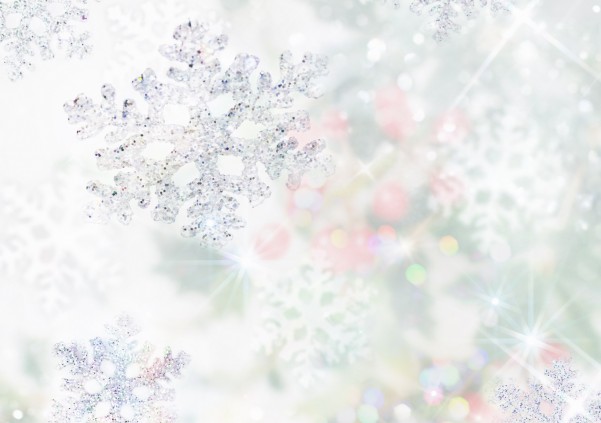 «Смешарики»
Средняя группа № 10
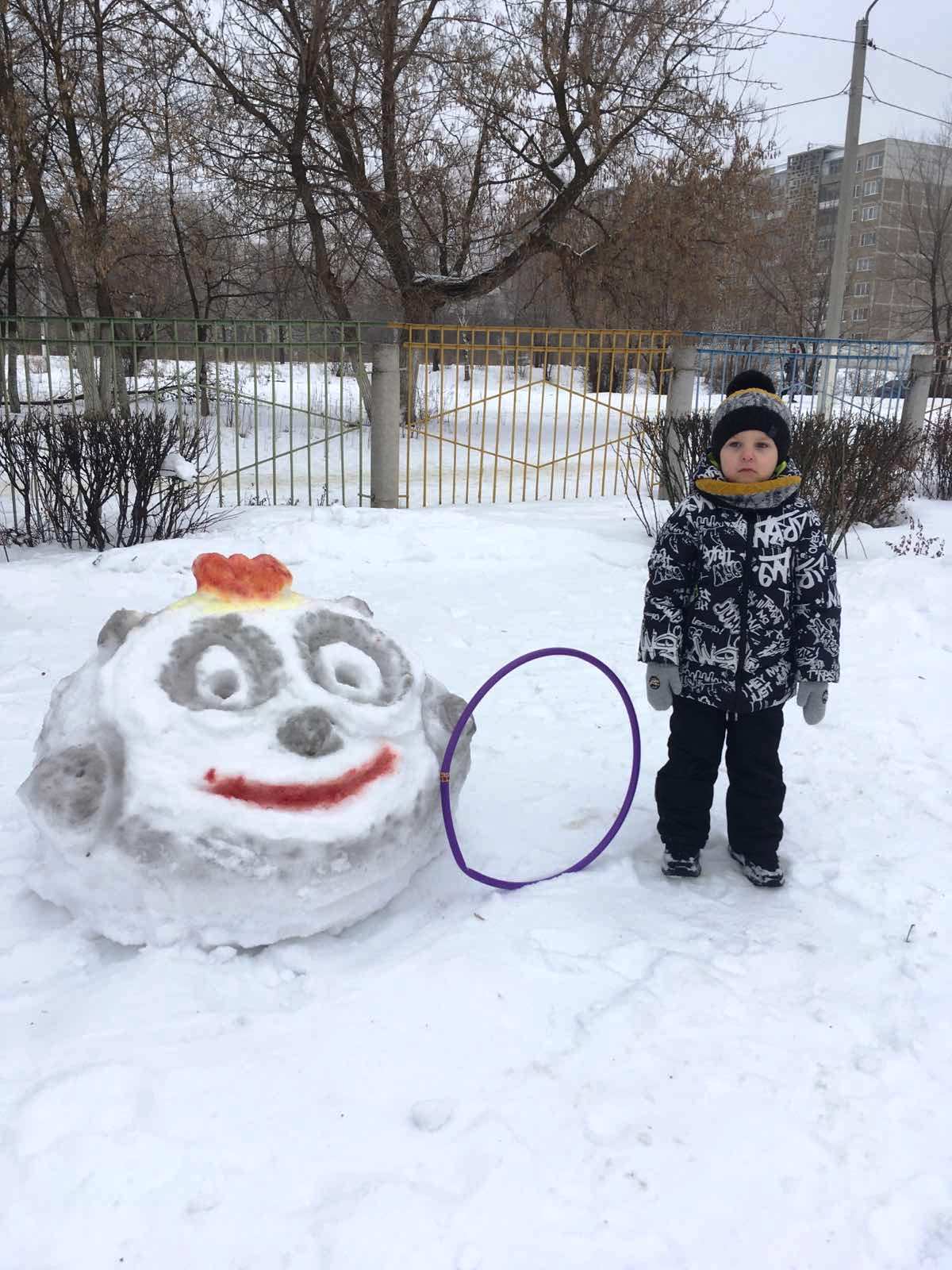 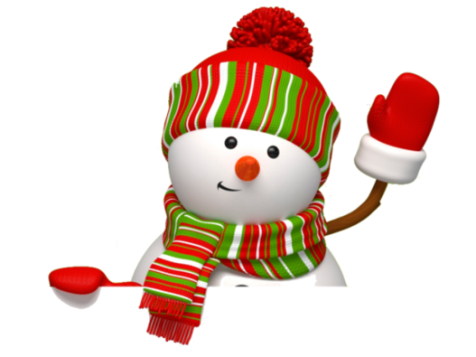 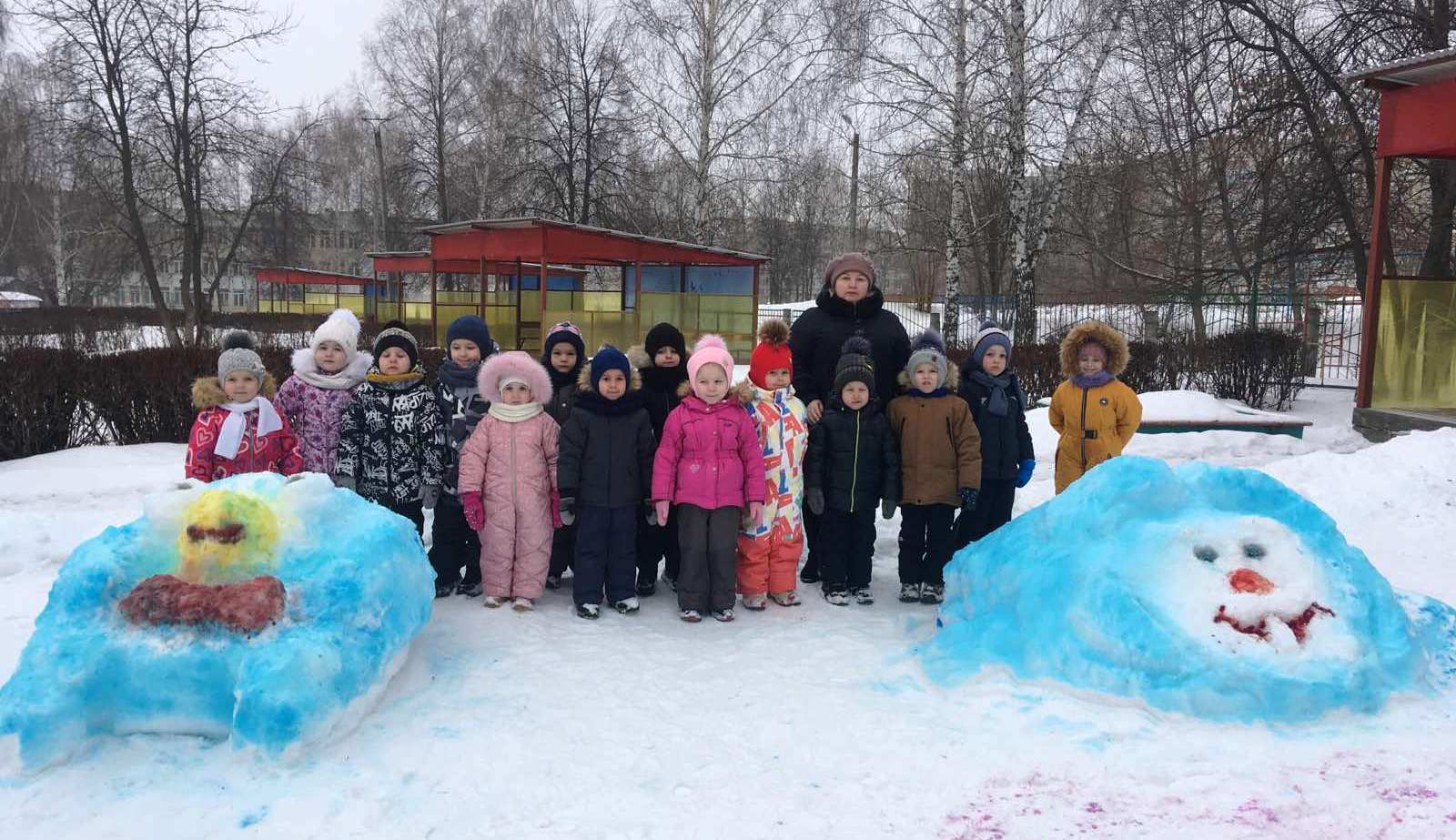 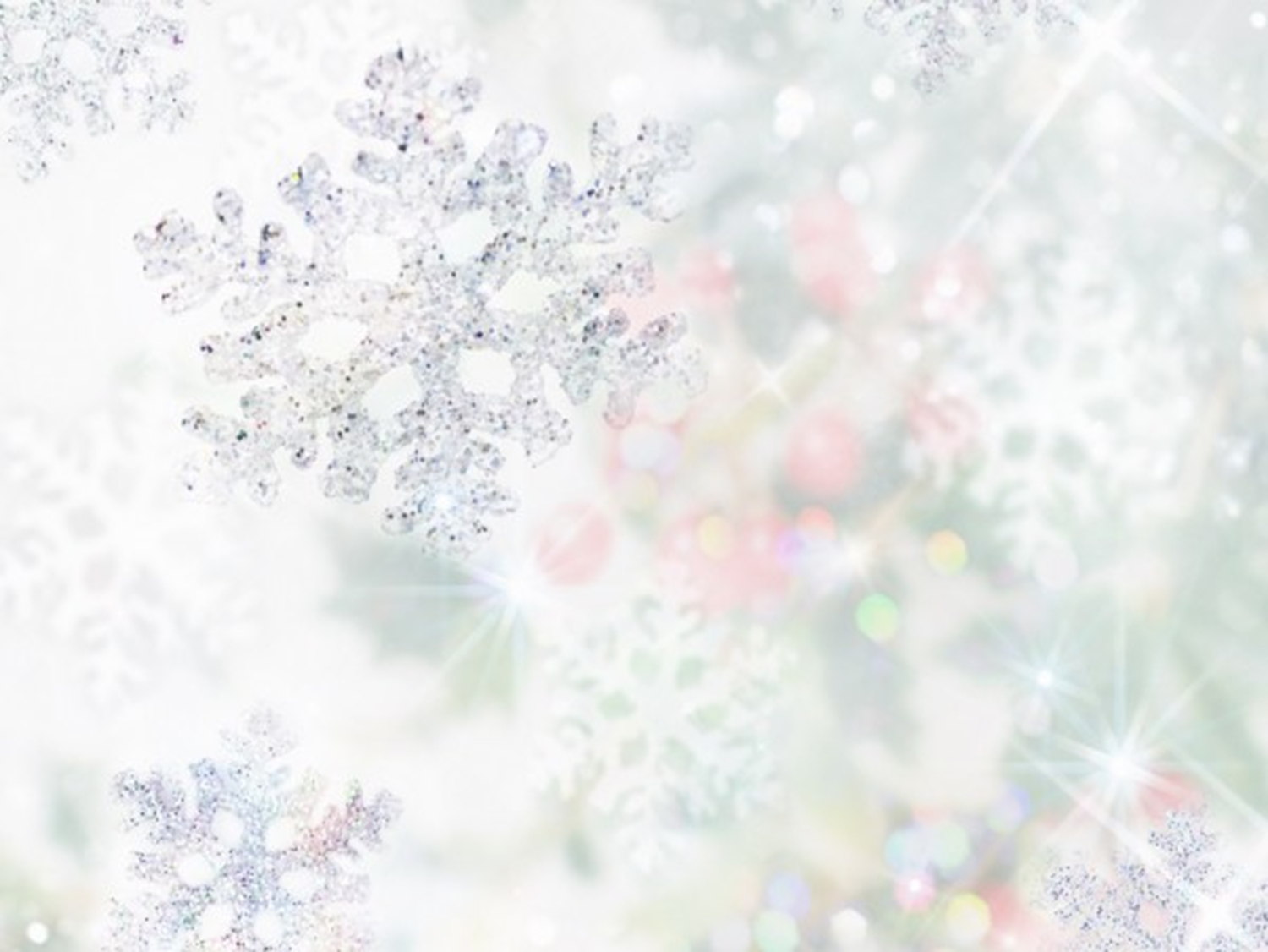 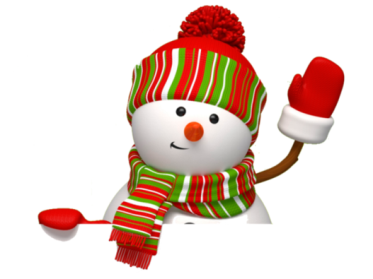 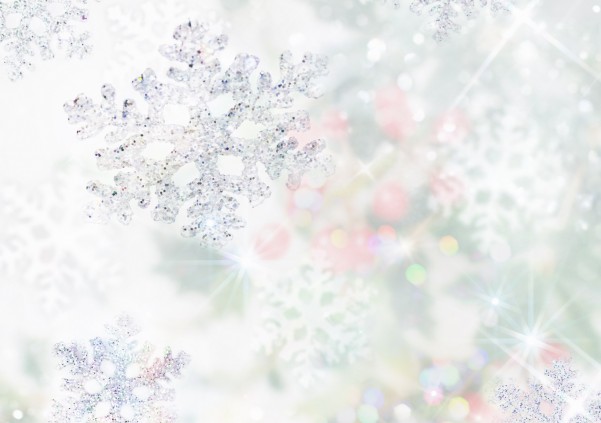 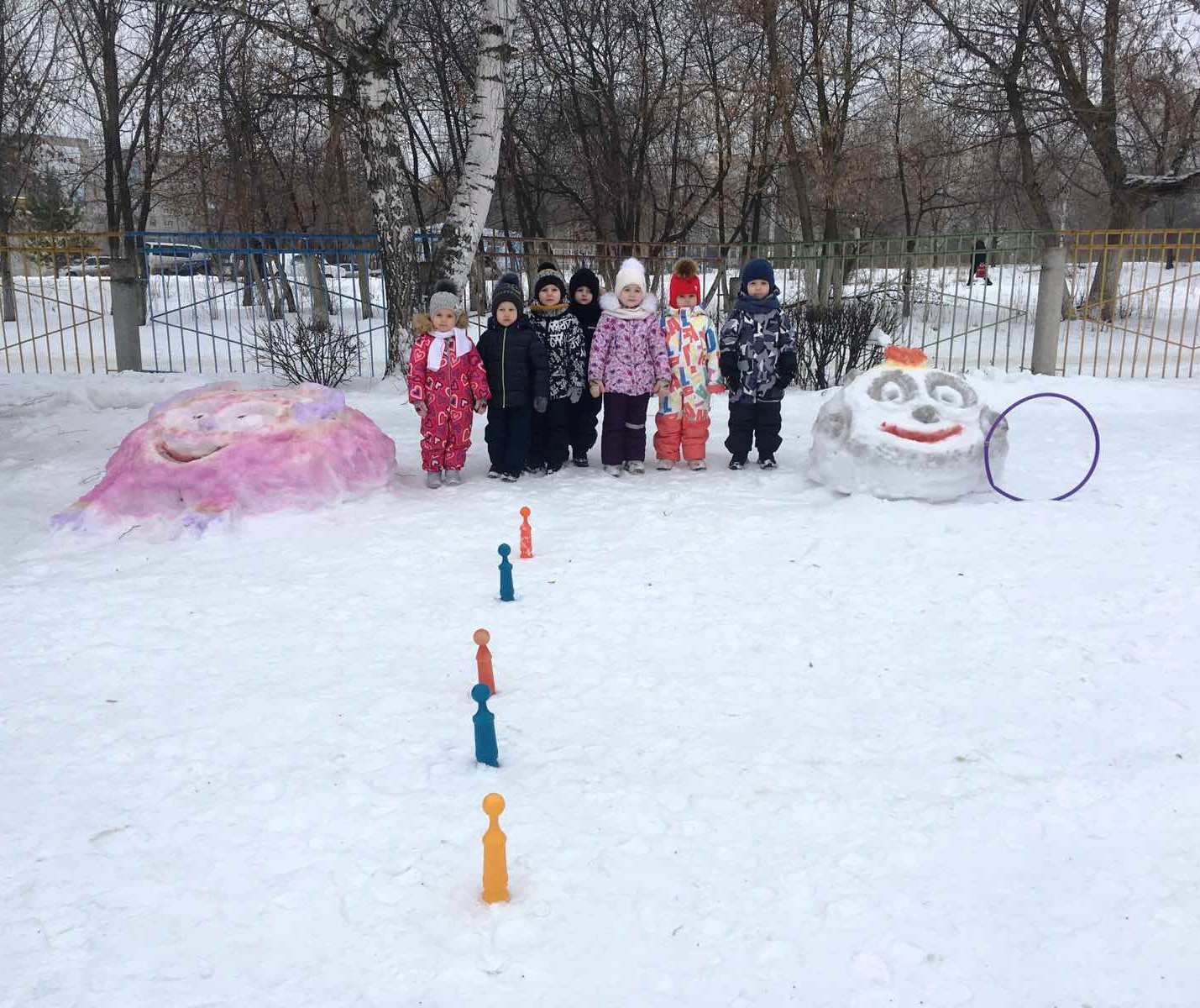 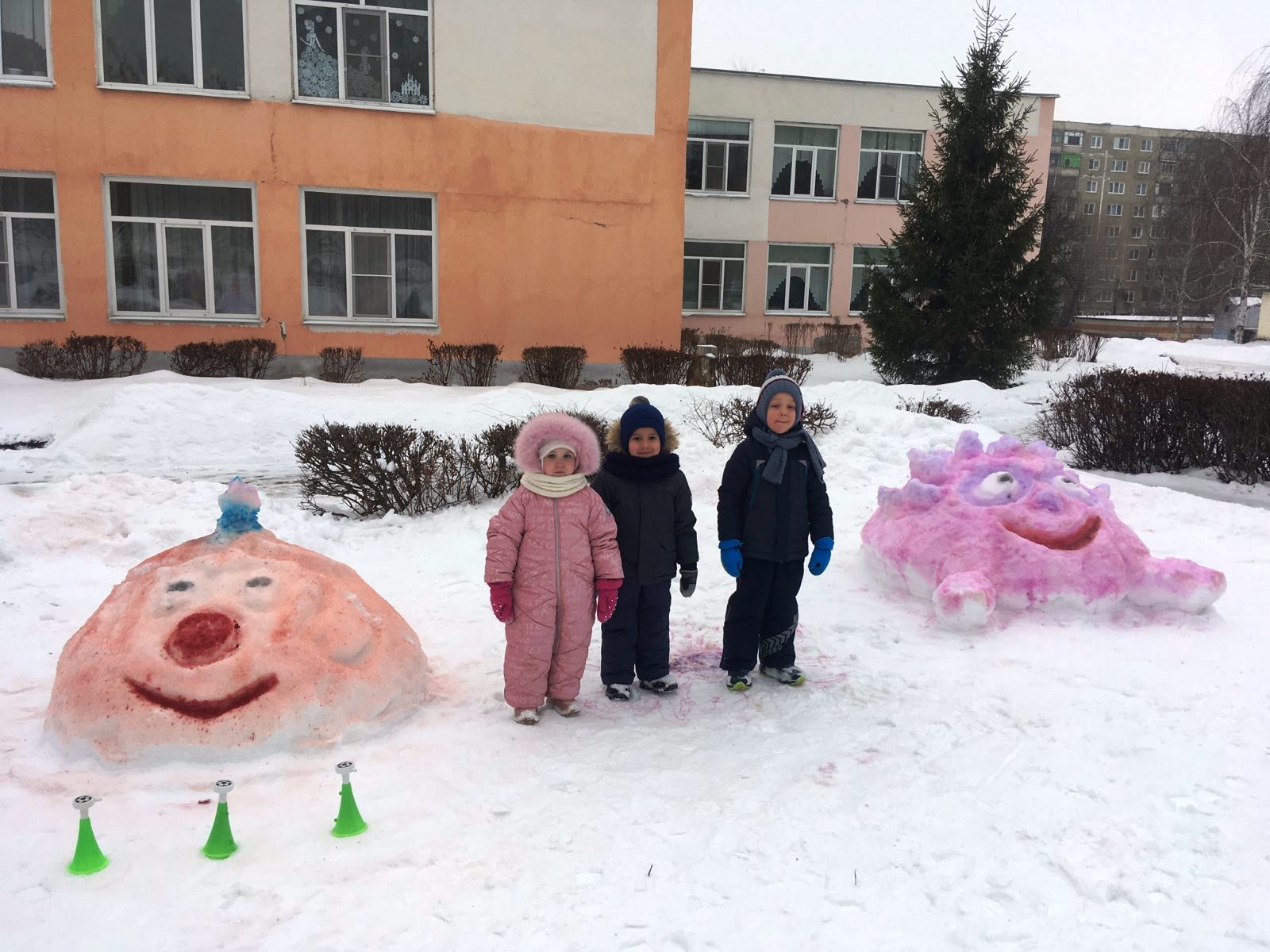 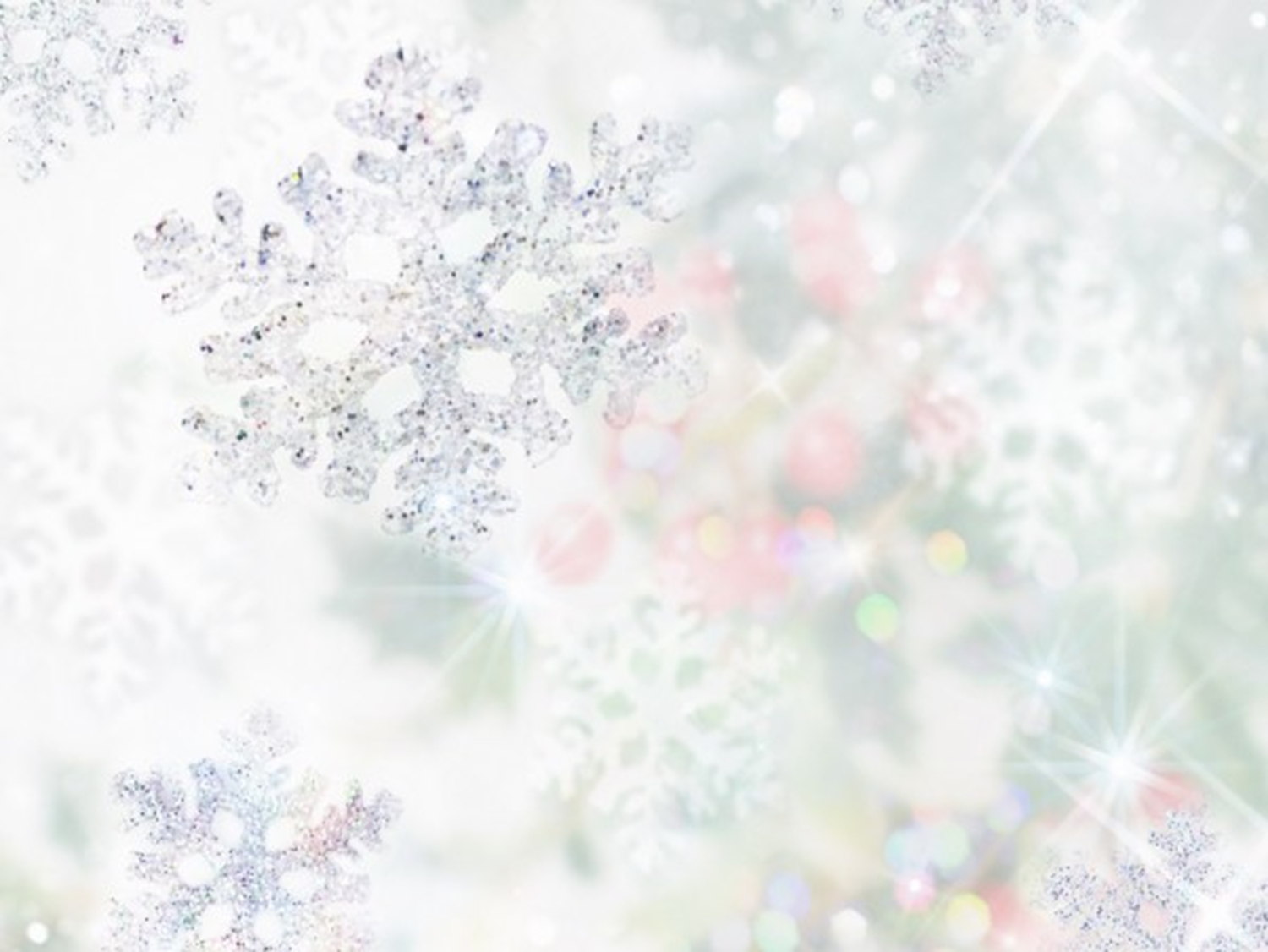 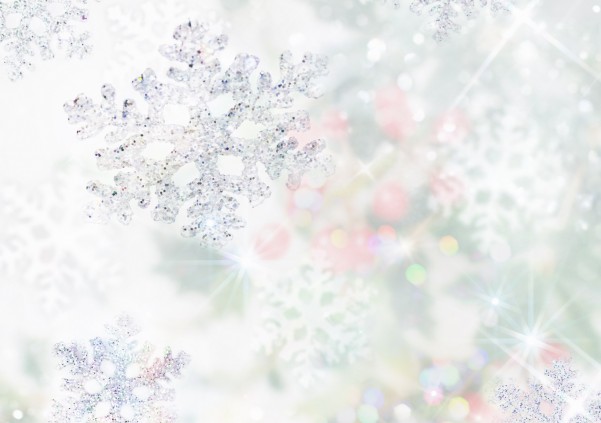 «Снеговик-почтовик»
Средняя группа № 13
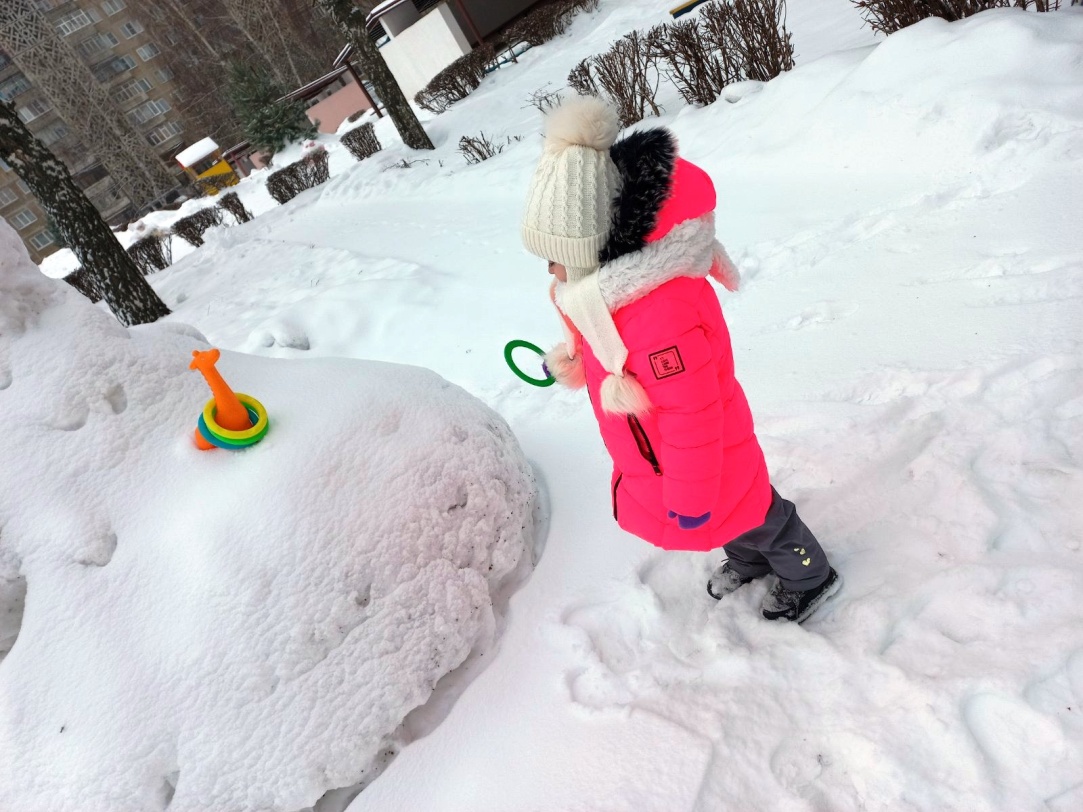 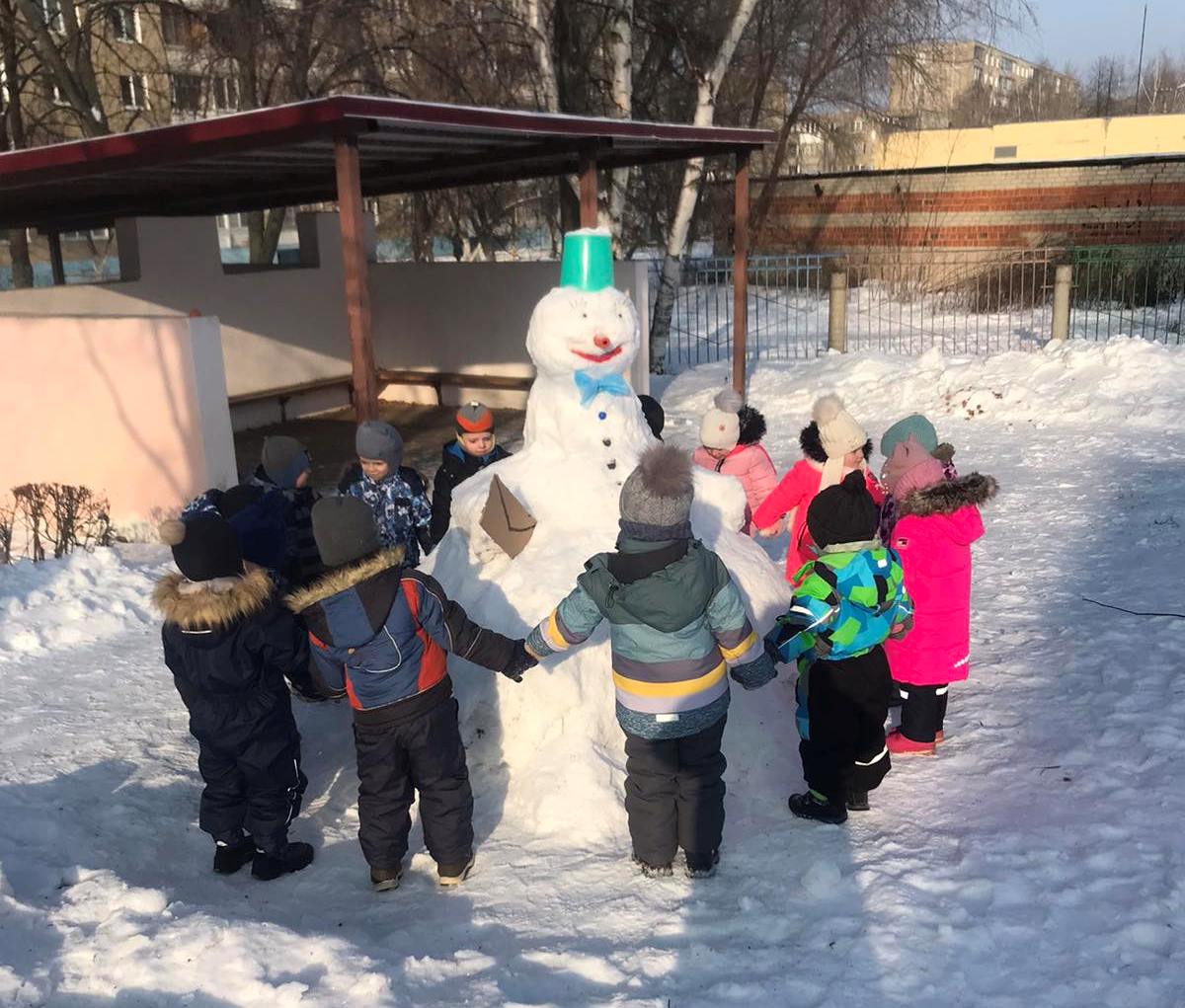 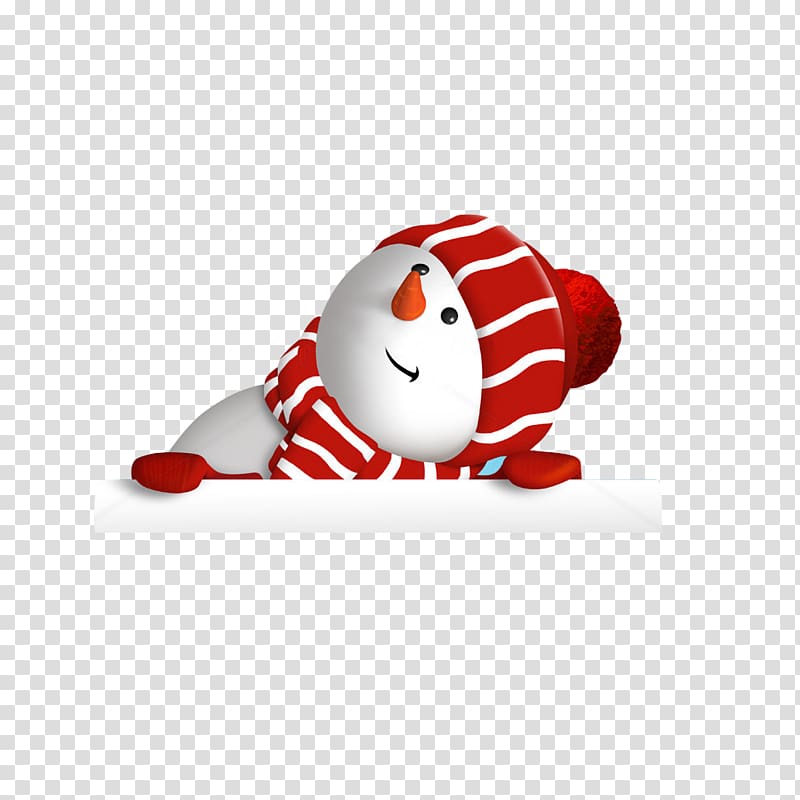 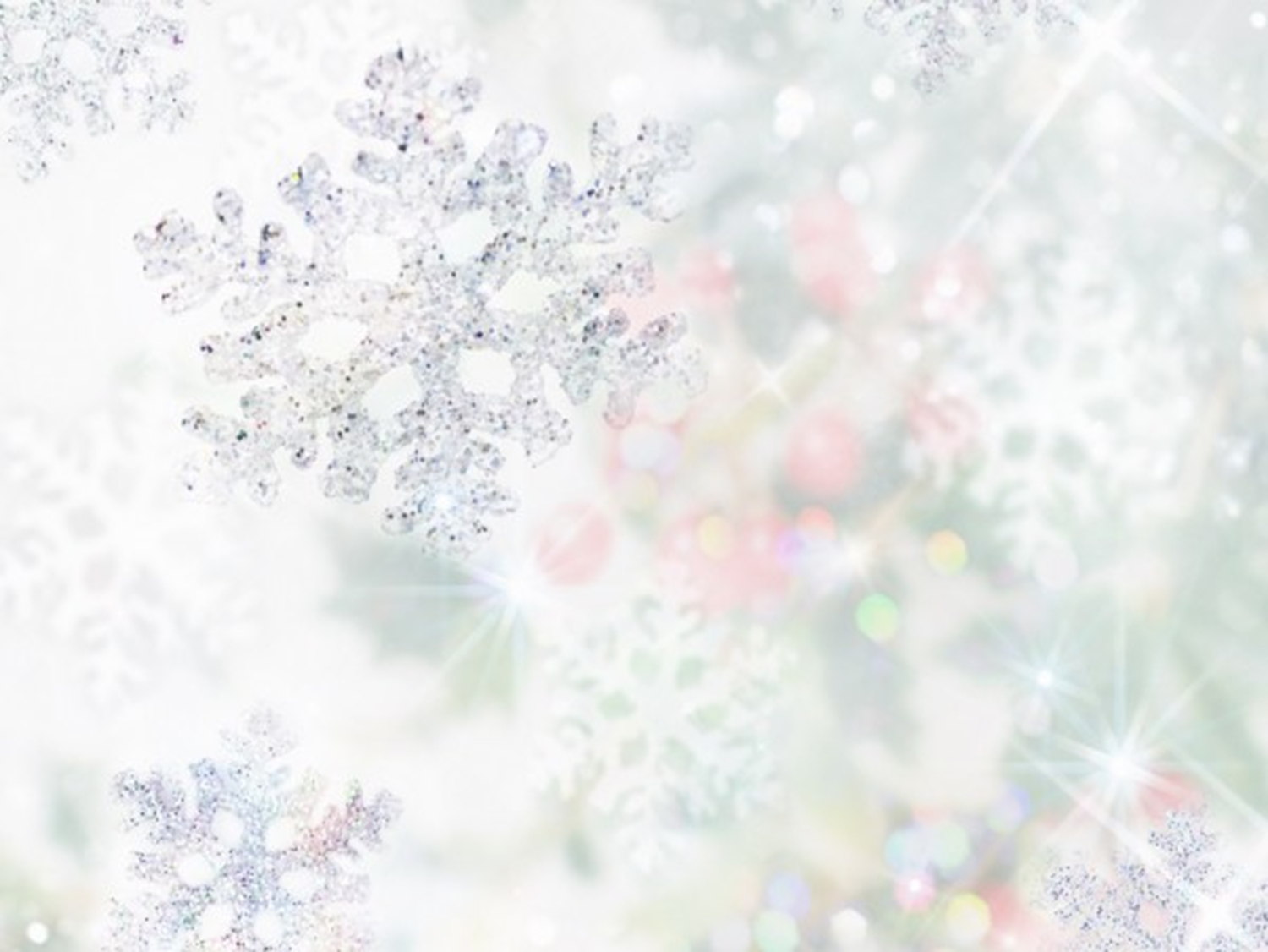 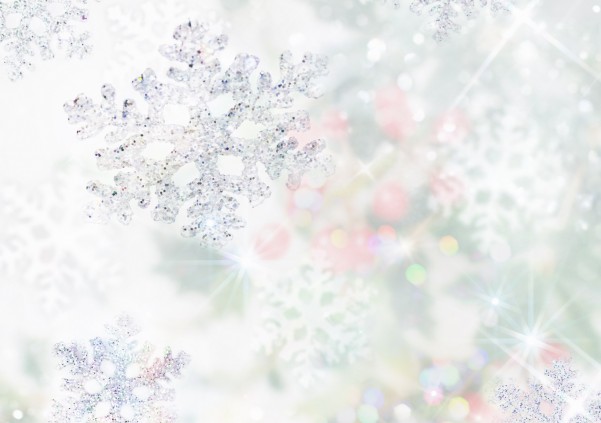 «Умка»
Старшая группа № 8
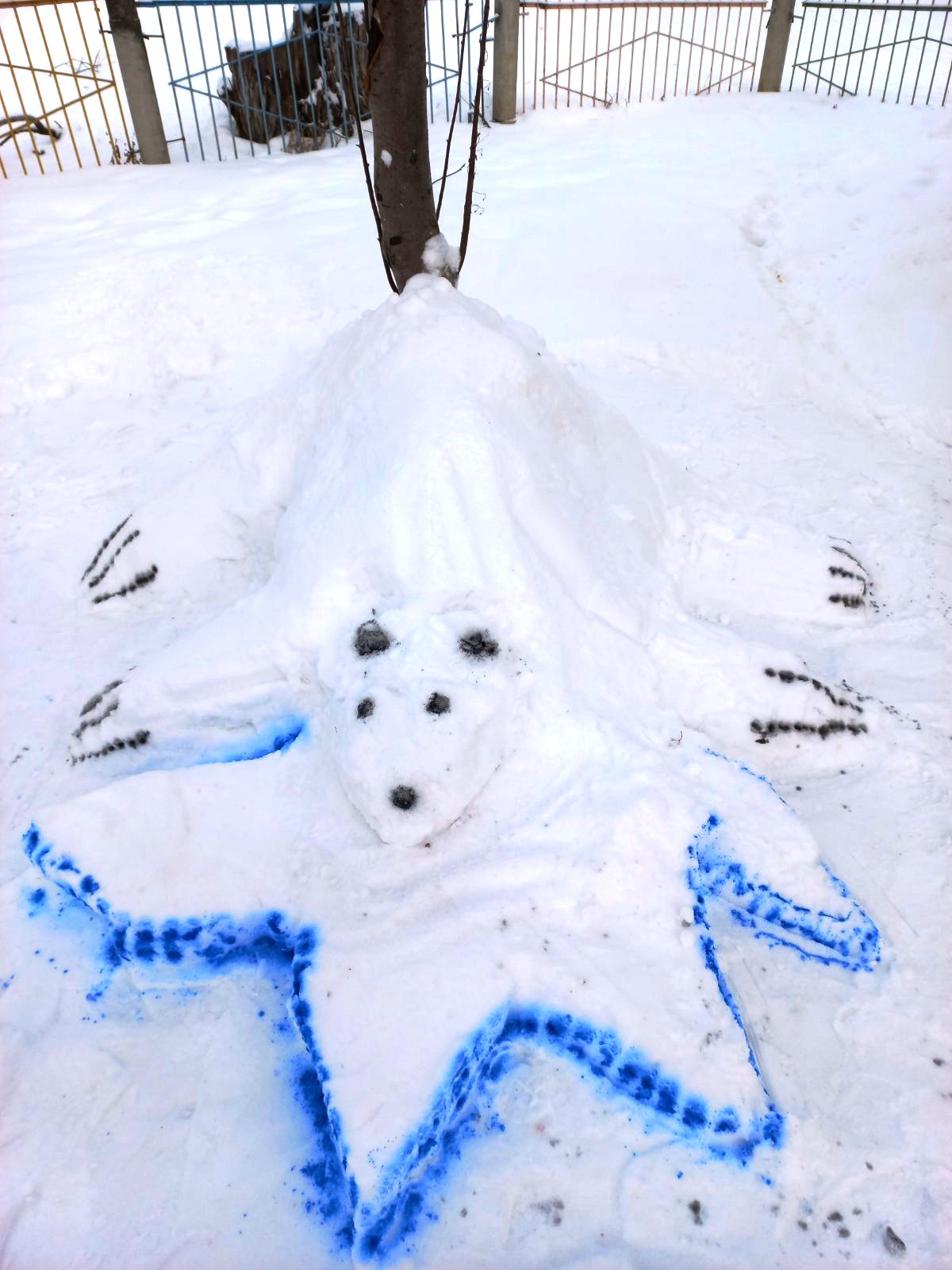 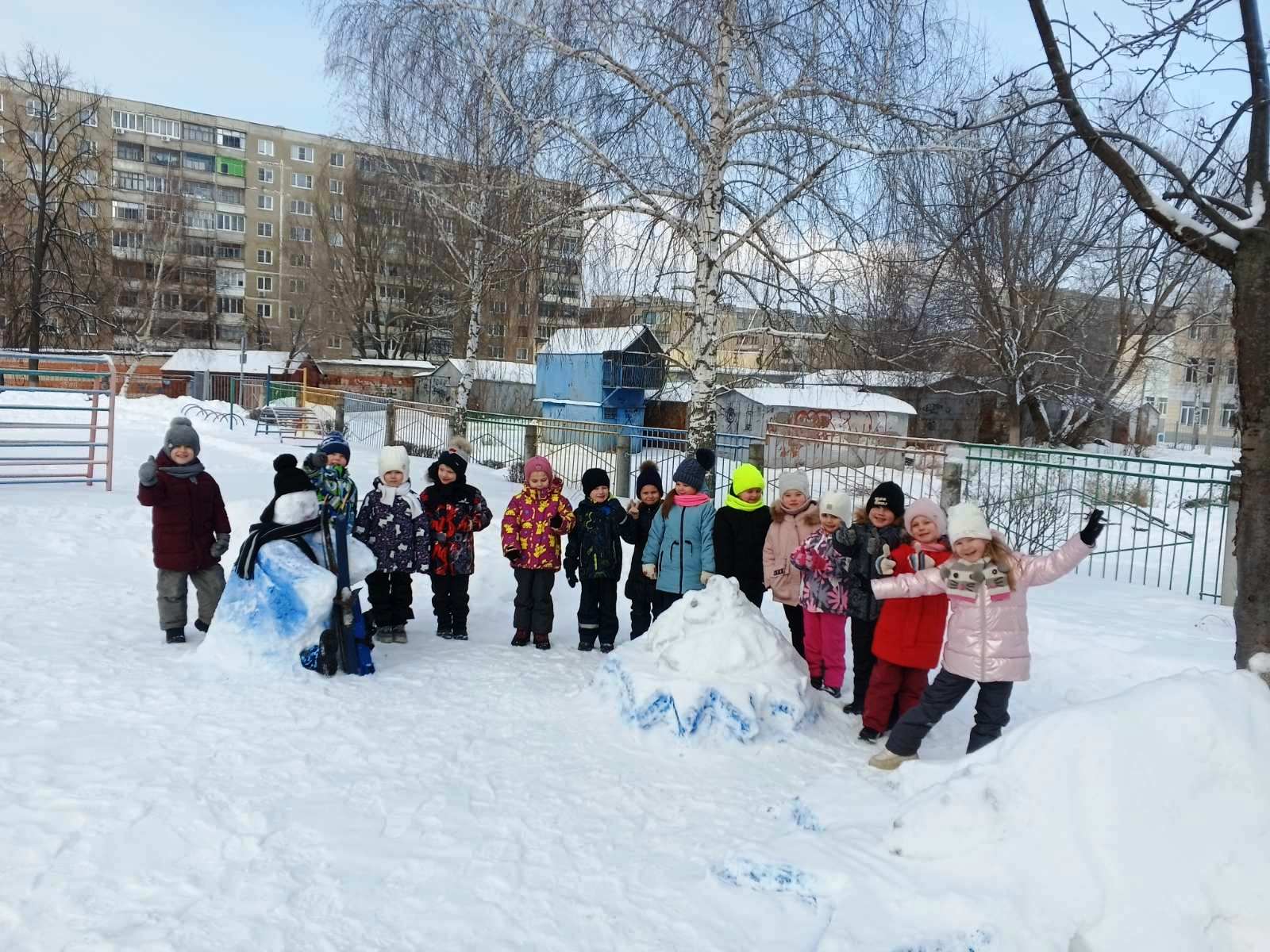 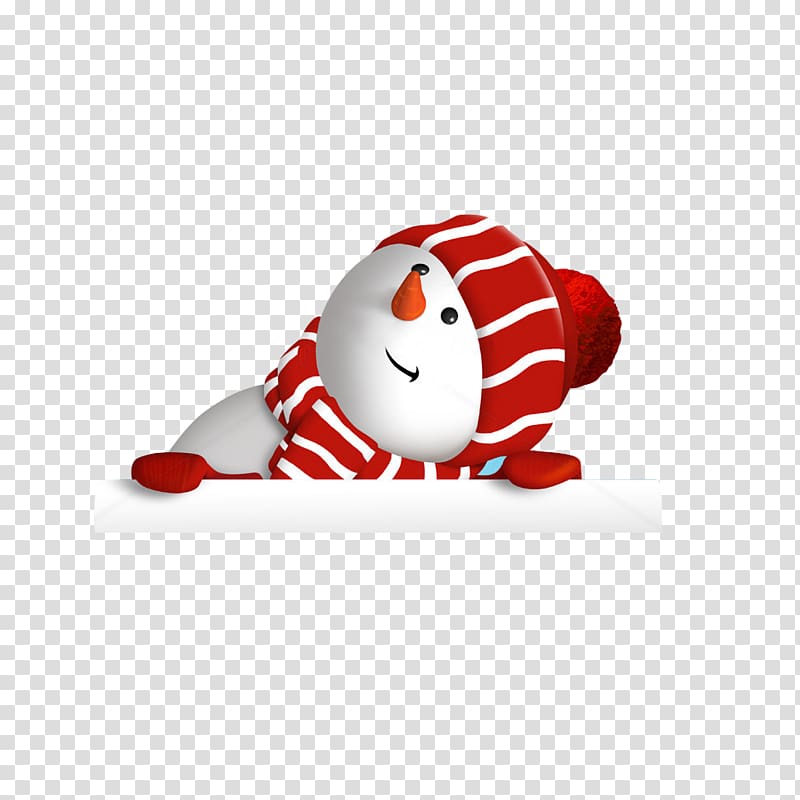 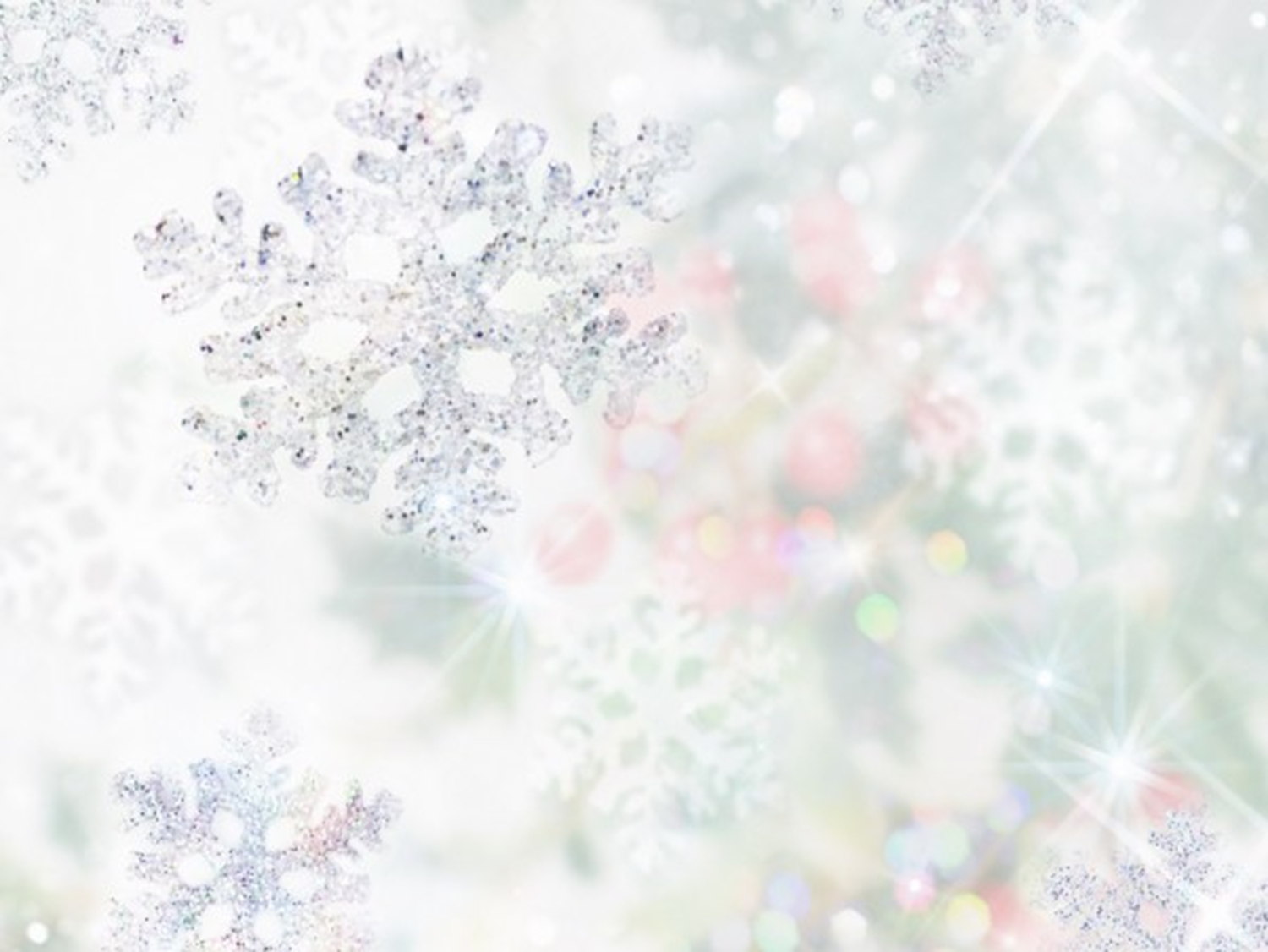 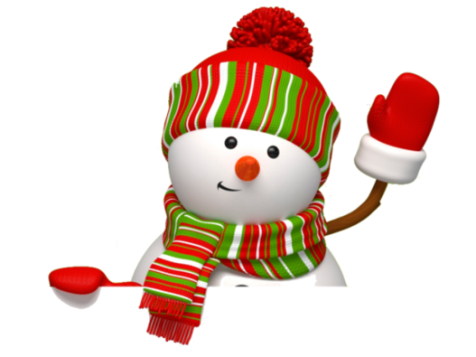 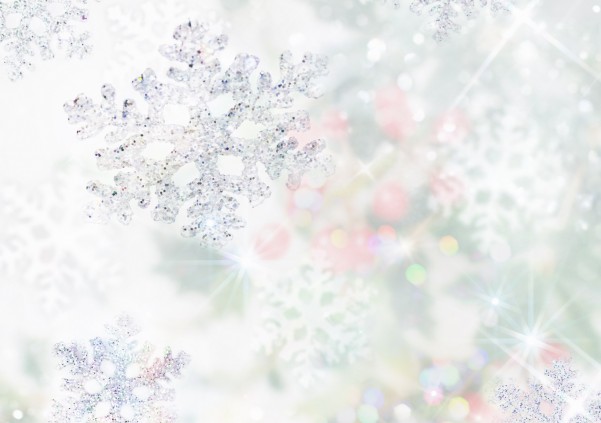 «Три медведя»
старшая группа № 9
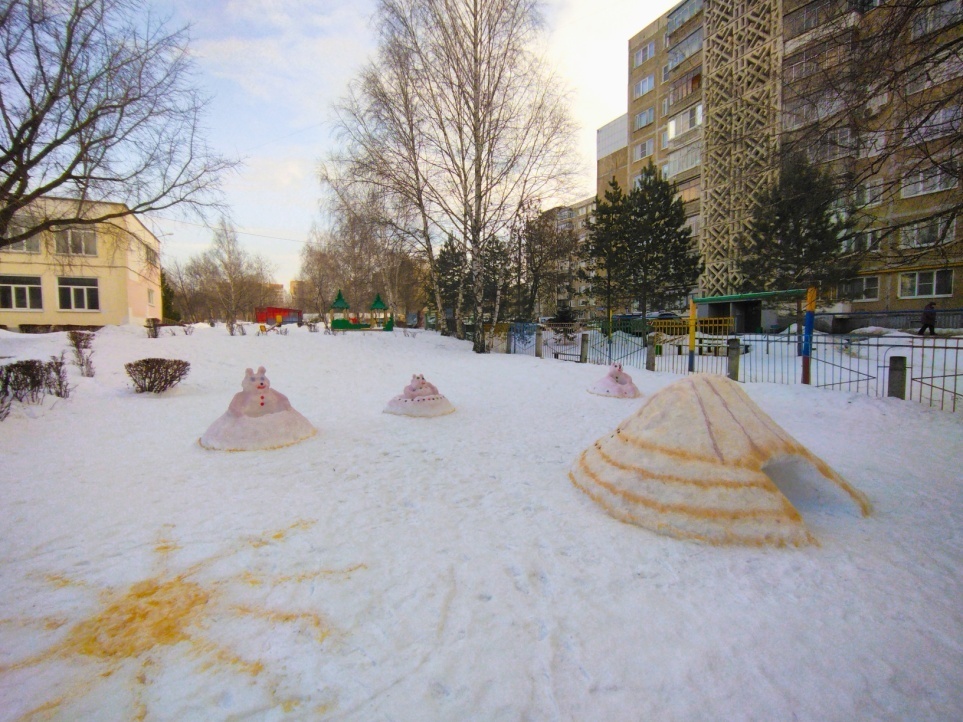 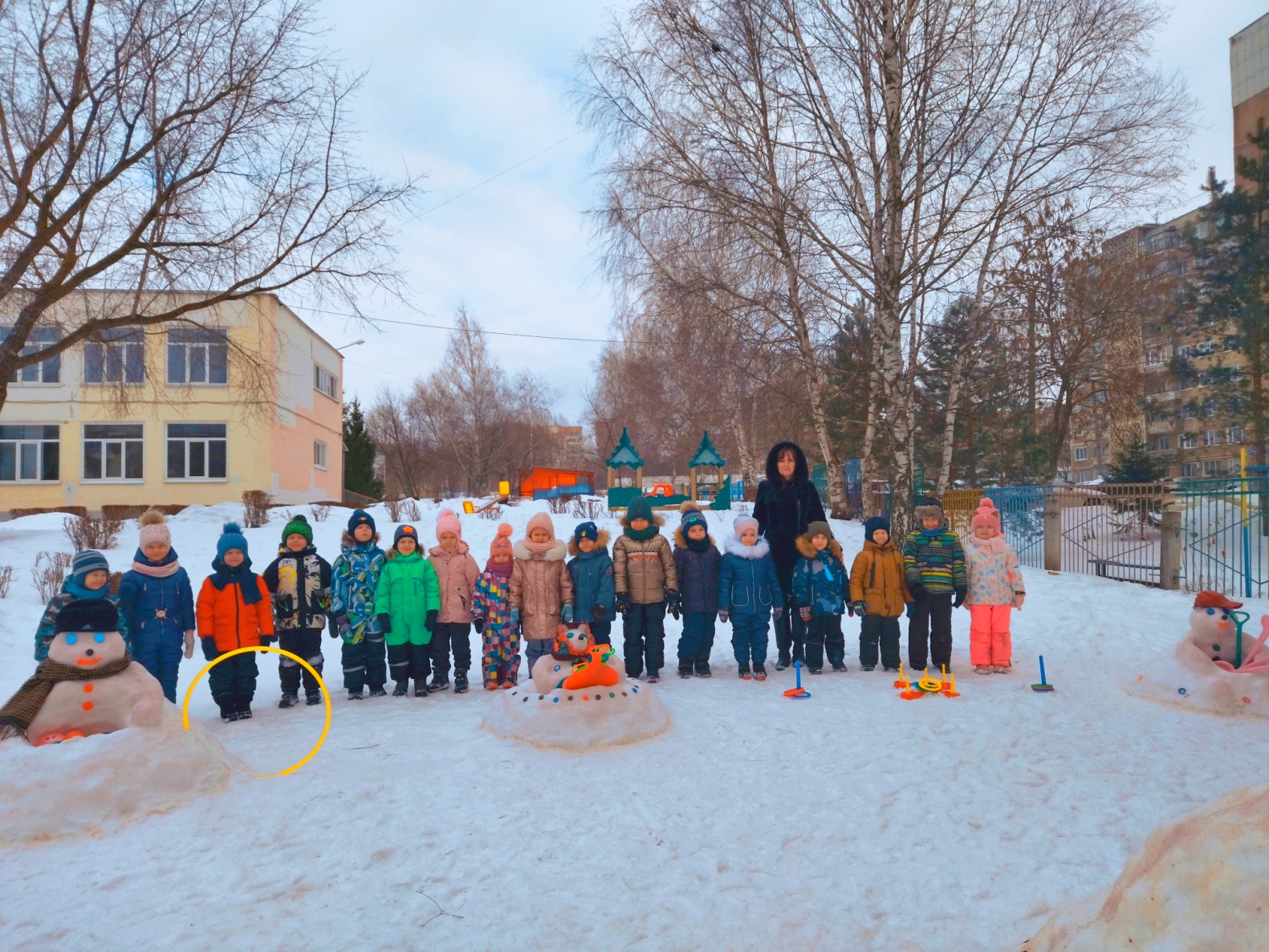 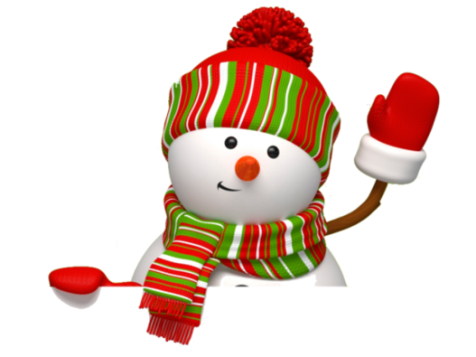 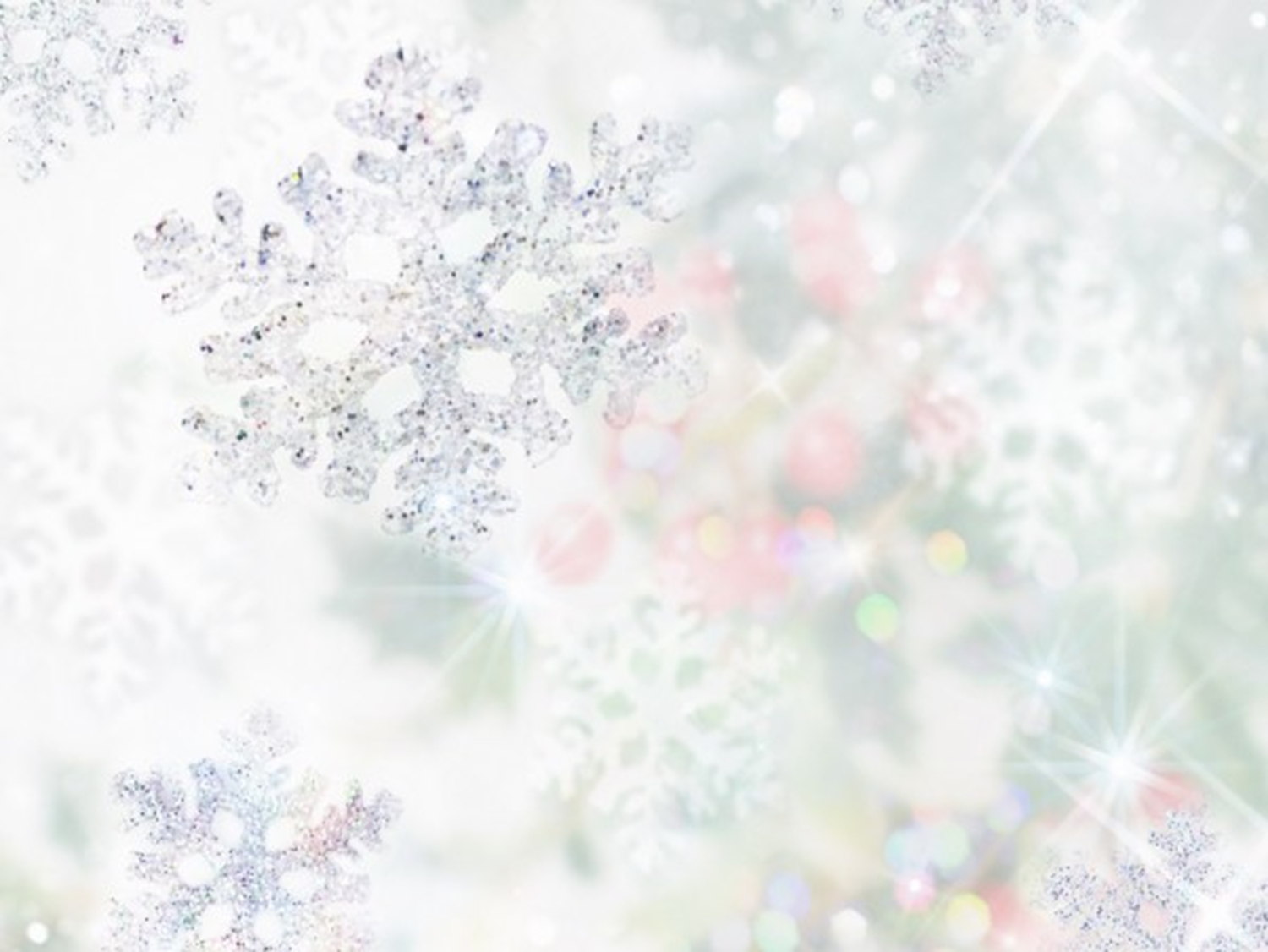 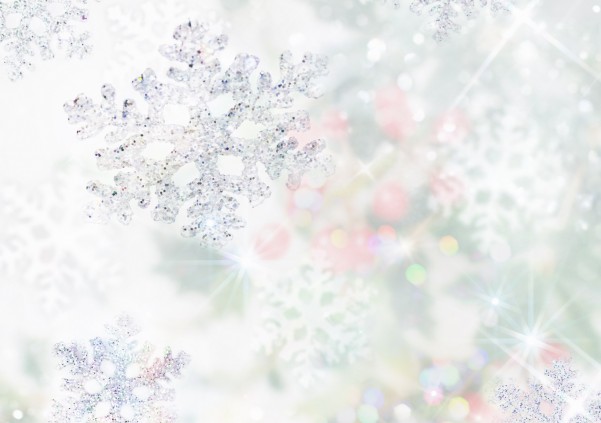 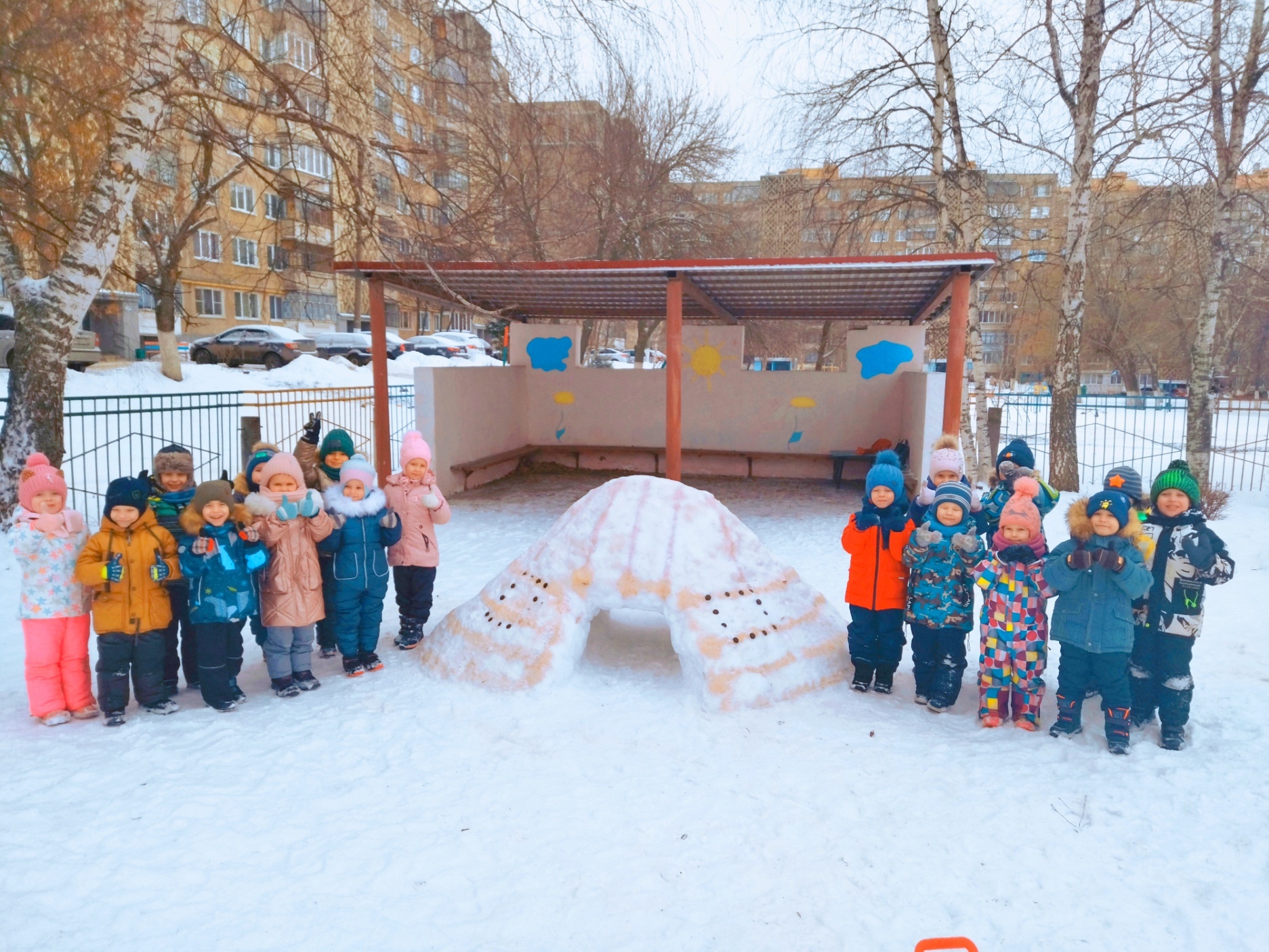 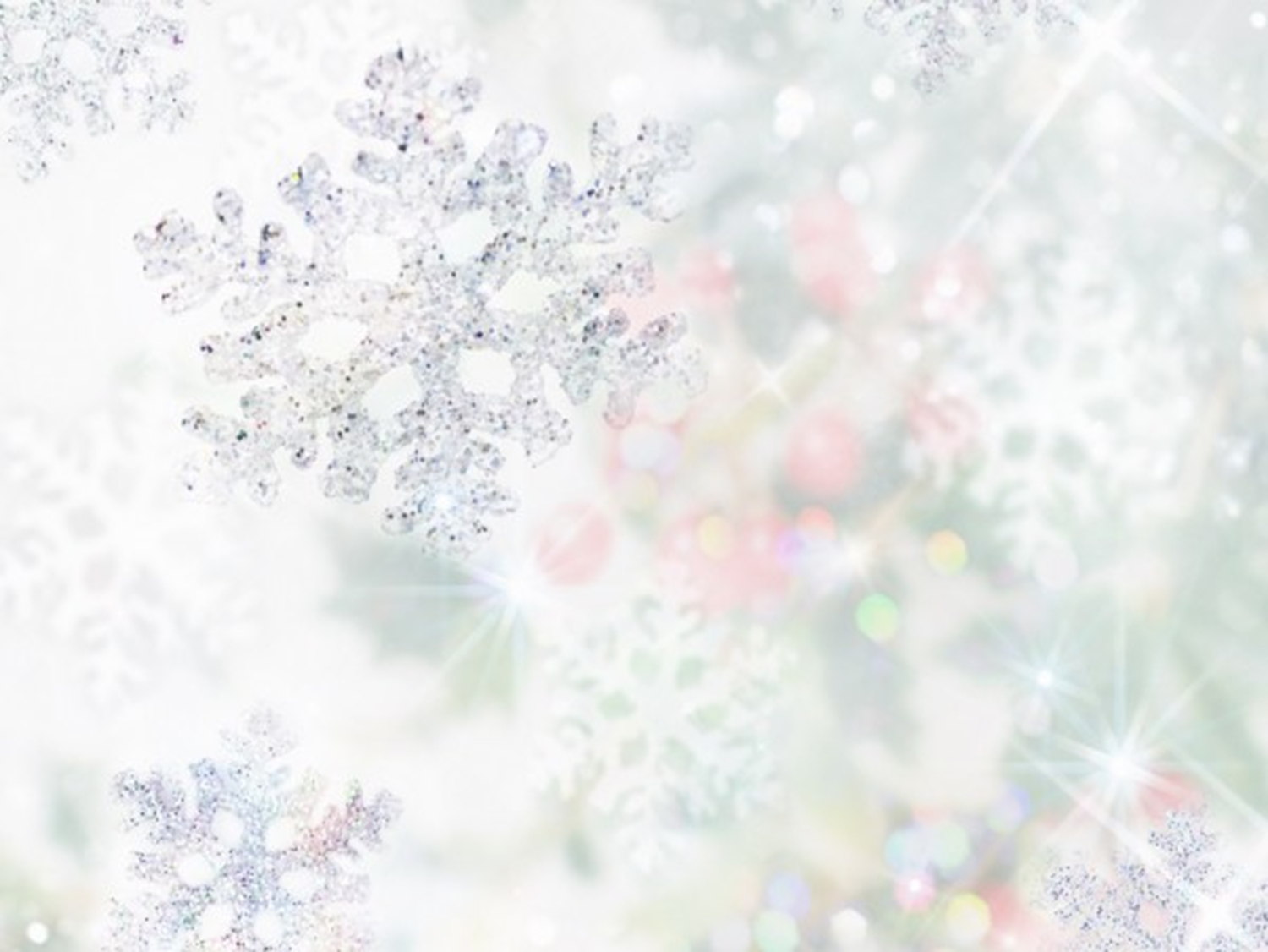 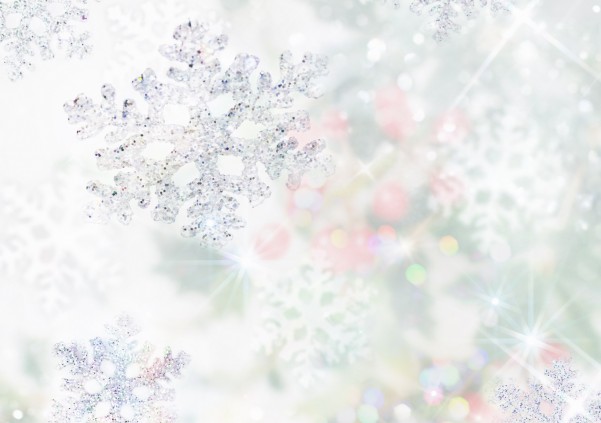 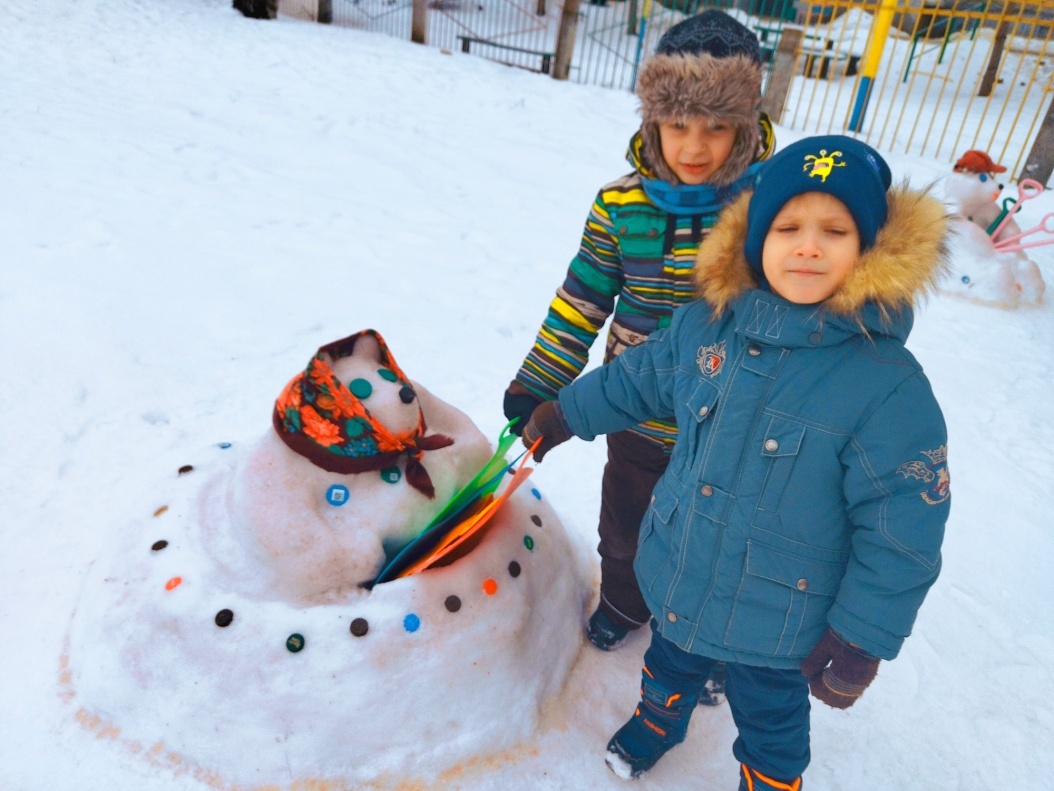 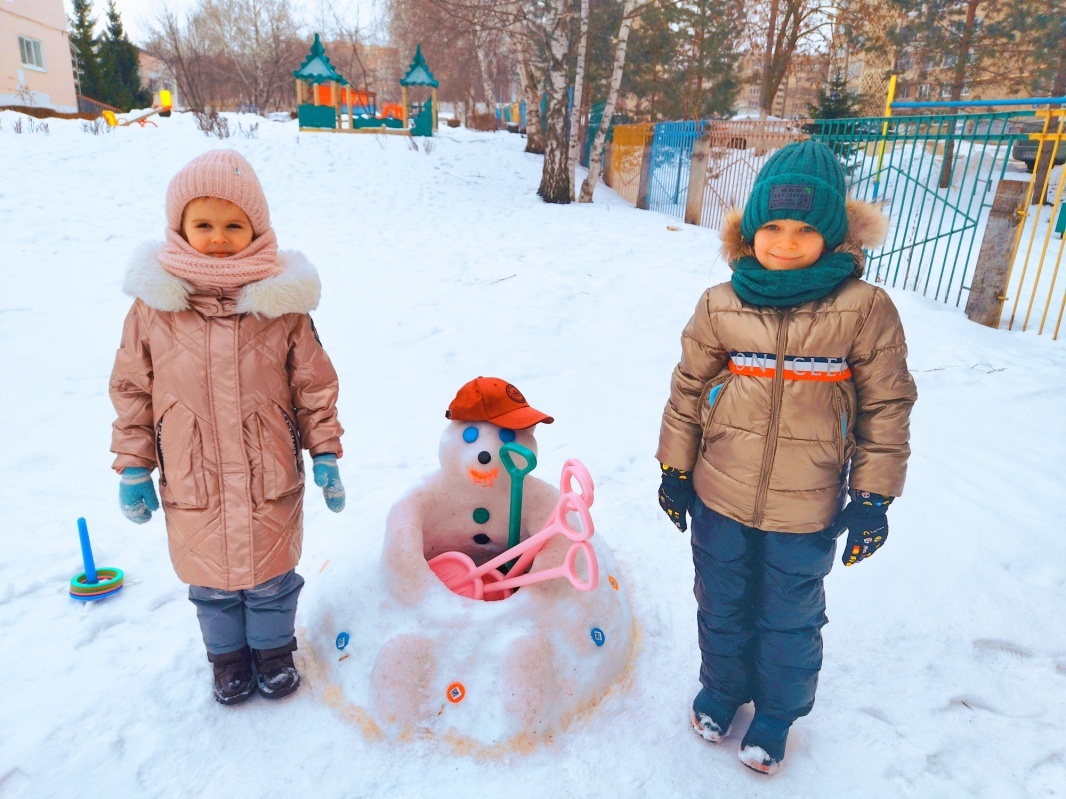 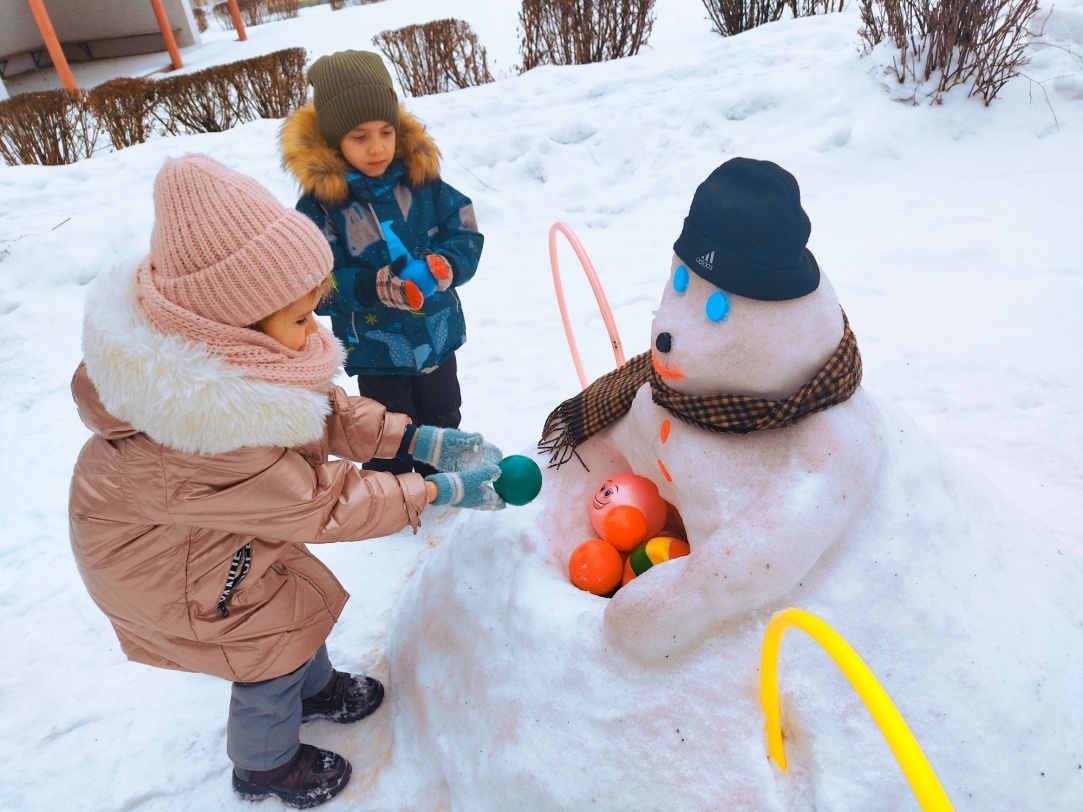 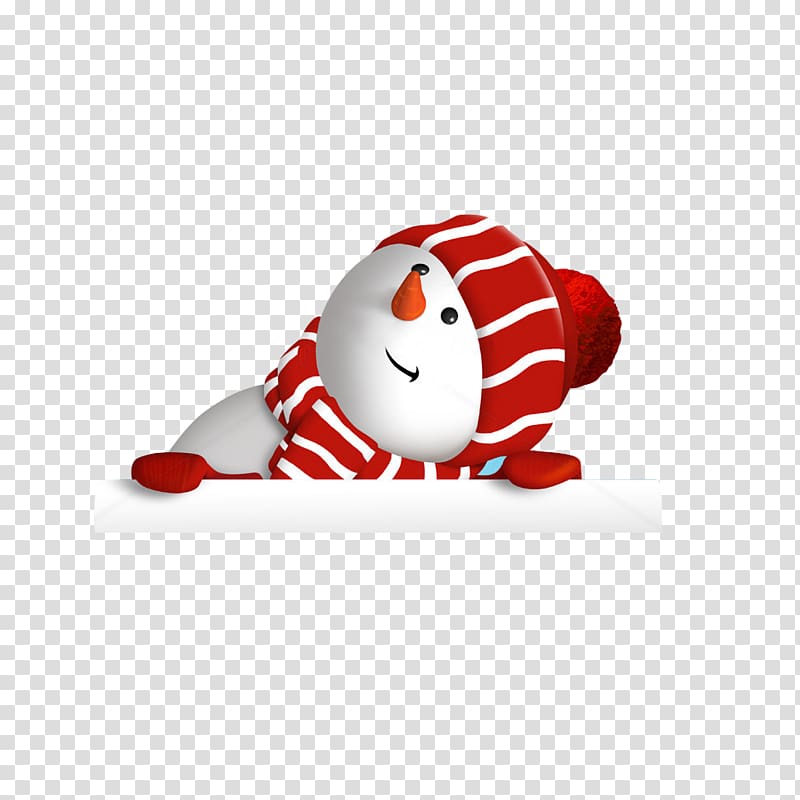 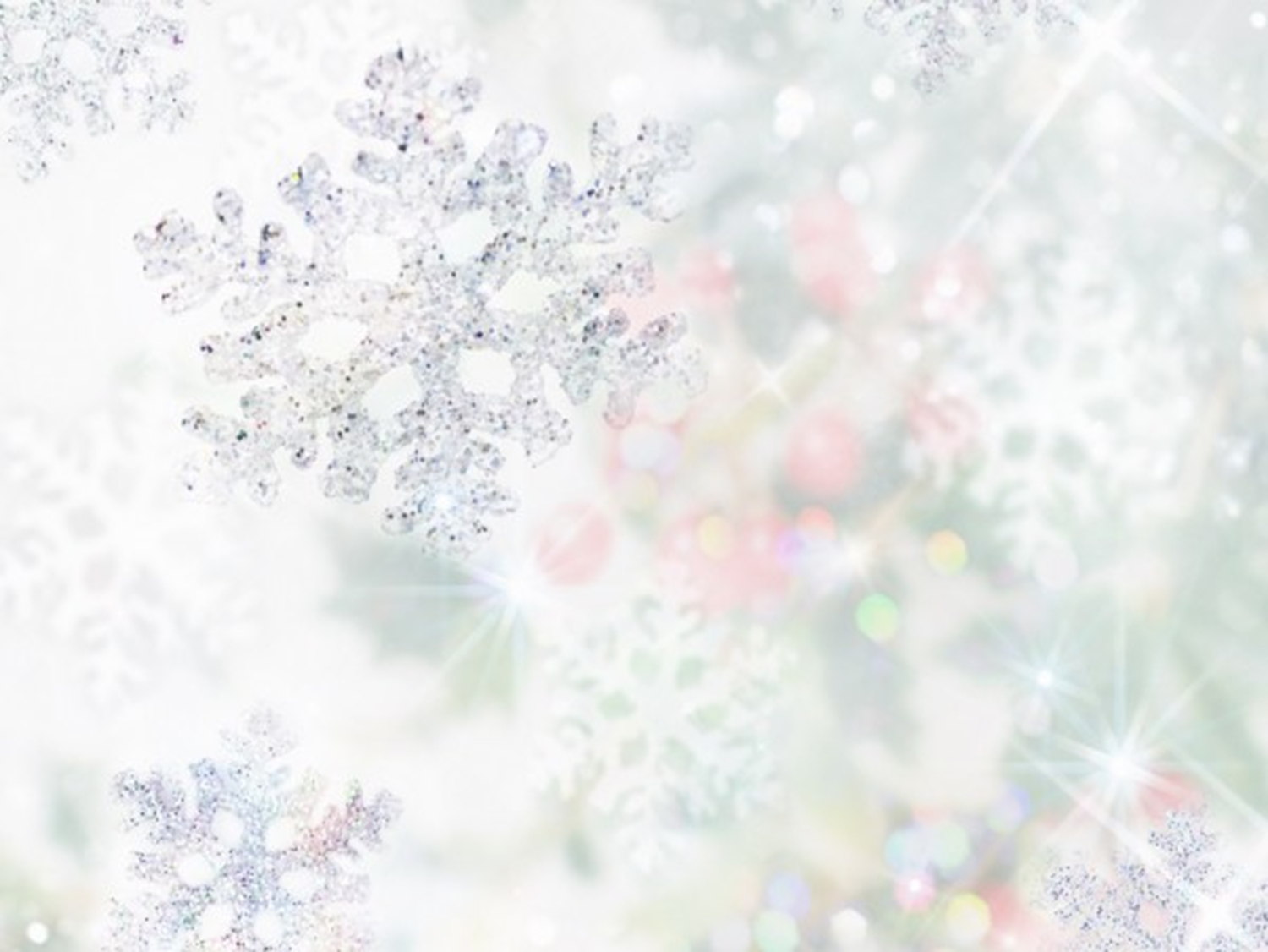 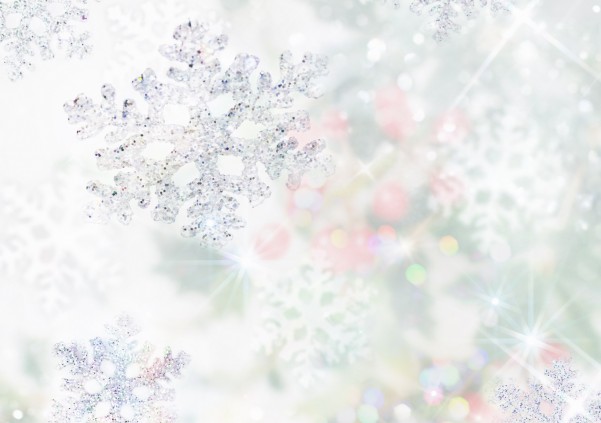 «Винни-Пух и его друзья»
Подготовительная к к школе группа №5
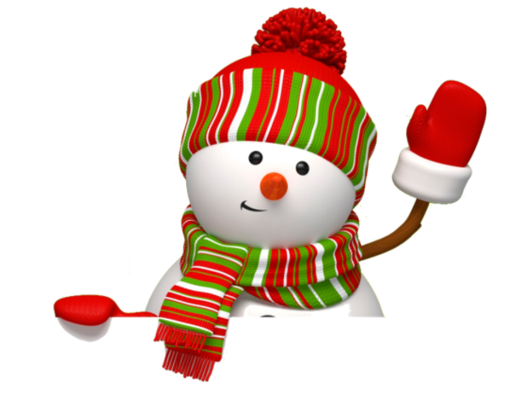 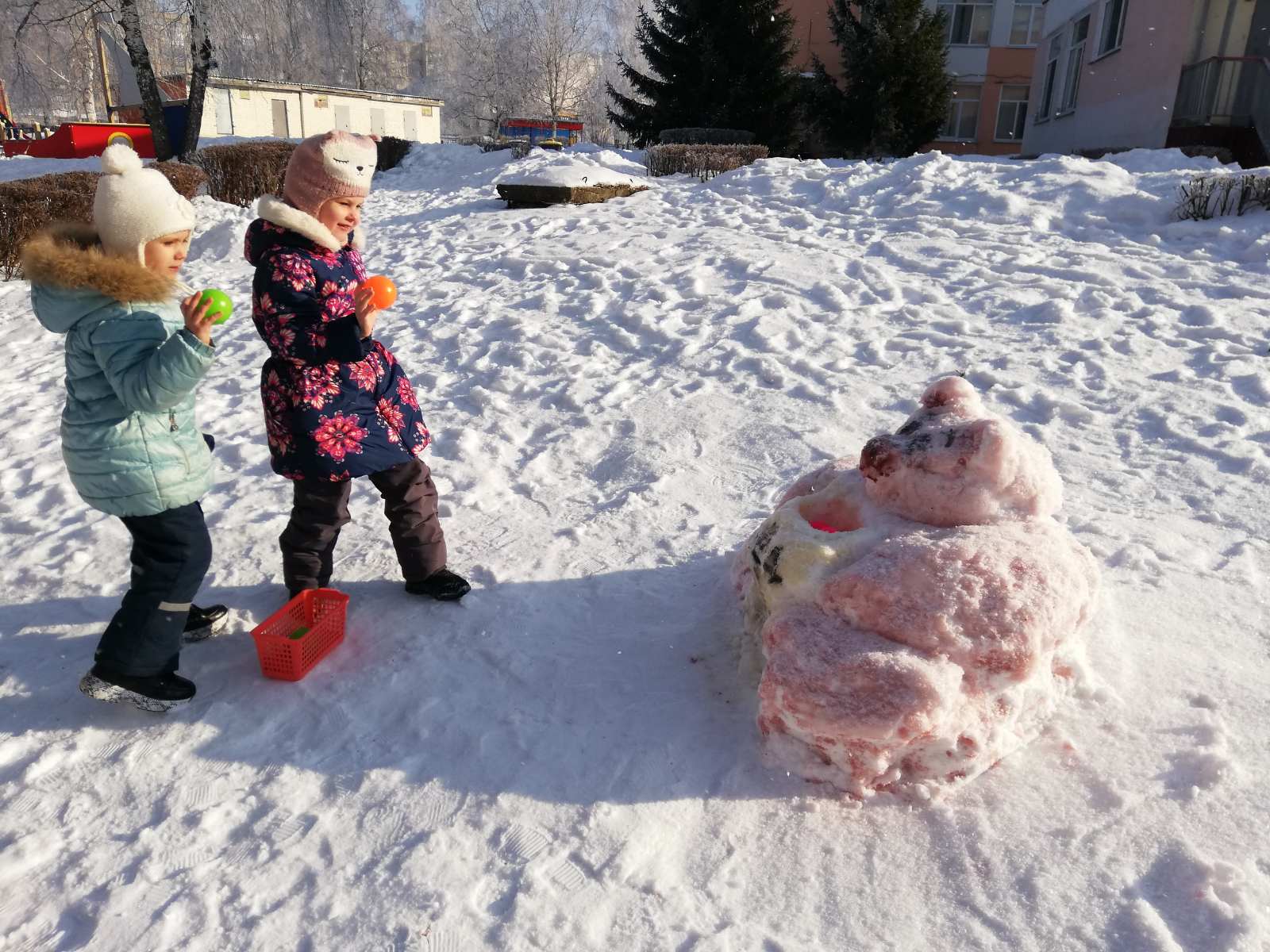 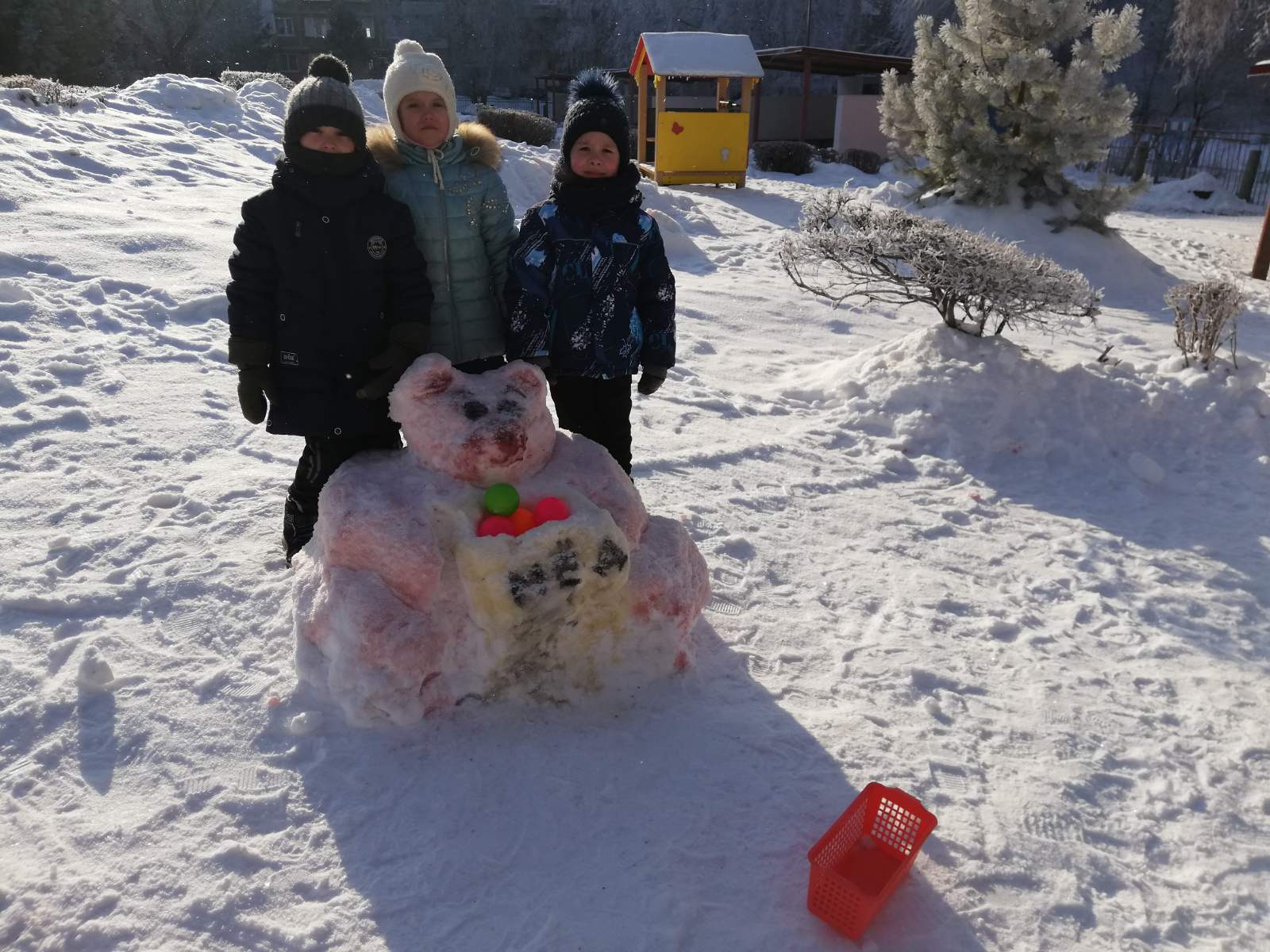 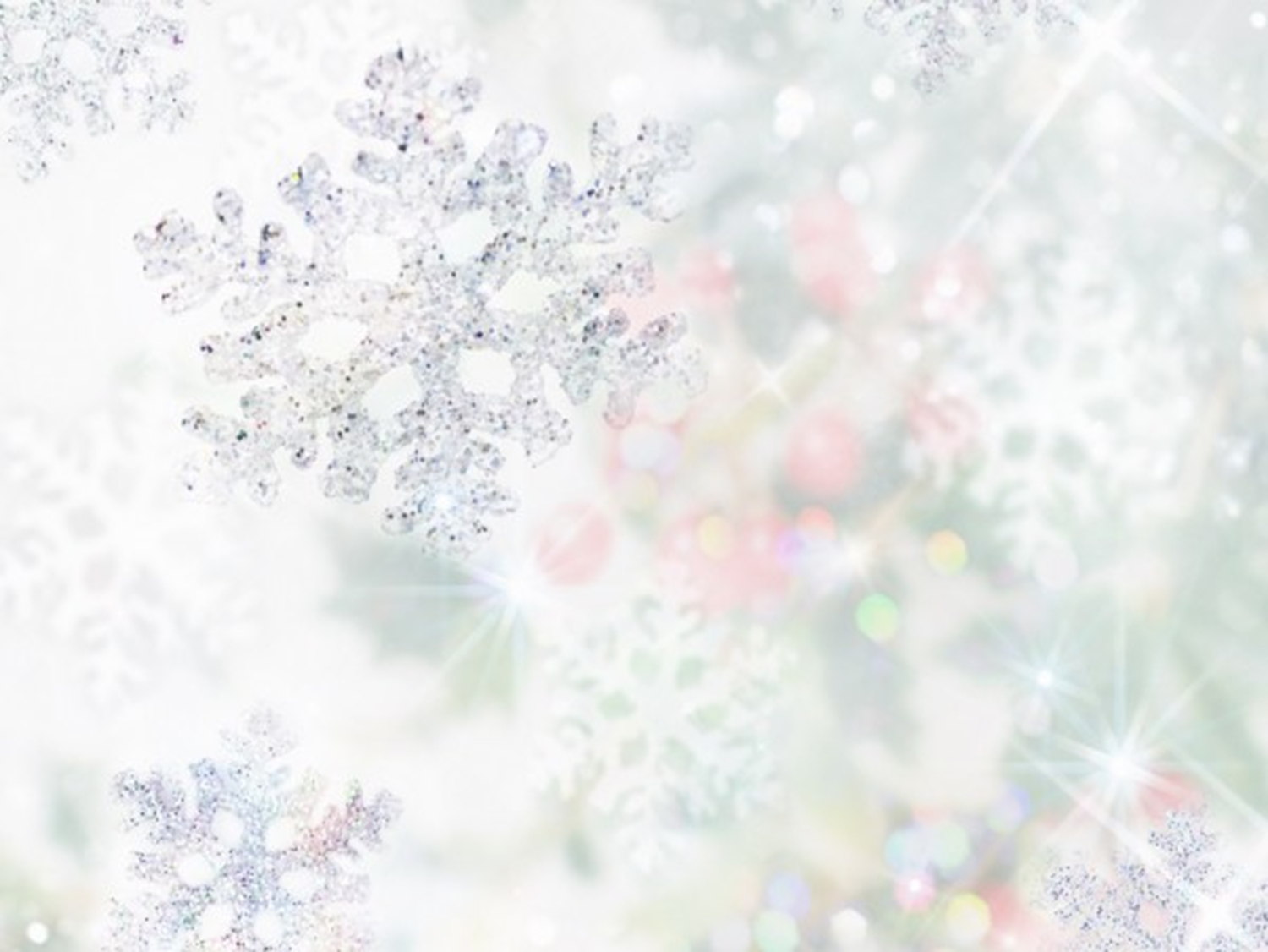 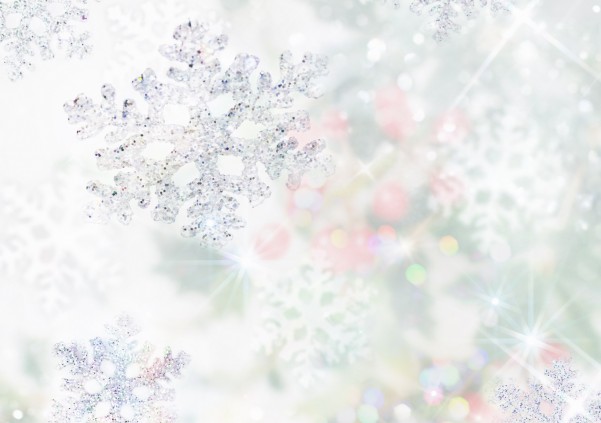 «Чебурашка»
Подготовительная к школе группа № 6
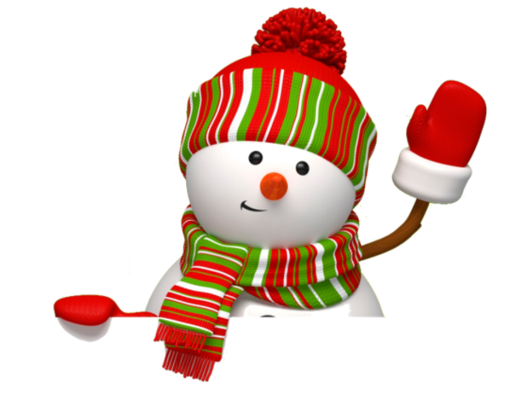 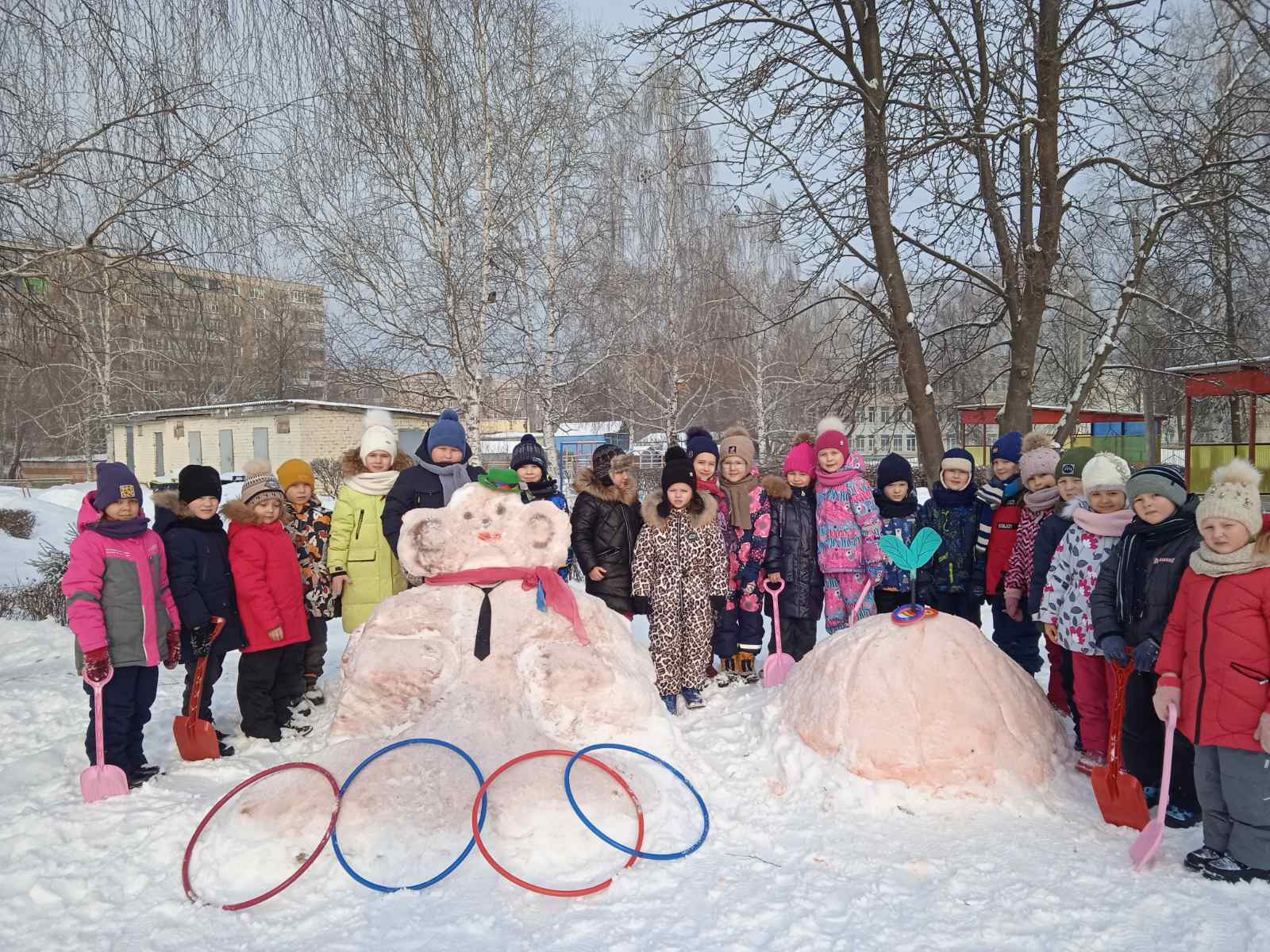 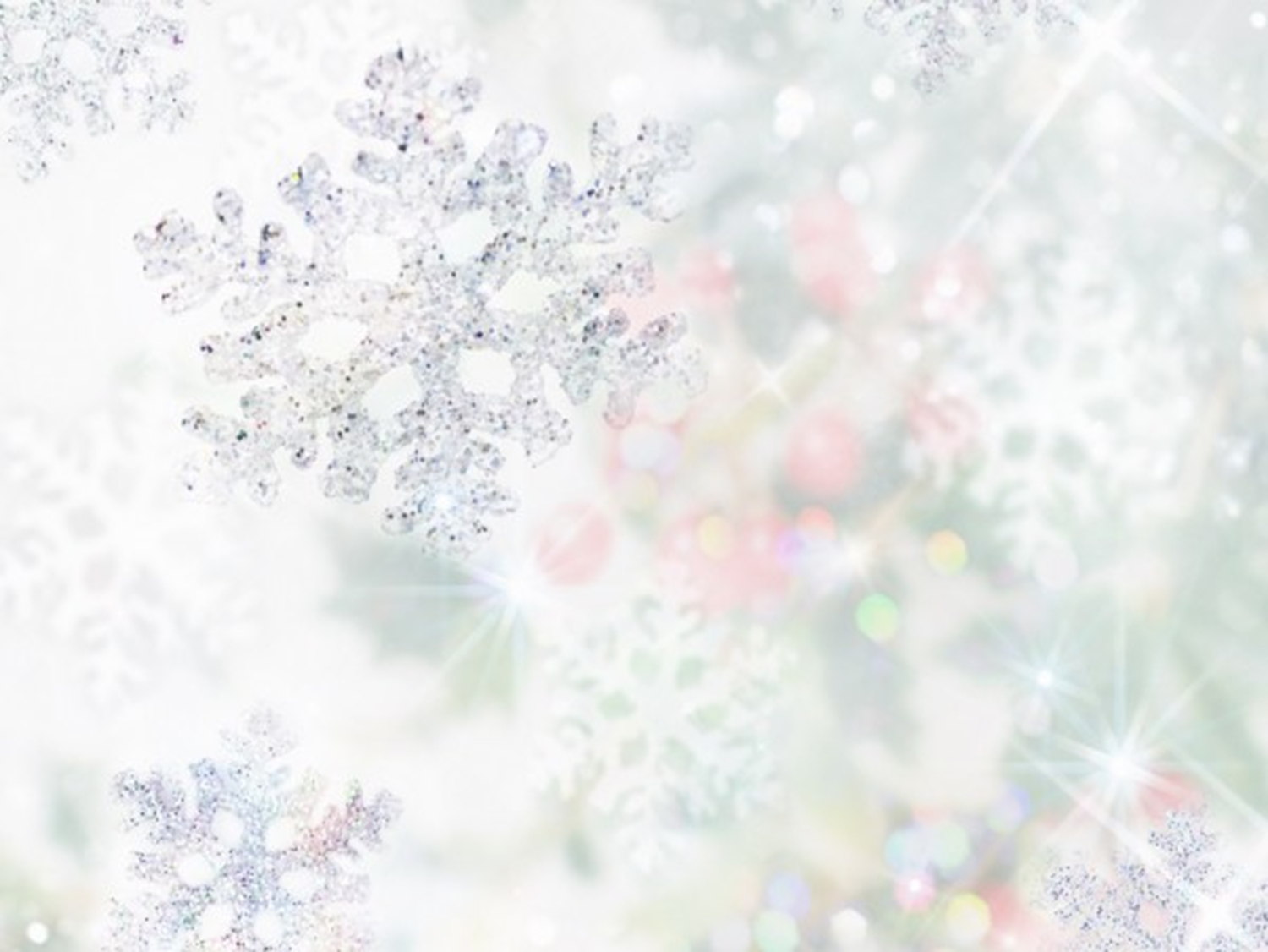 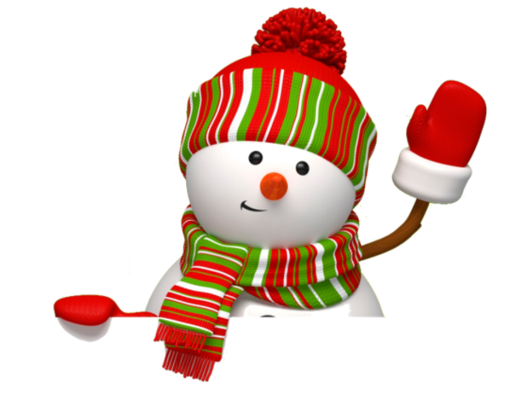 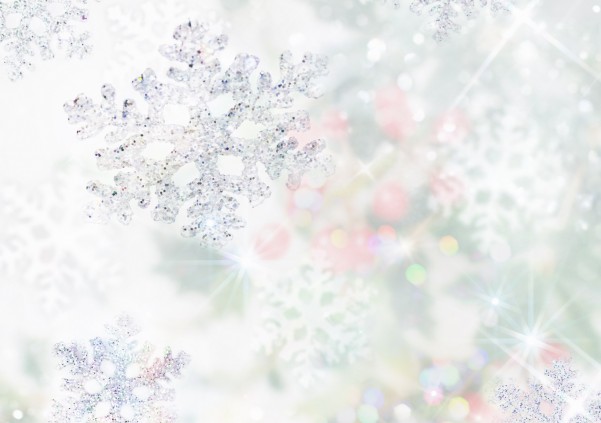 «Серая Шейка»
  Подготовительная к школе группа № 7
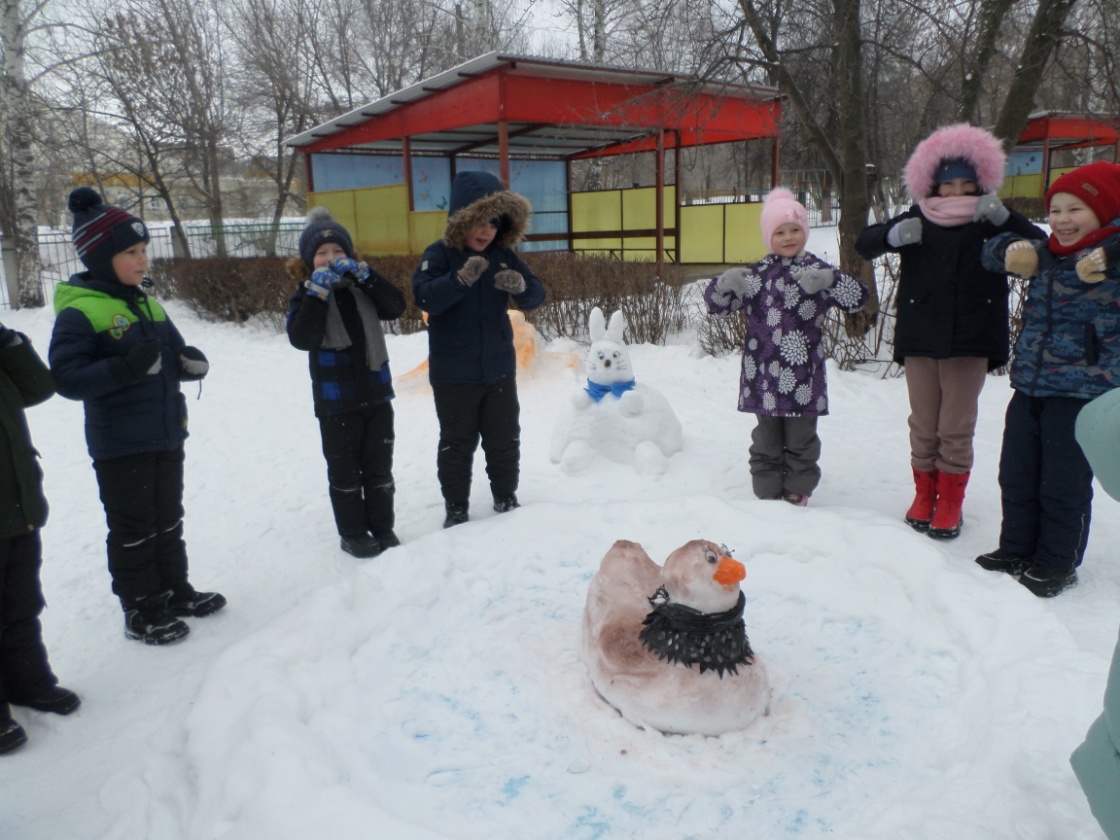 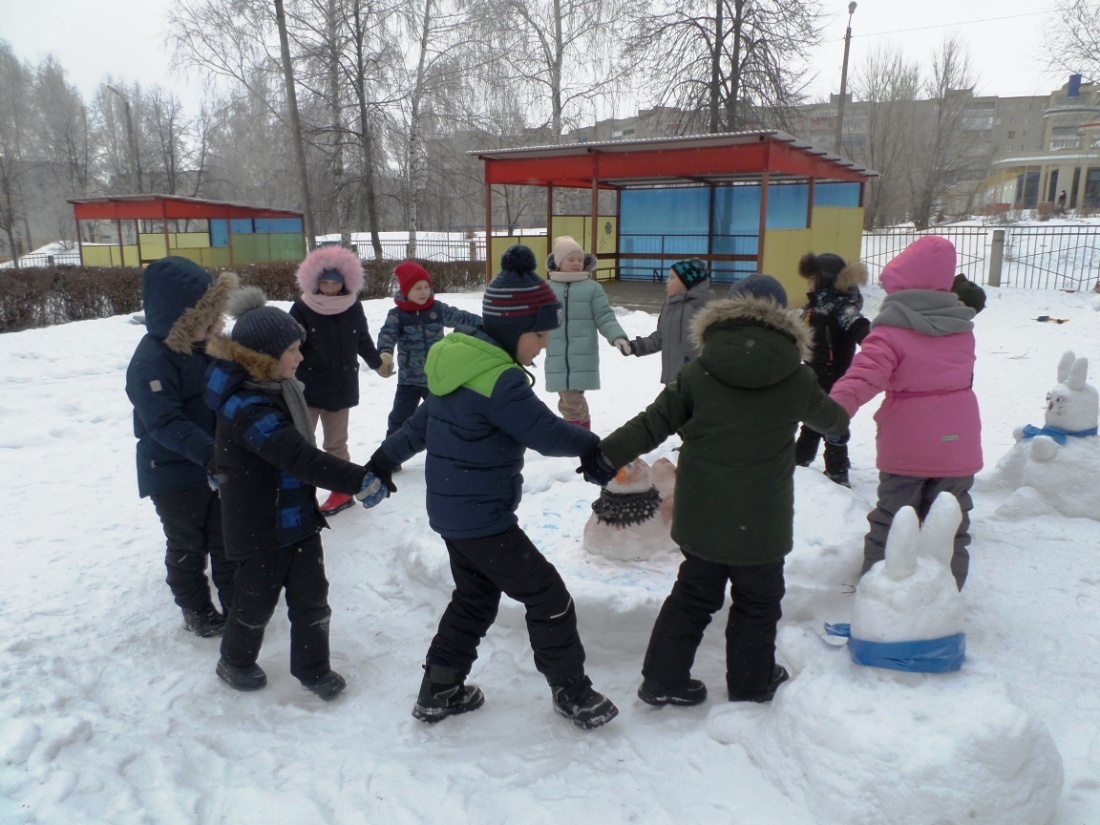 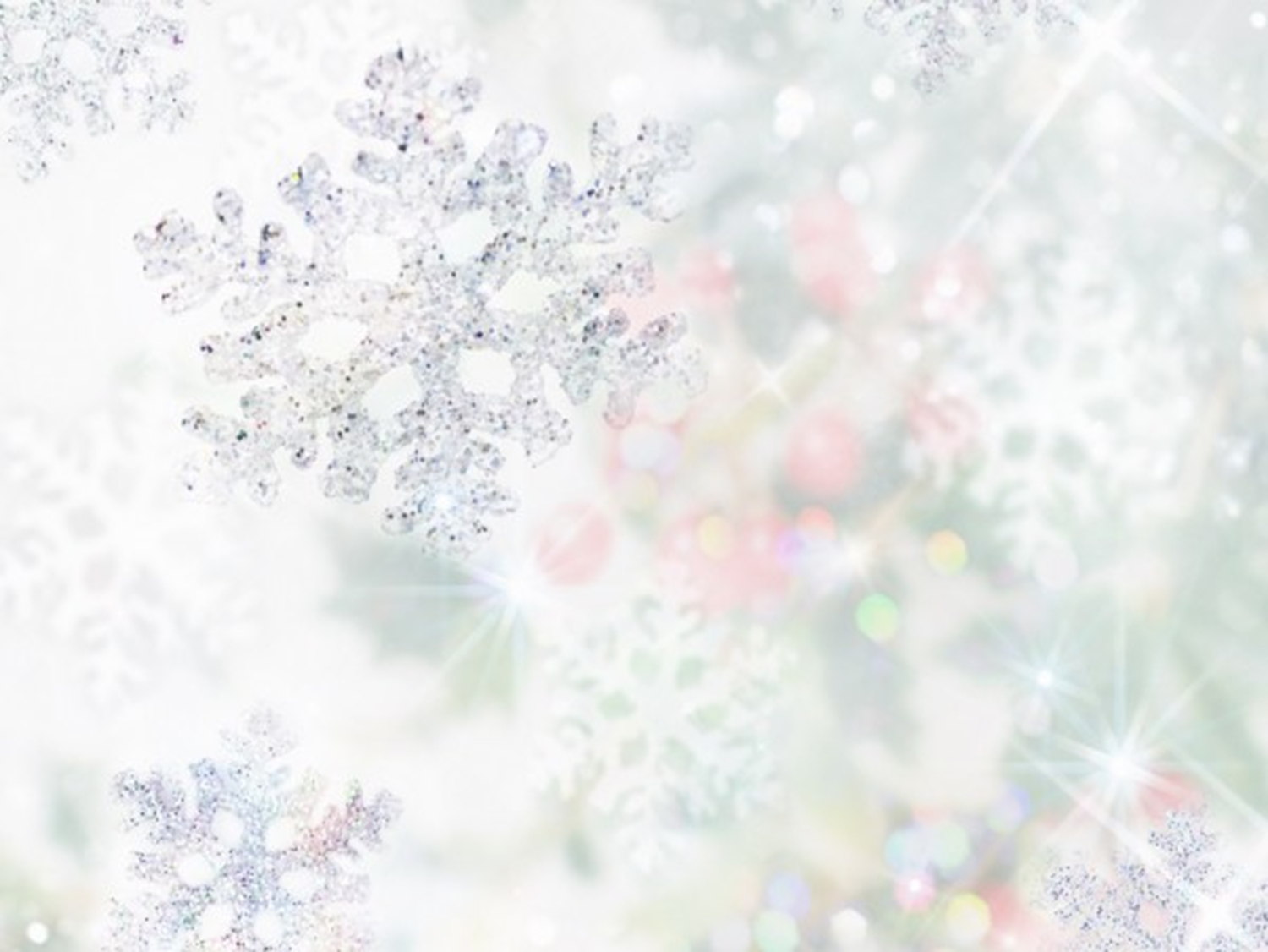 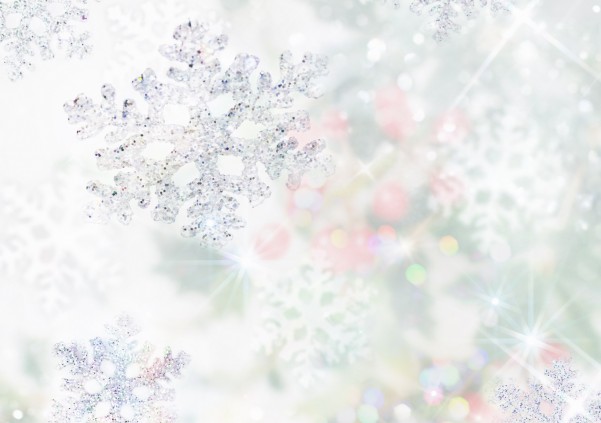 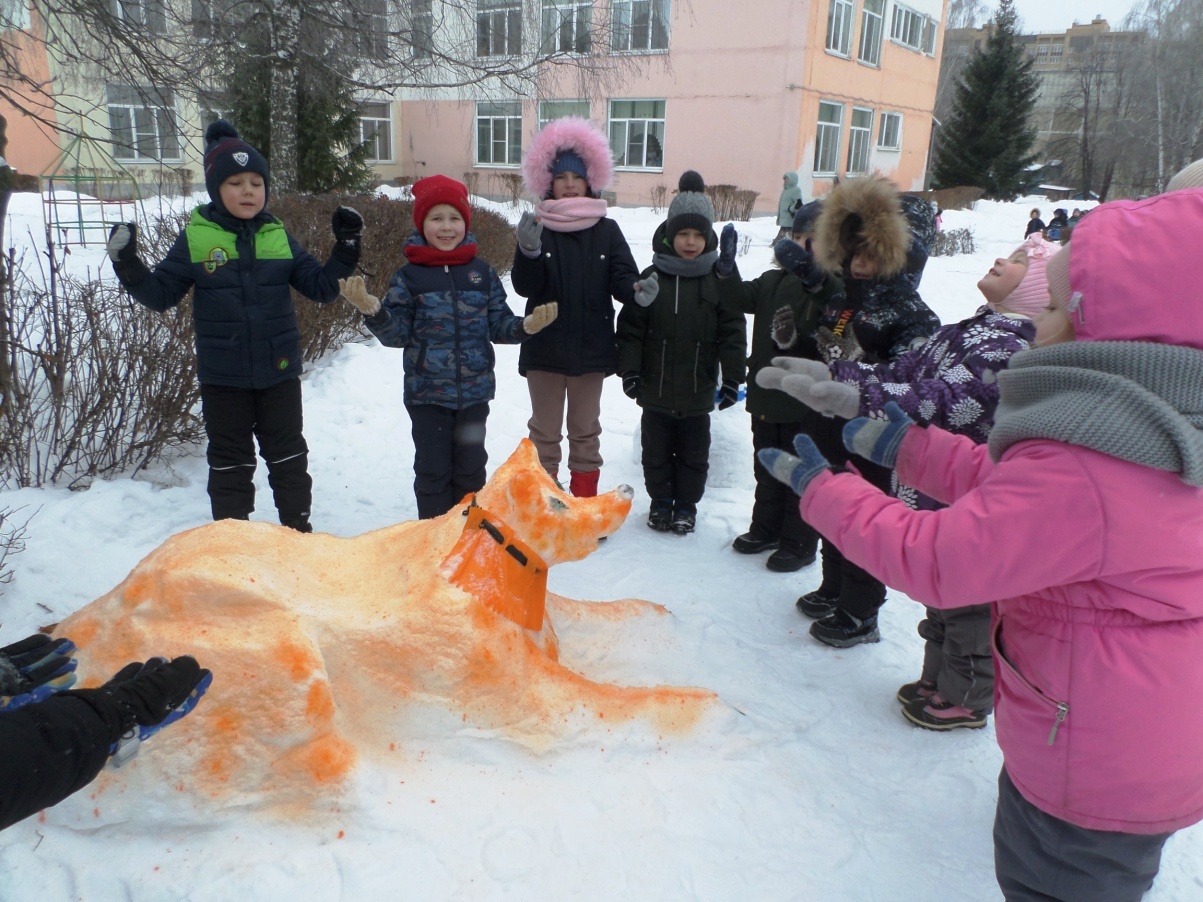 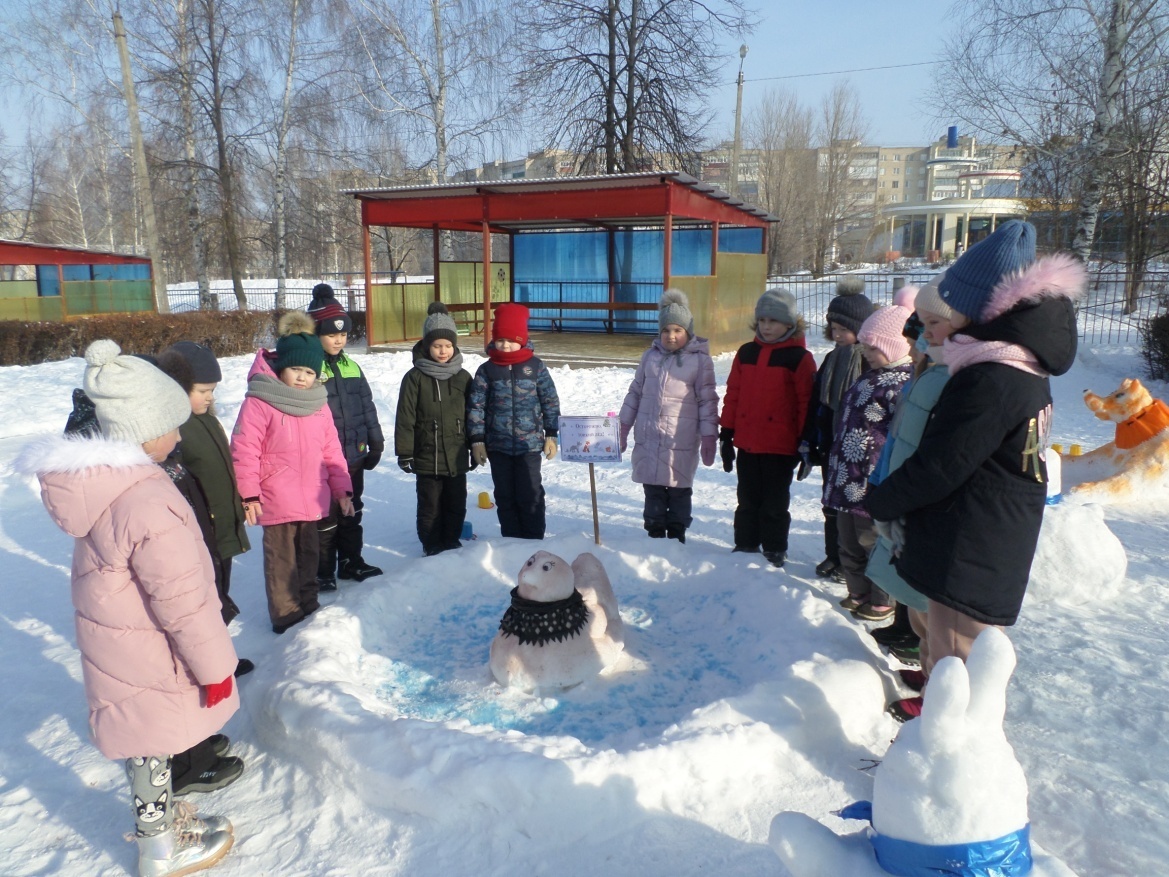 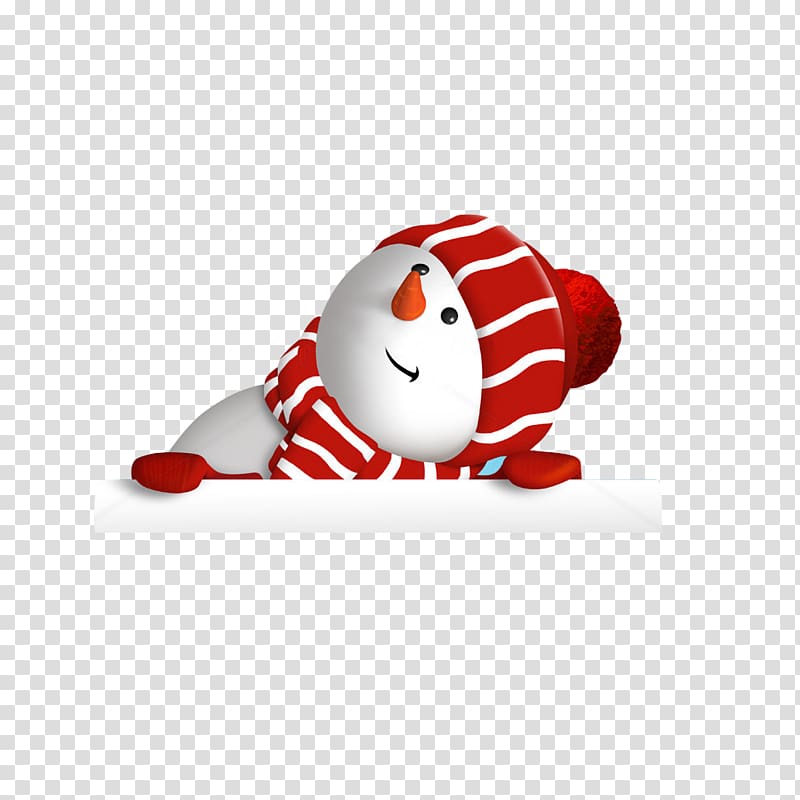 Россия – спортивная страна!
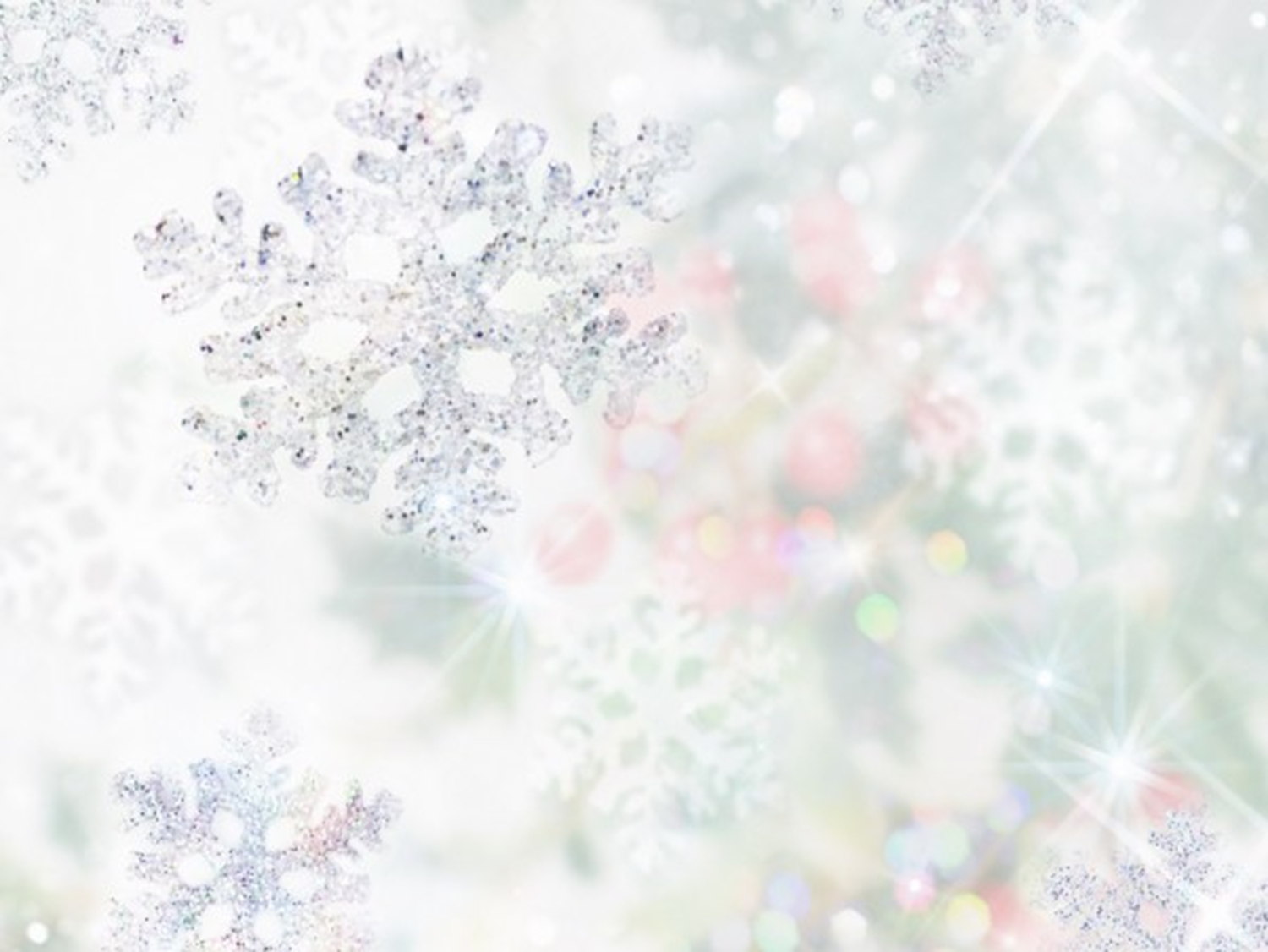 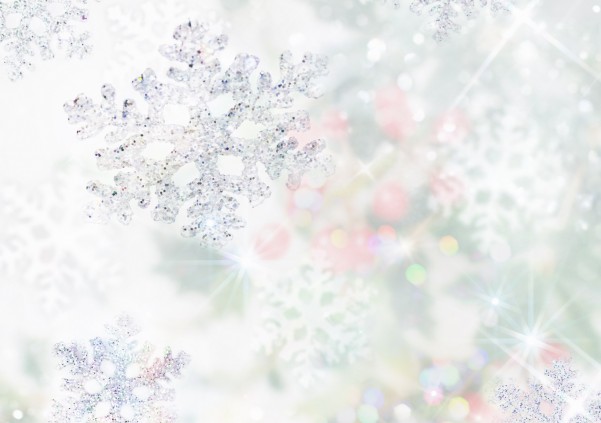 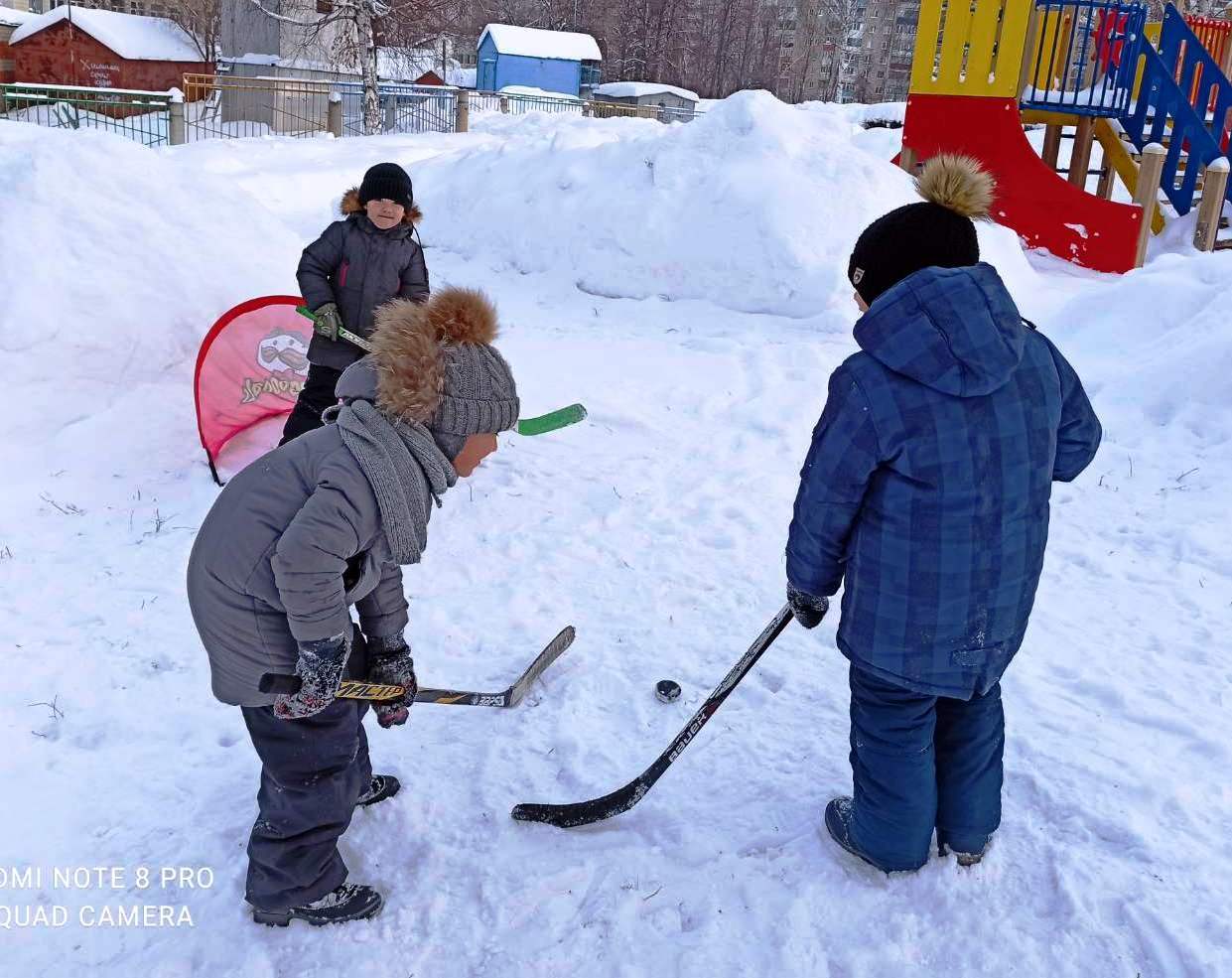 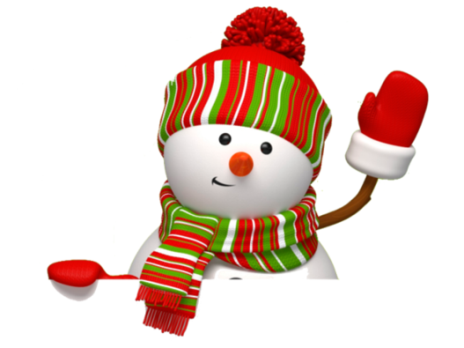 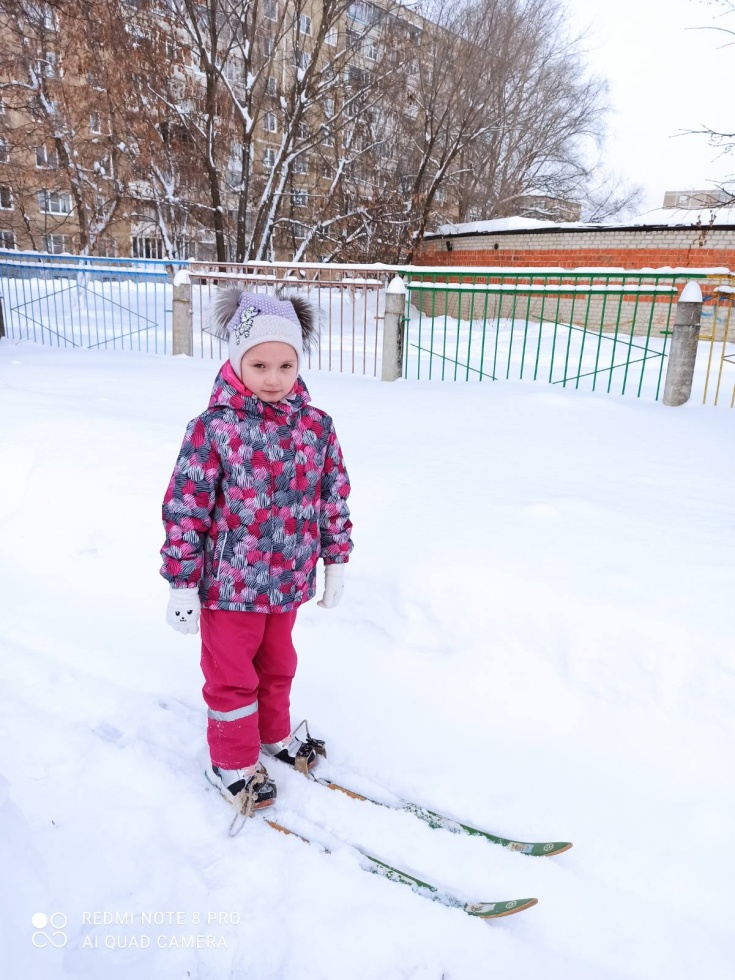 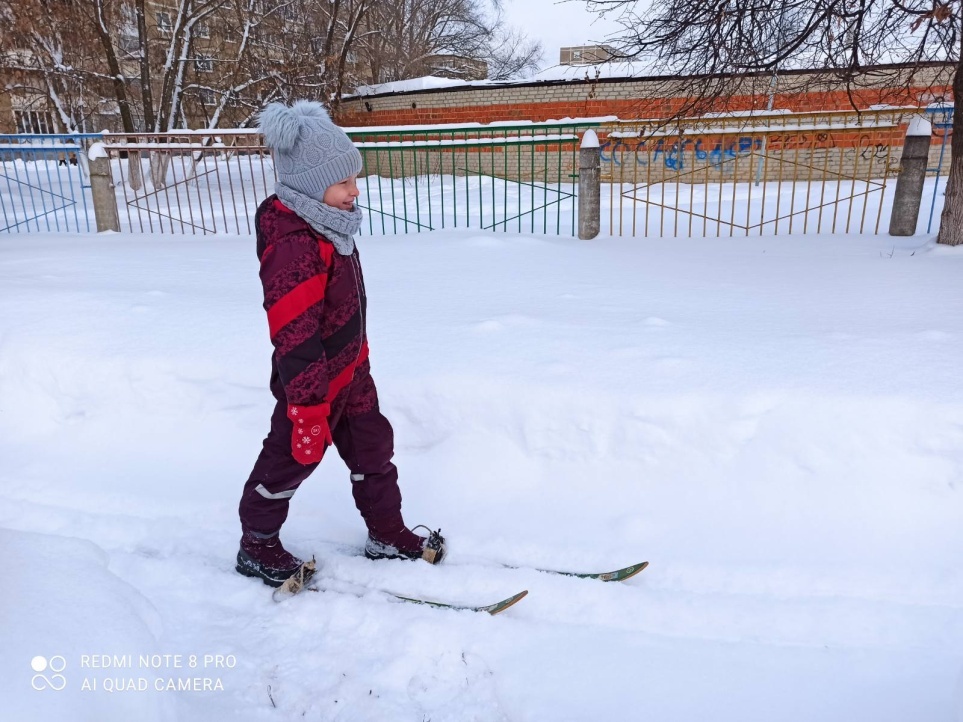 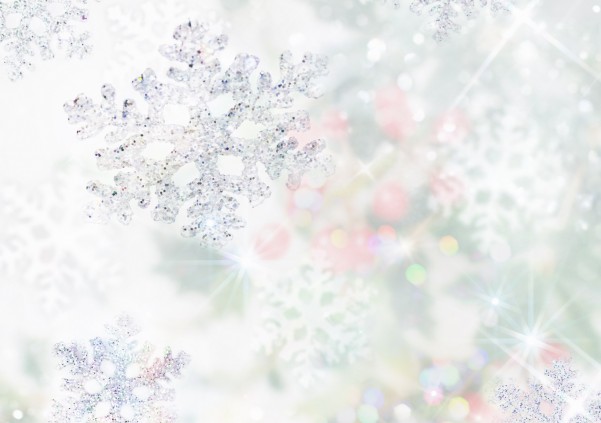 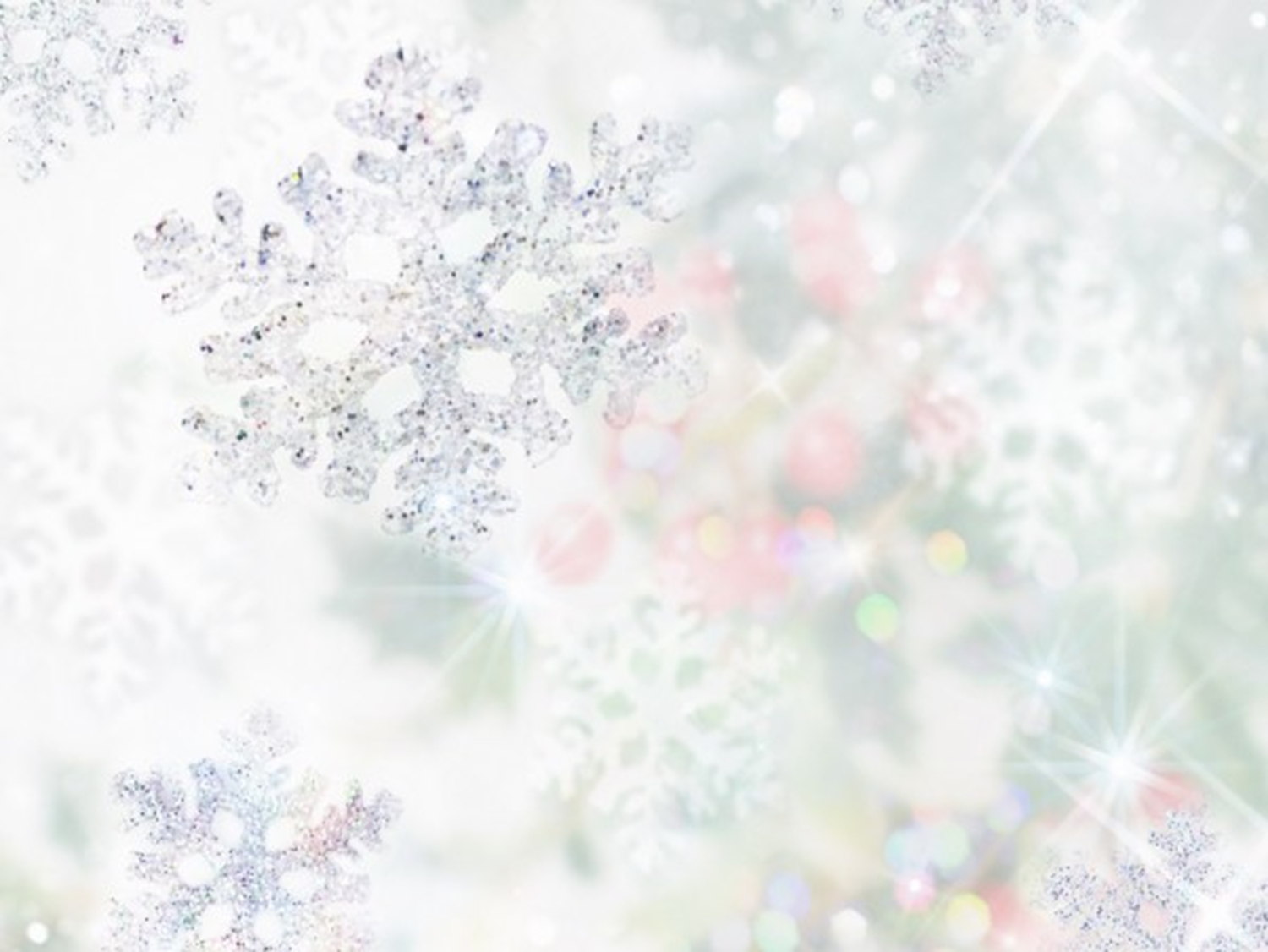 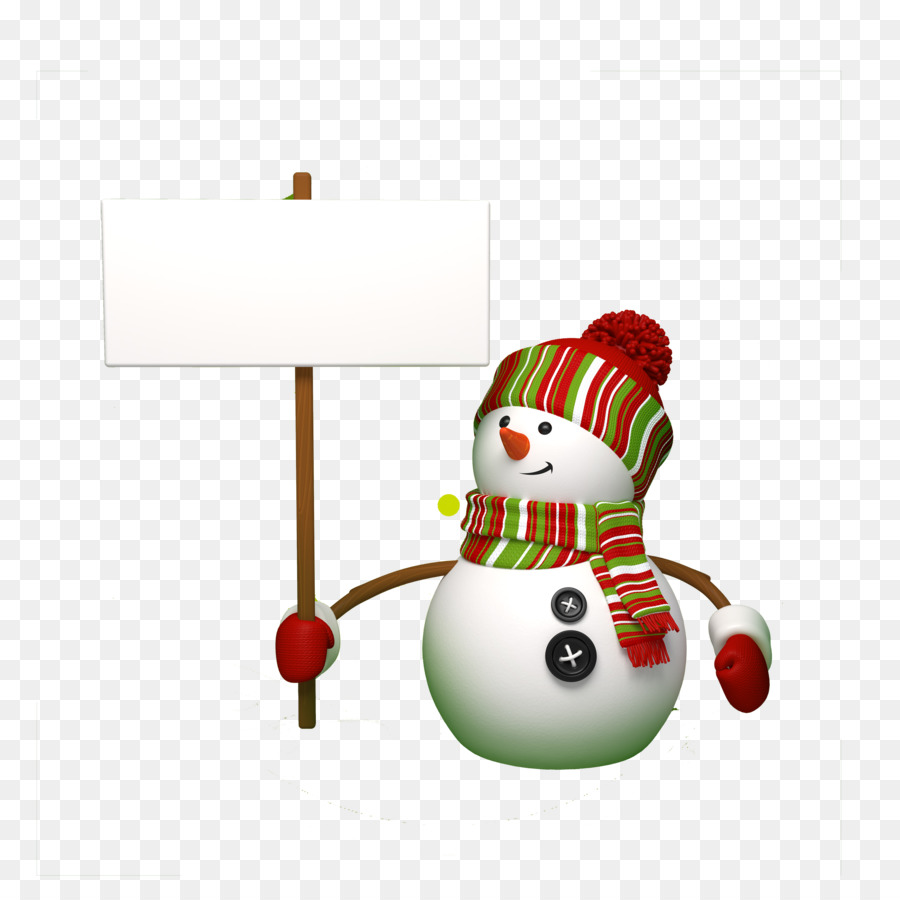 Спасибо 
за 
внимание